Financial Stability 2018/2
Charts
October 2018
Key risks
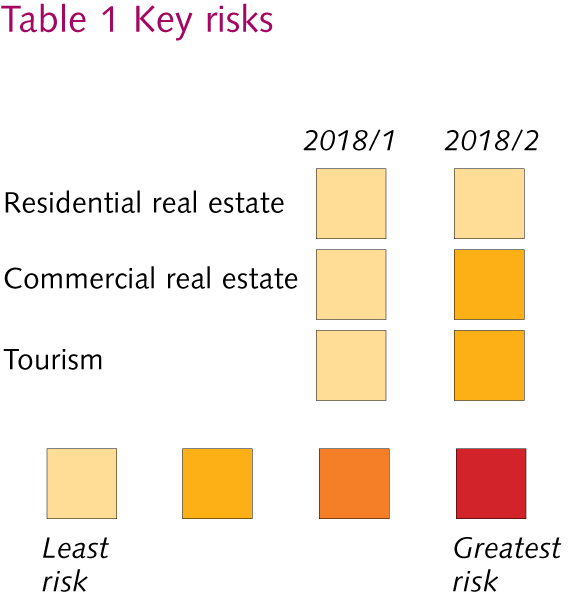 Key risks
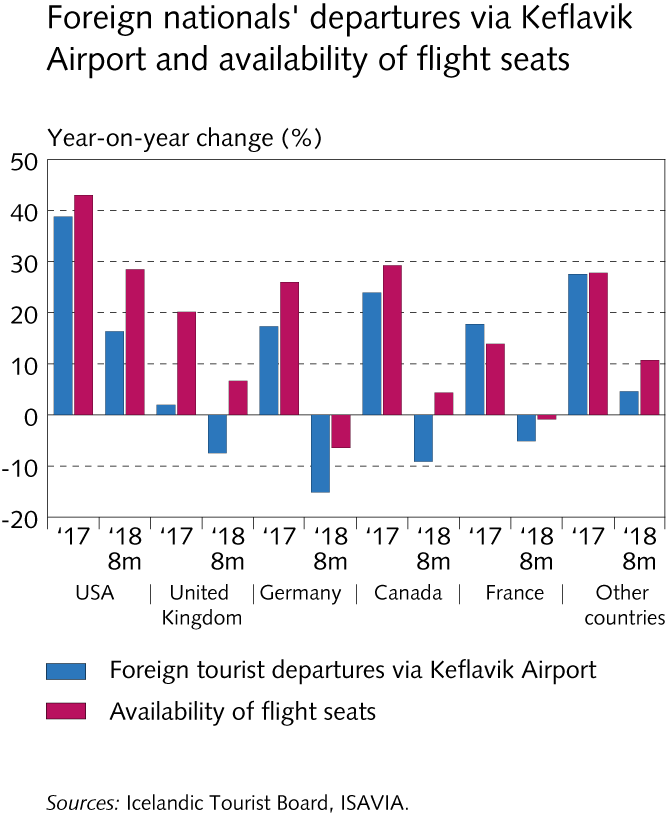 Key risks
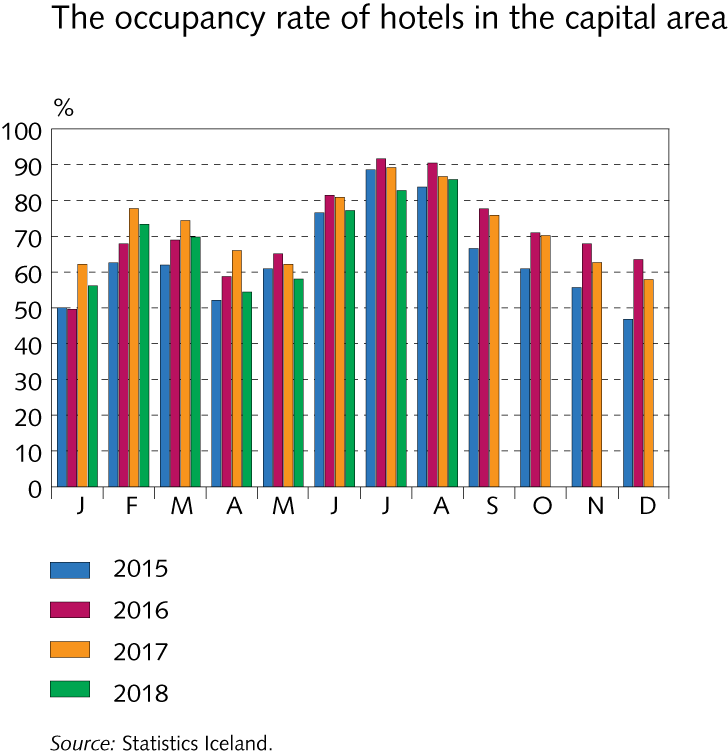 Key risks
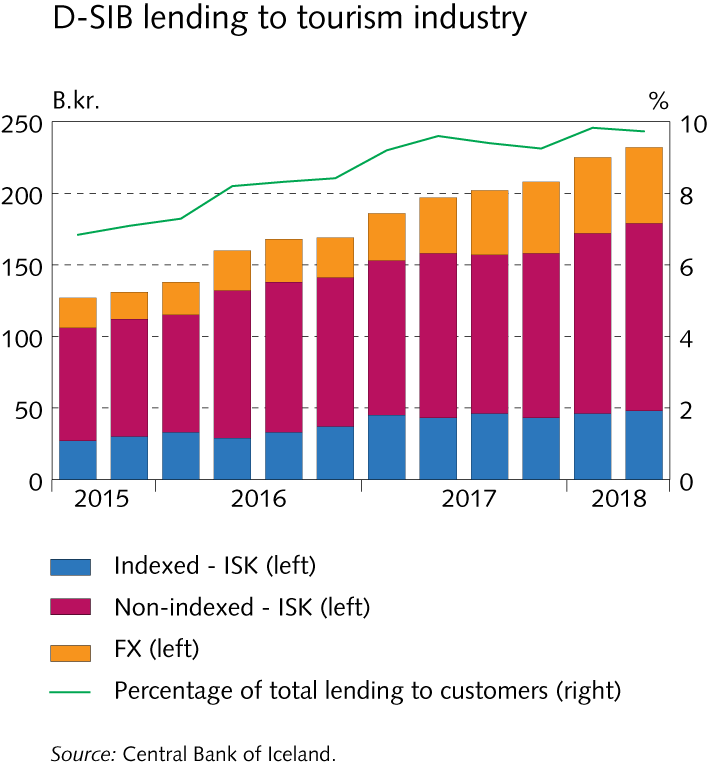 Key risks
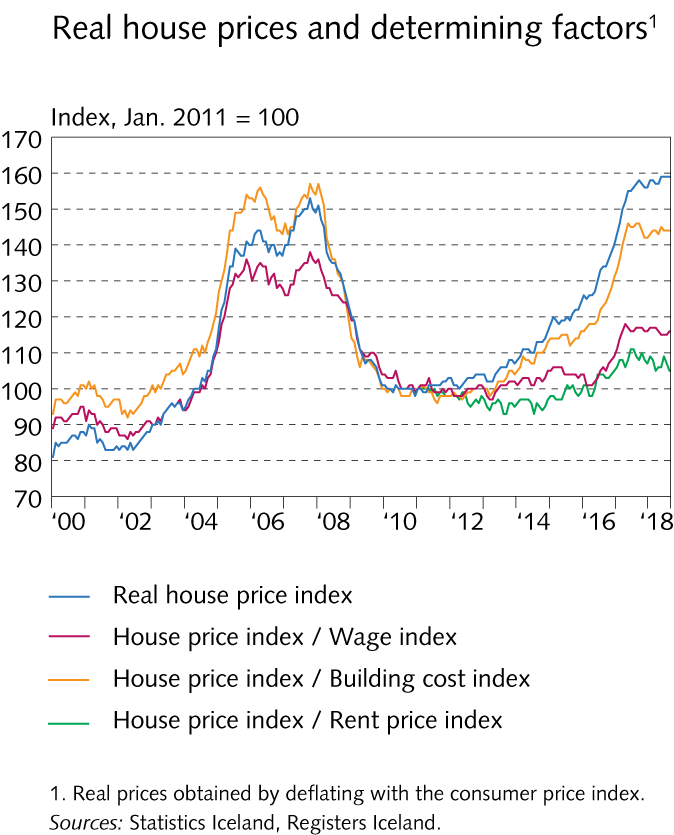 Key risks
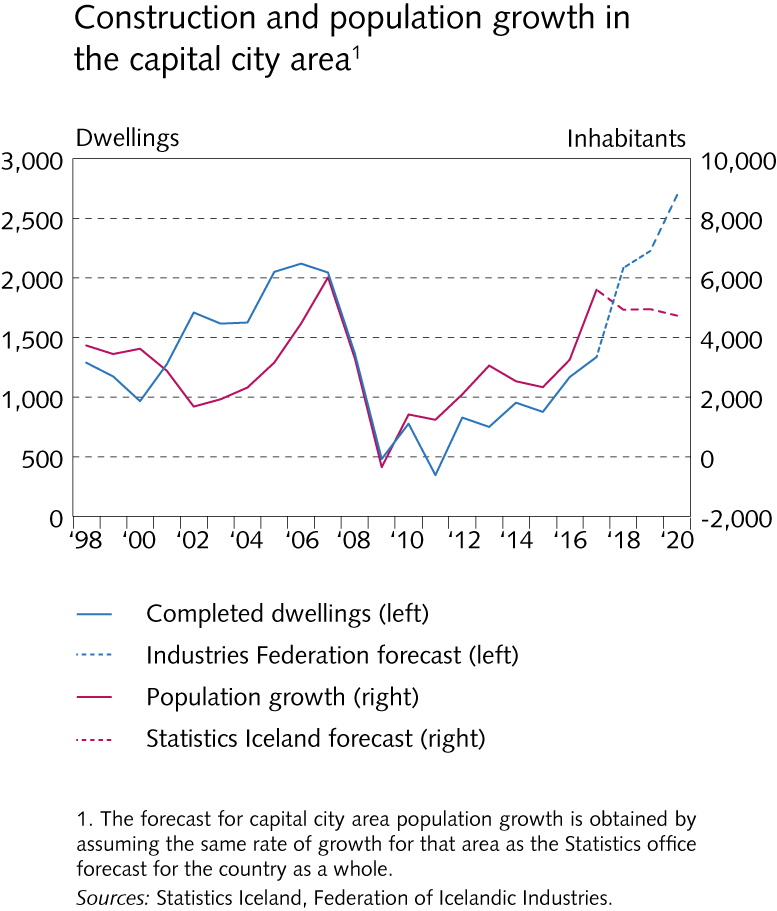 Key risks
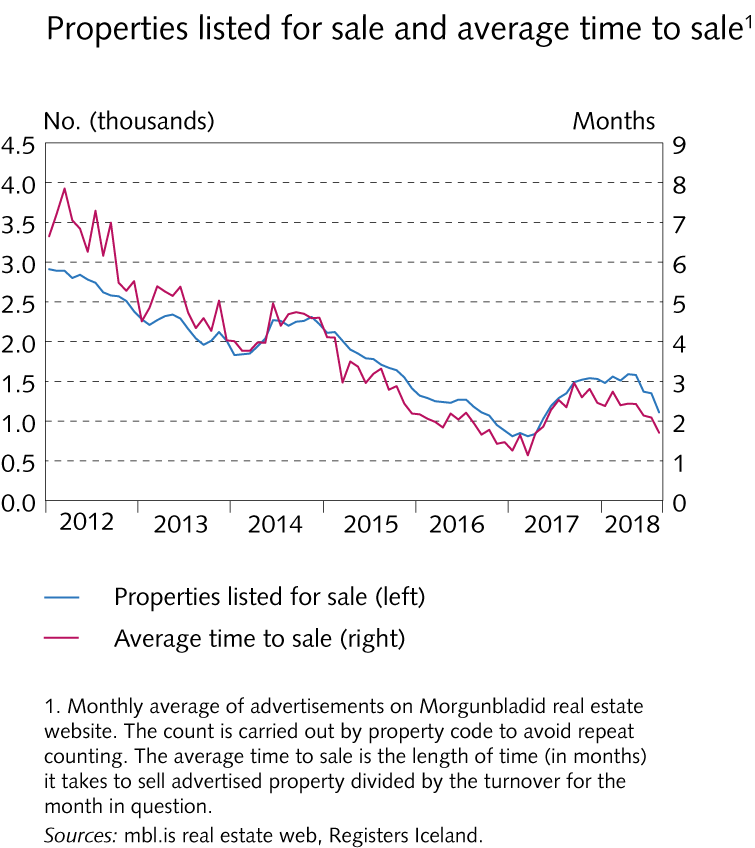 Key risks
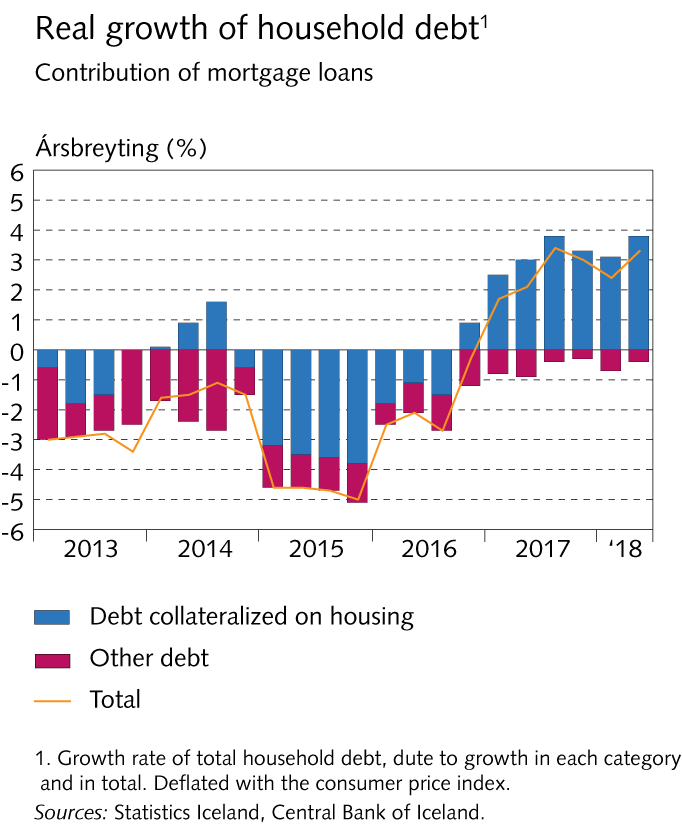 Key risks
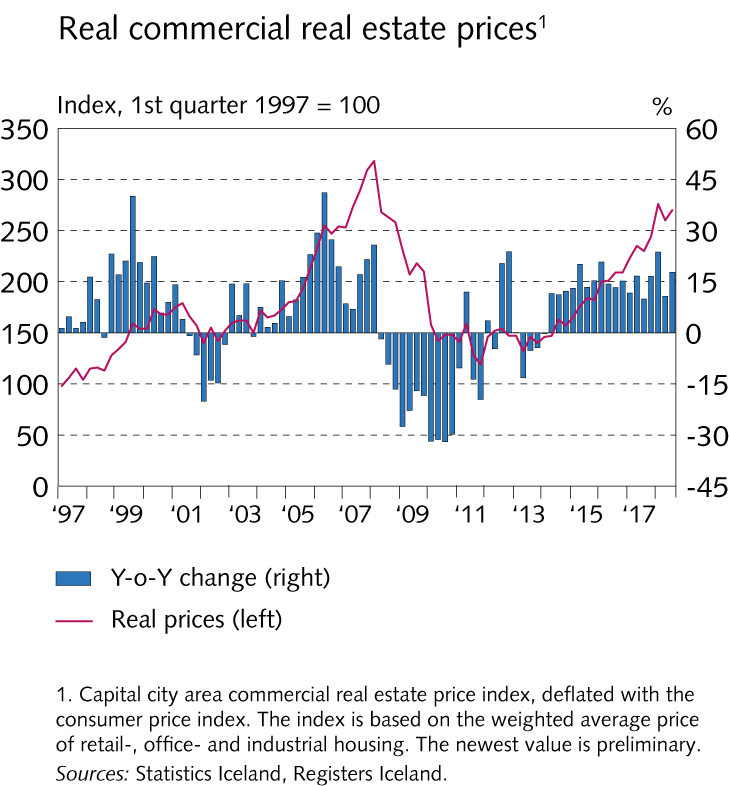 Key risks
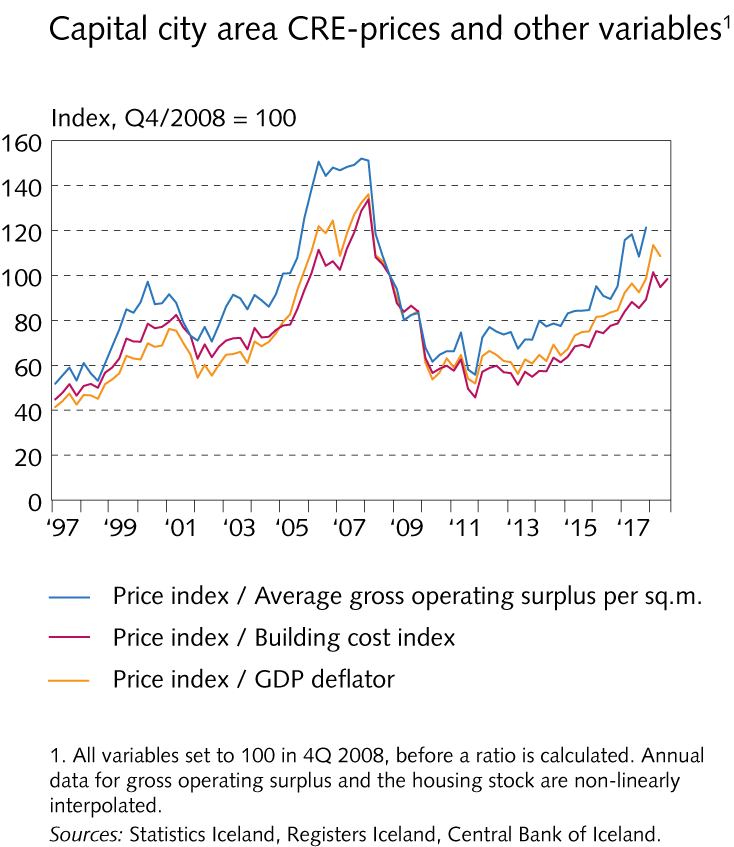 Key risks
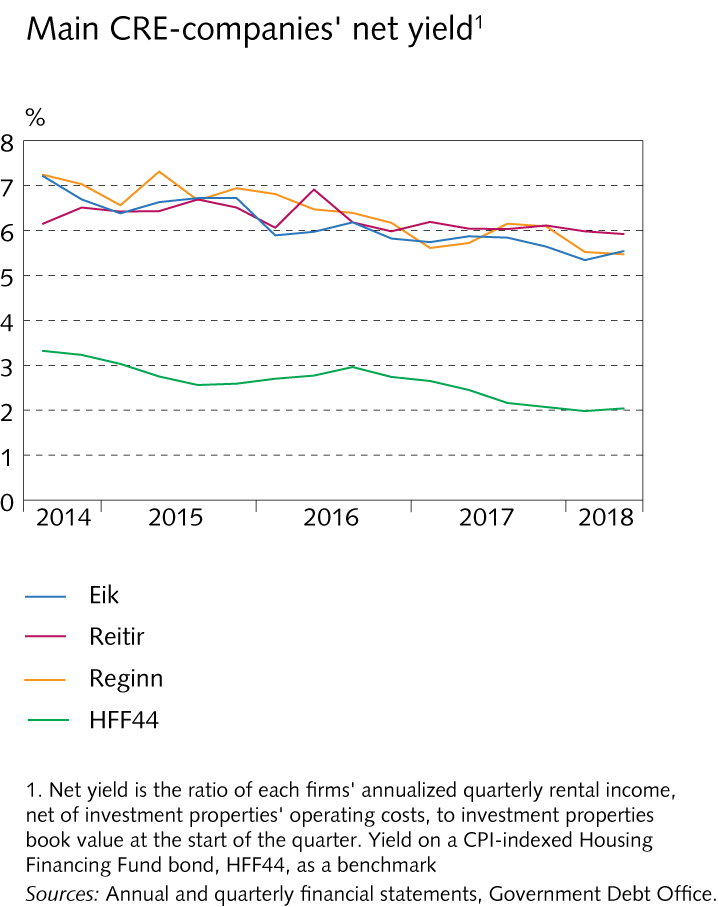 Key risks
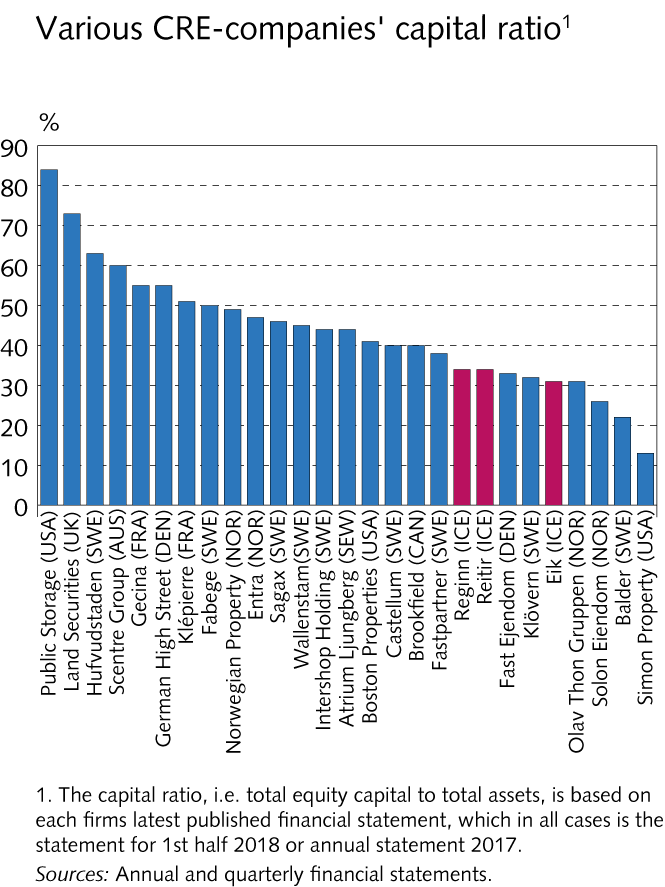 Financial institutions‘ operating environment
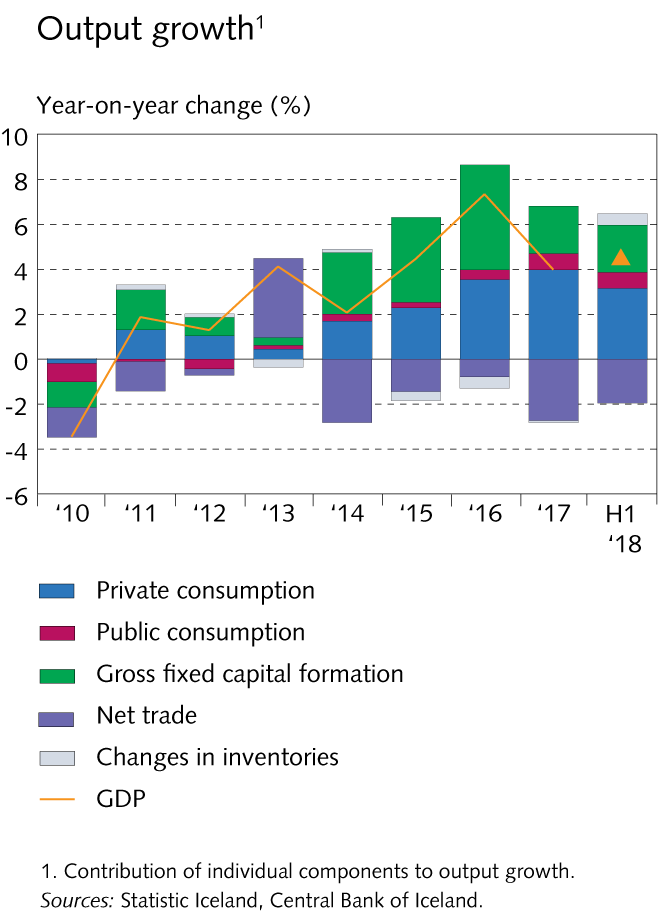 Financial institutions‘ operating environment
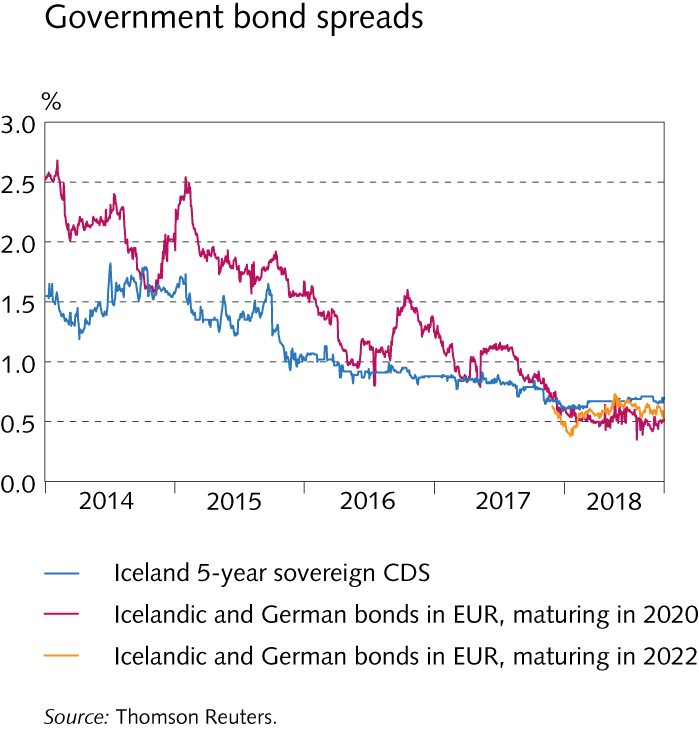 Financial institutions‘ operating environment
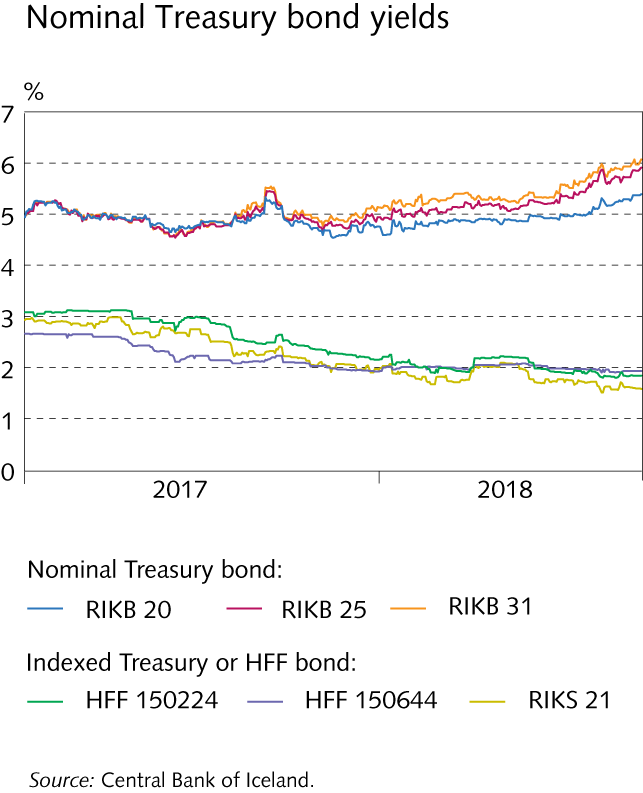 Financial institutions‘ operating environment
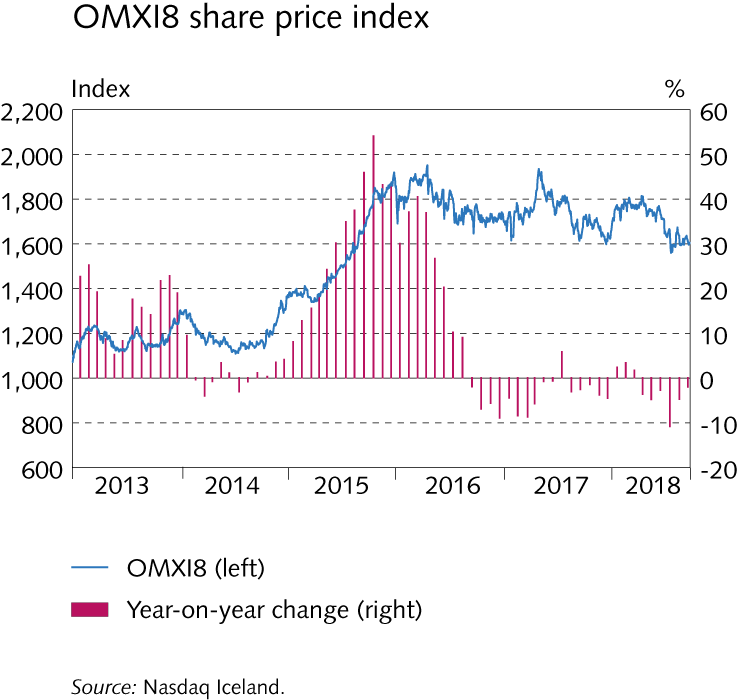 Financial institutions‘ operating environment
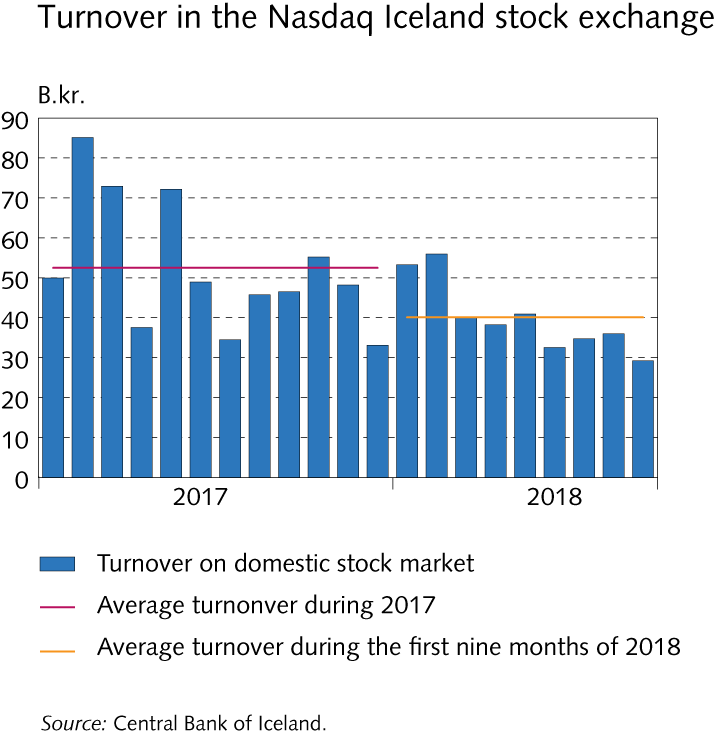 Financial institutions‘ operating environment
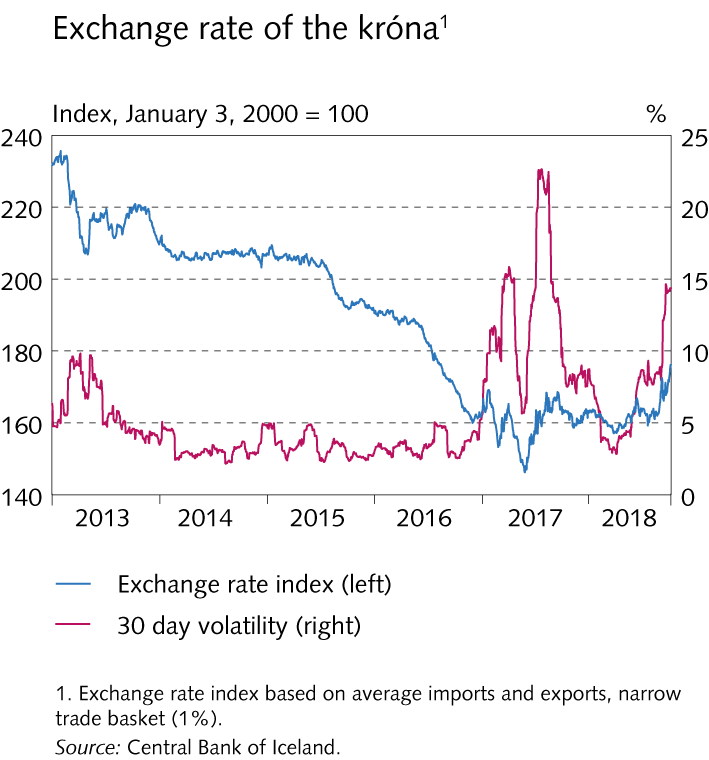 Financial institutions‘ operating environment
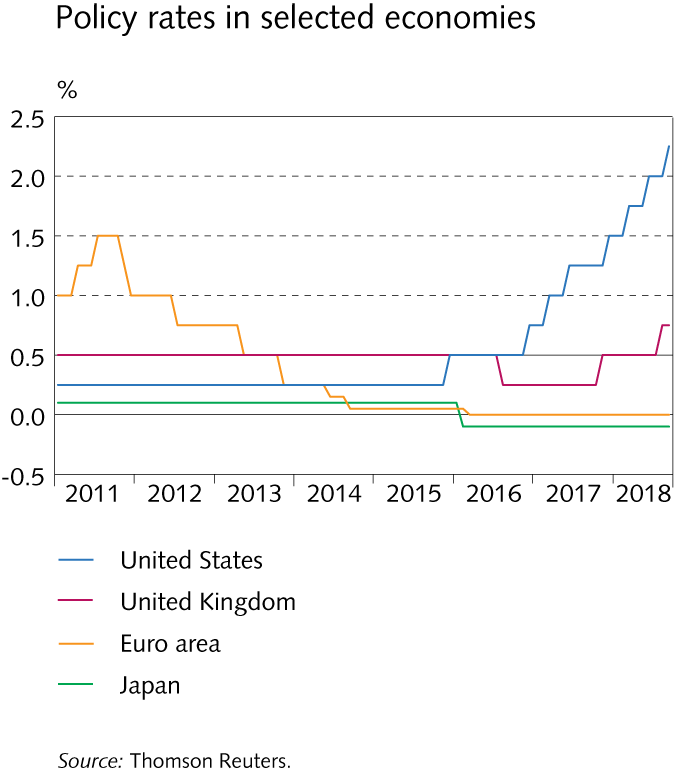 Financial institutions‘ operating environment
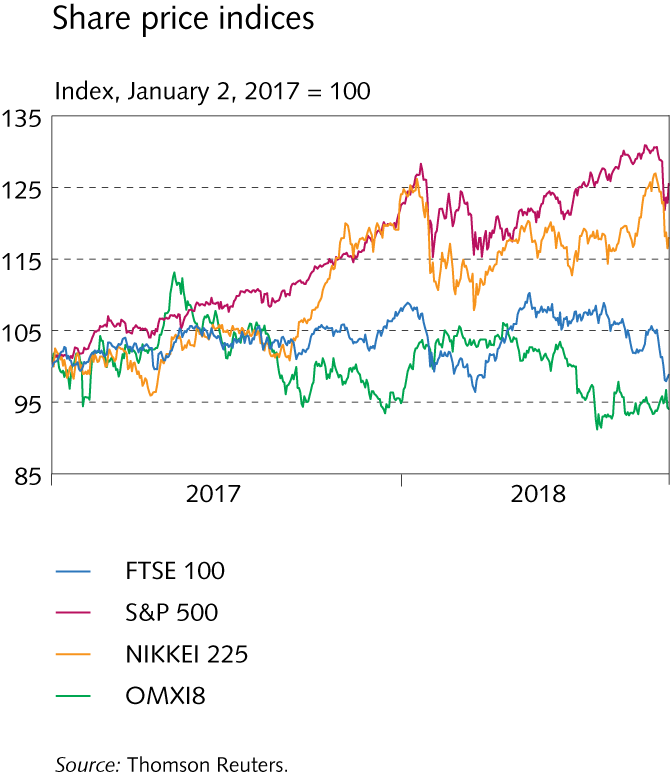 Financial institutions‘ operating environment
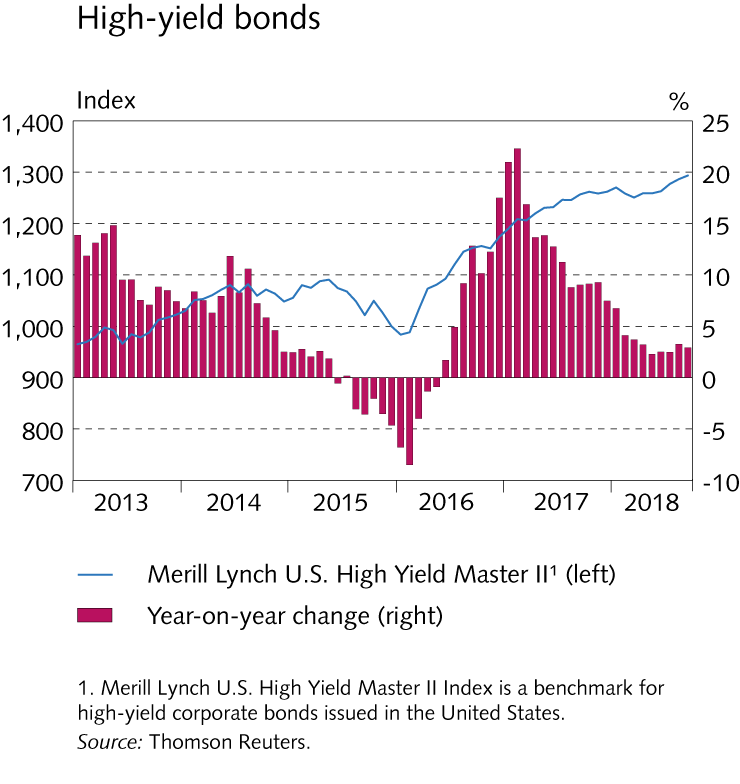 Financial institutions‘ operating environment
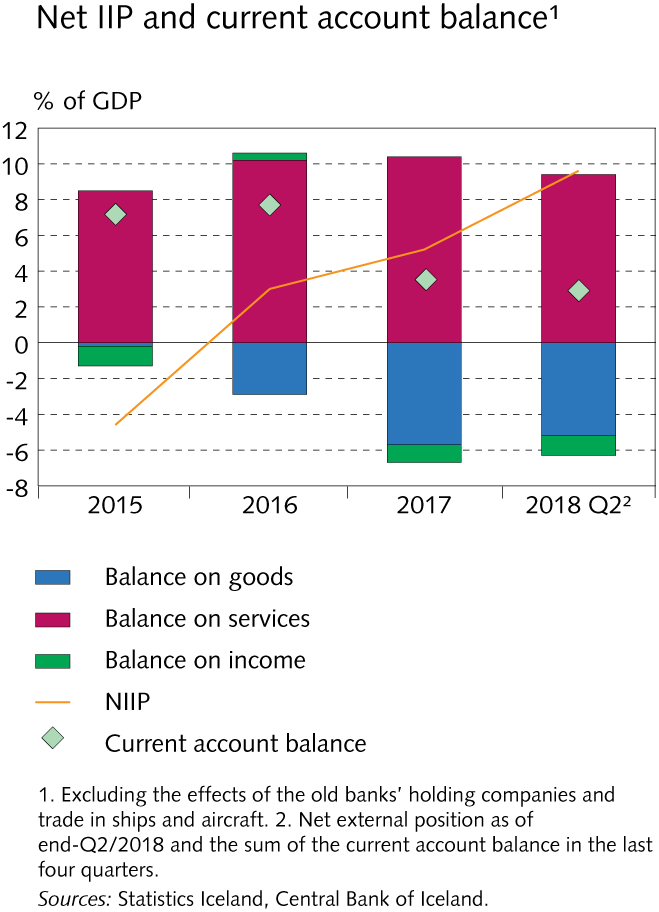 Financial institutions‘ operating environment
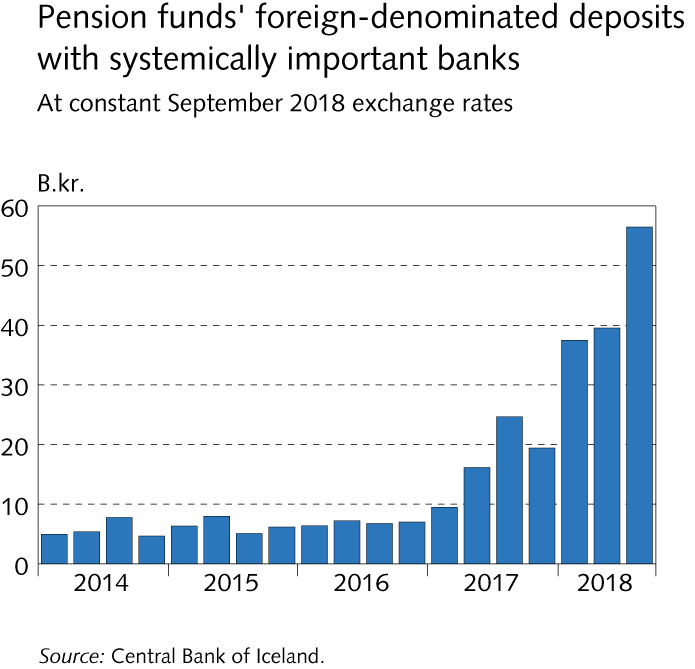 Financial institutions‘ operating environment
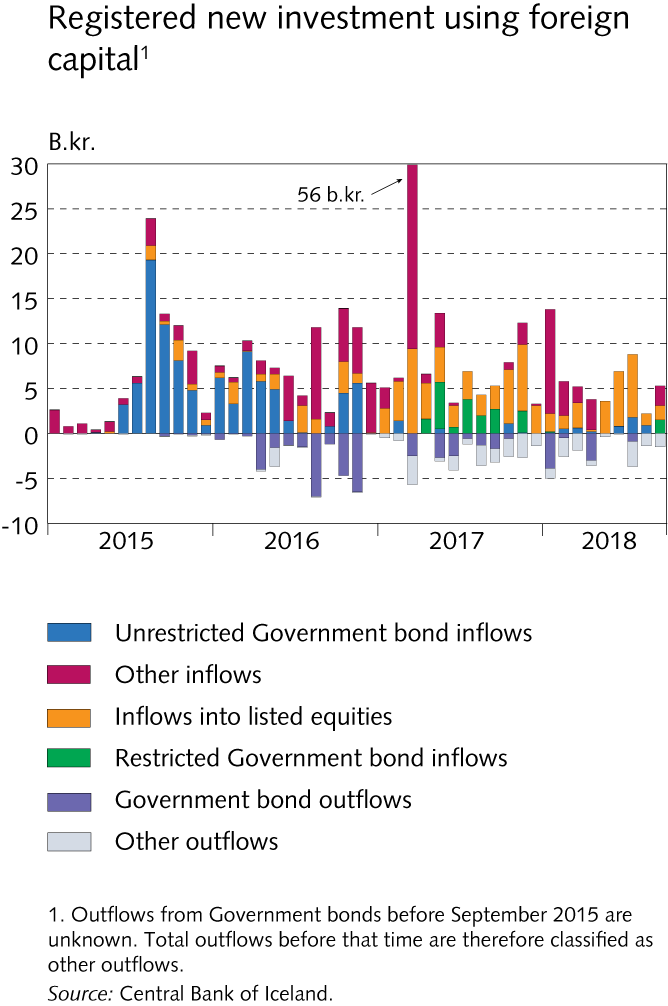 Financial institutions‘ operating environment
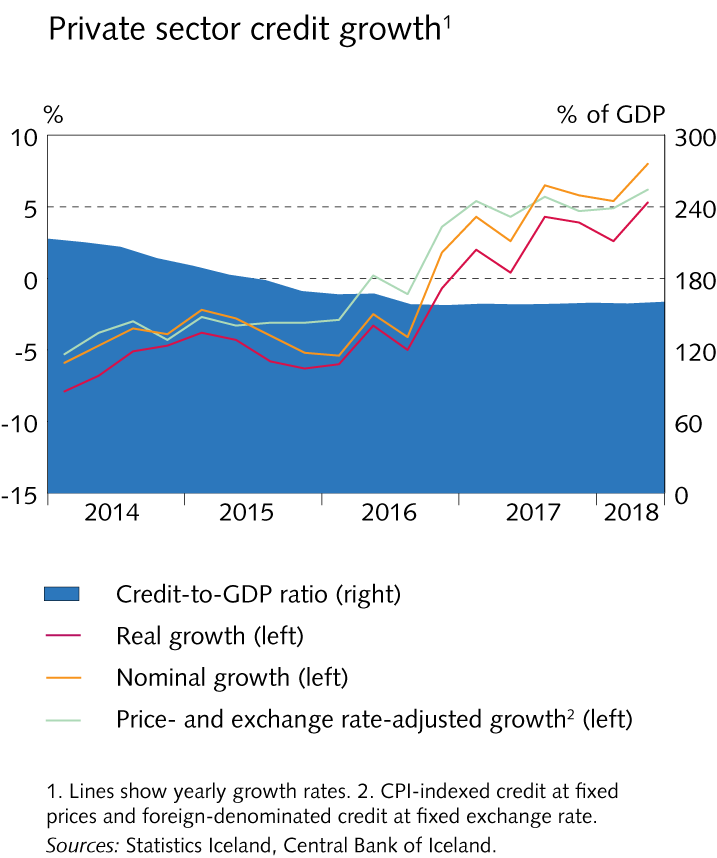 Financial institutions‘ operating environment
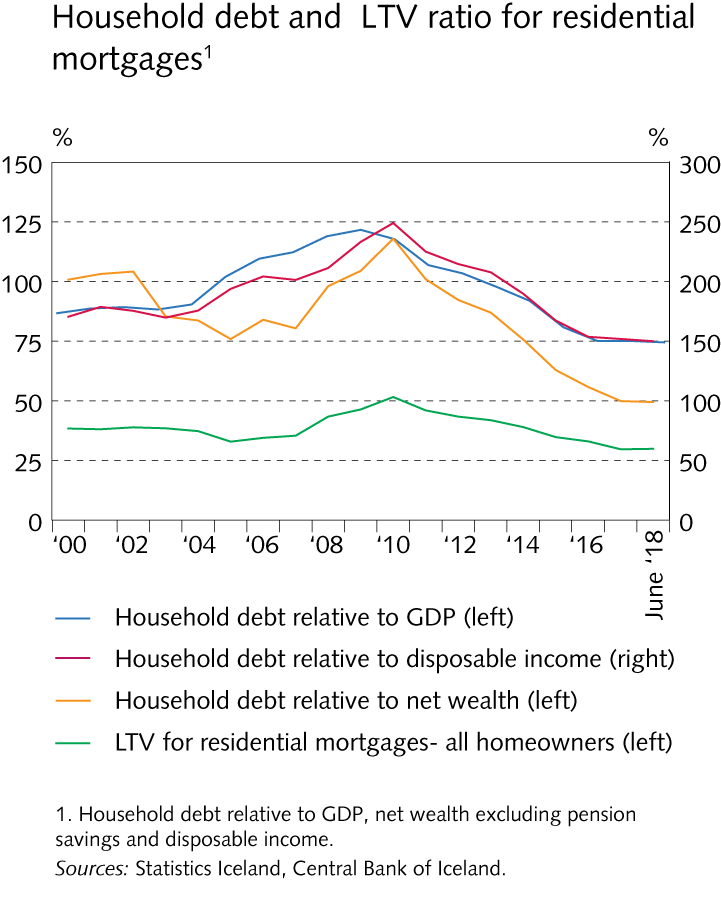 Financial institutions‘ operating environment
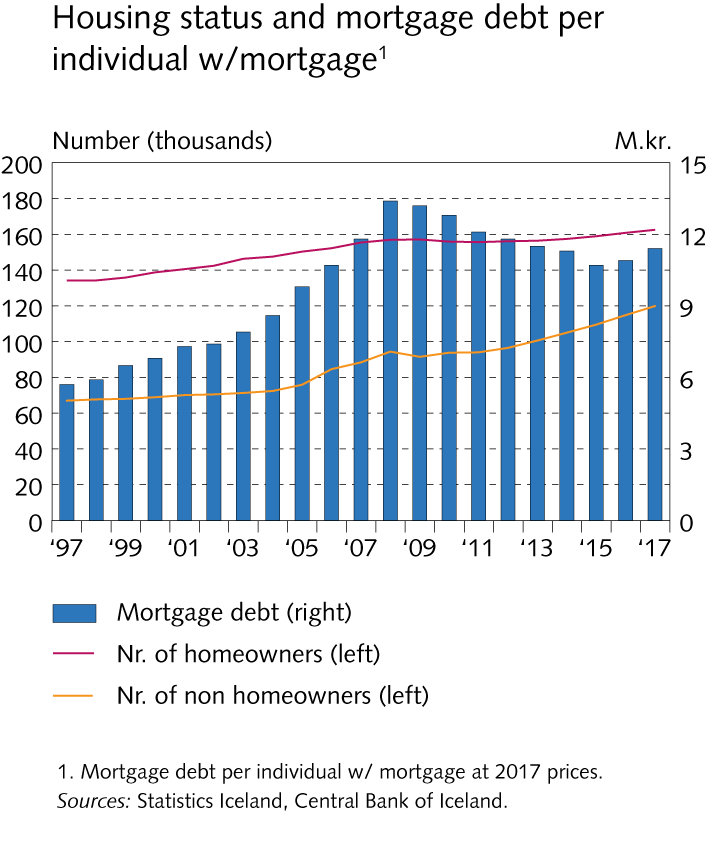 Financial institutions‘ operating environment
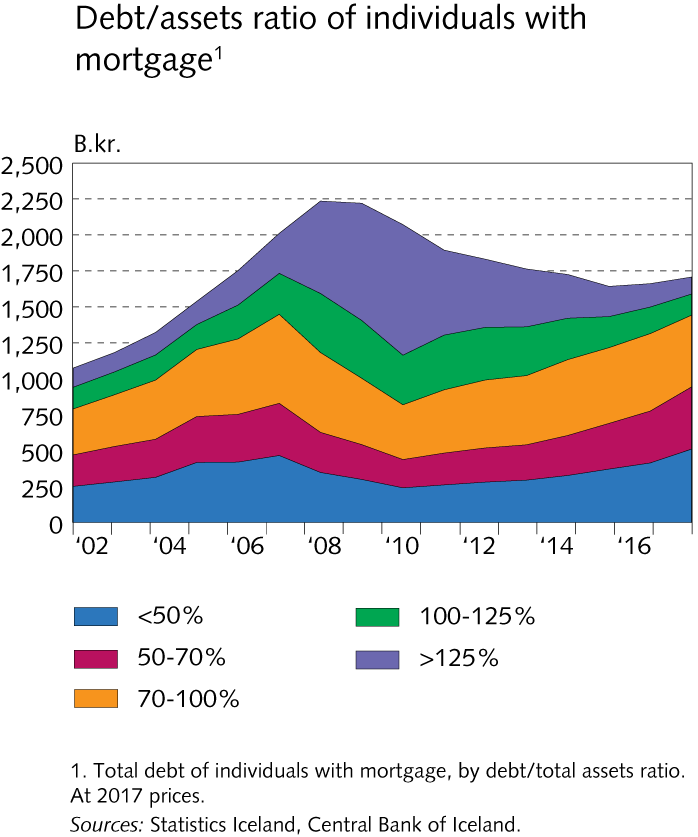 Financial institutions‘ operating environment
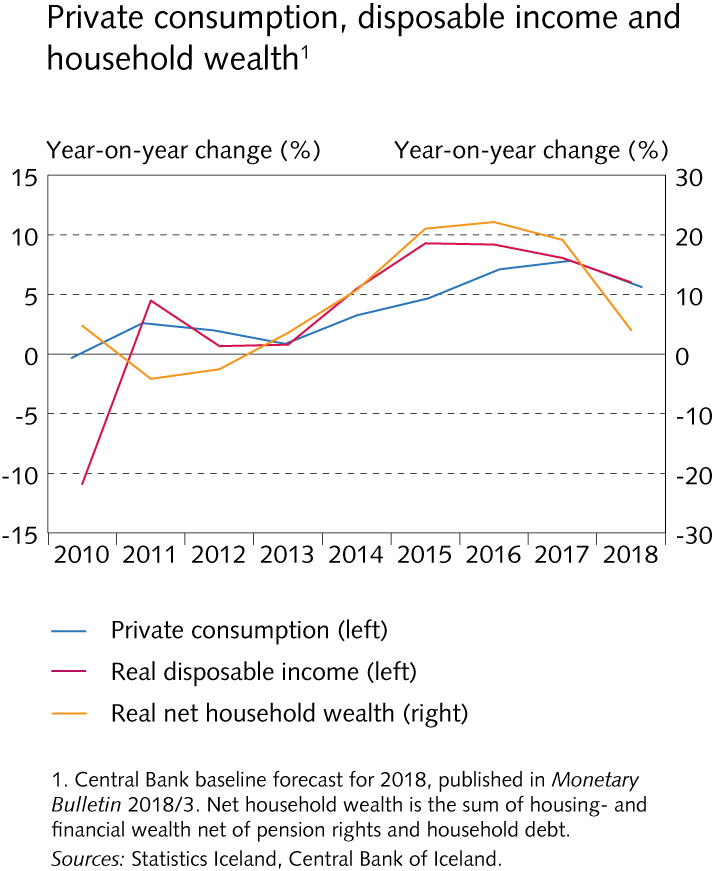 Financial institutions‘ operating environment
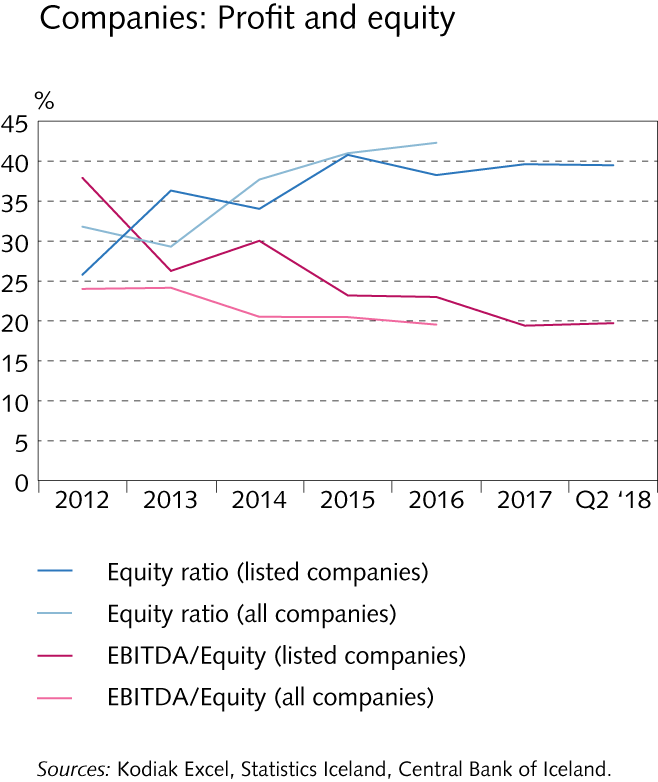 Financial institutions‘ operating environment
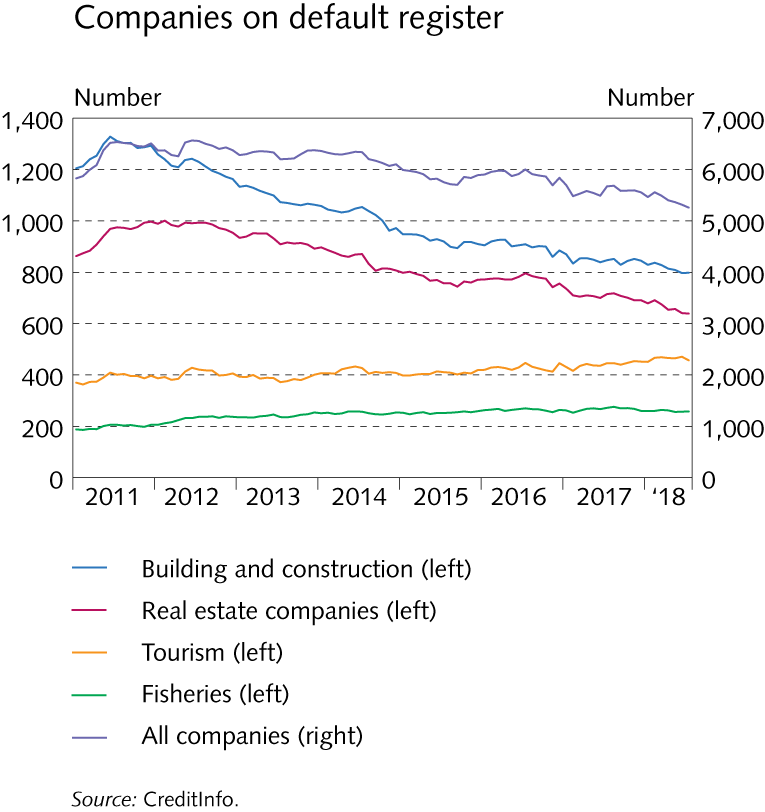 Financial institutions‘ operating environment
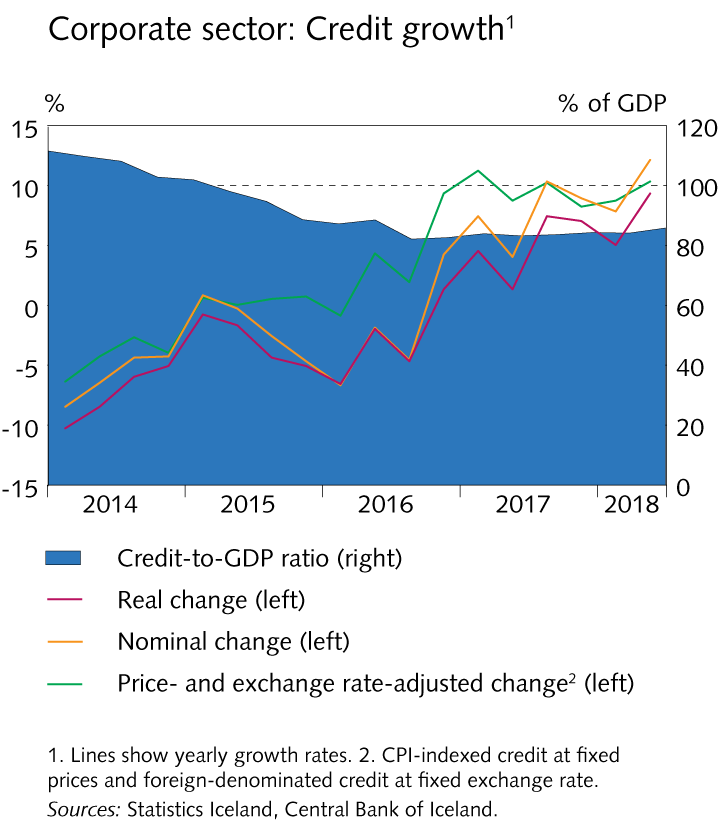 Financial institutions and other lenders
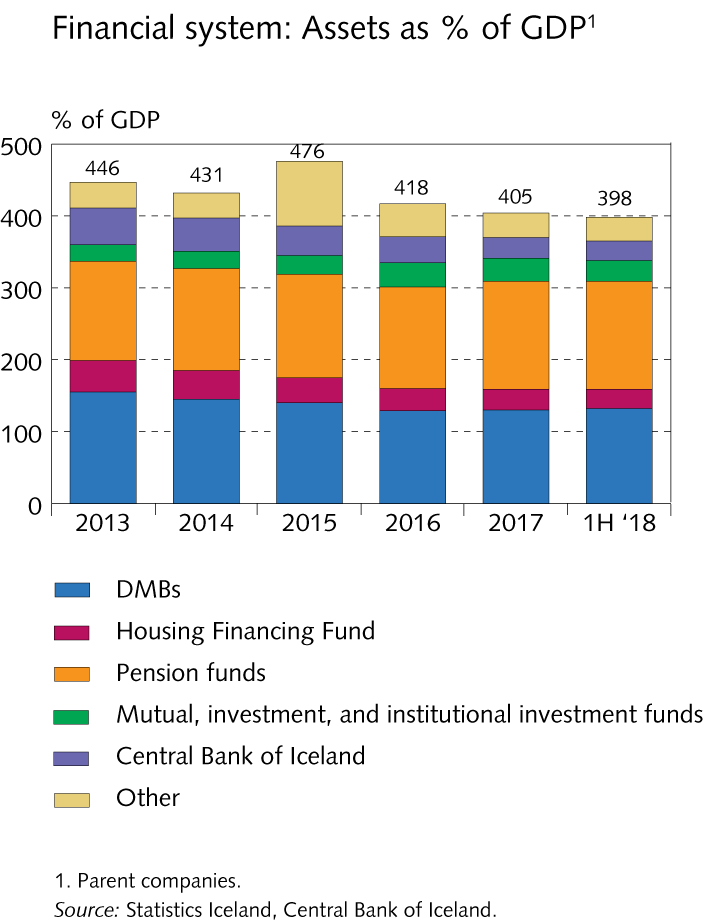 Financial institutions and other lenders
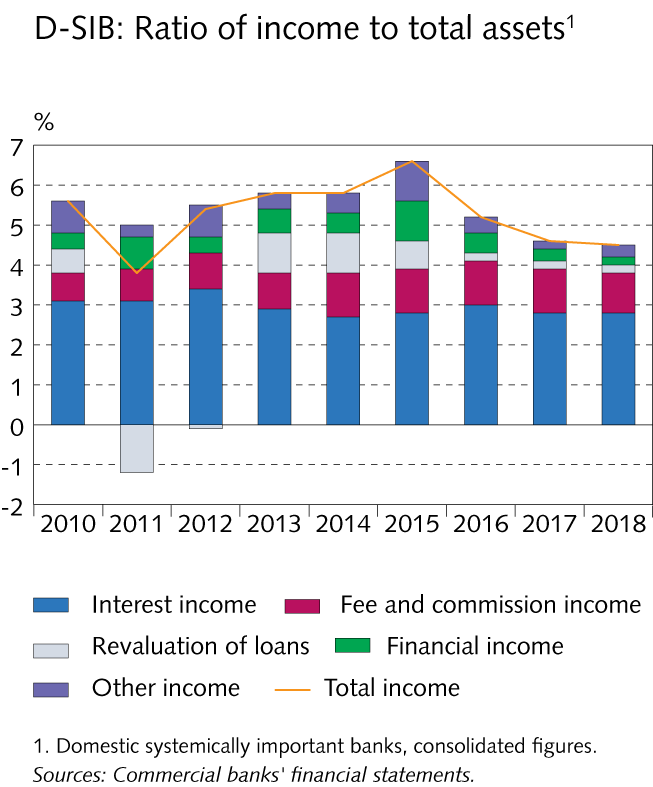 Financial institutions and other lenders
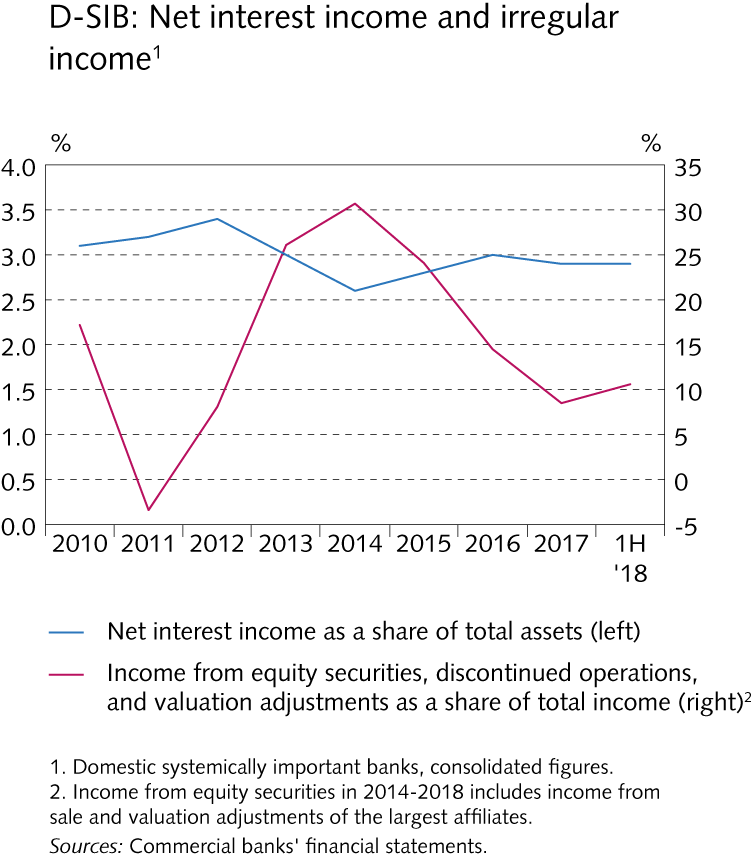 Financial institutions and other lenders
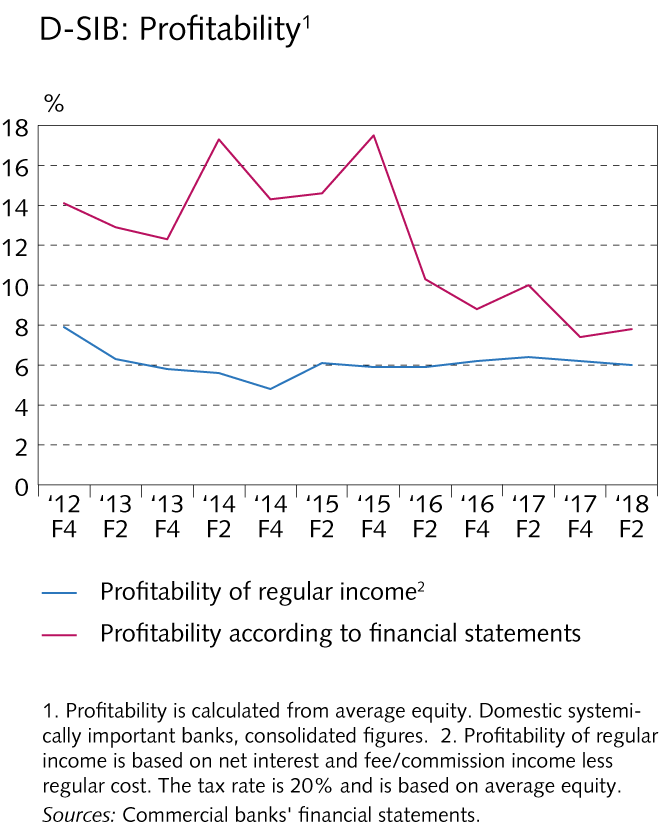 Financial institutions and other lenders
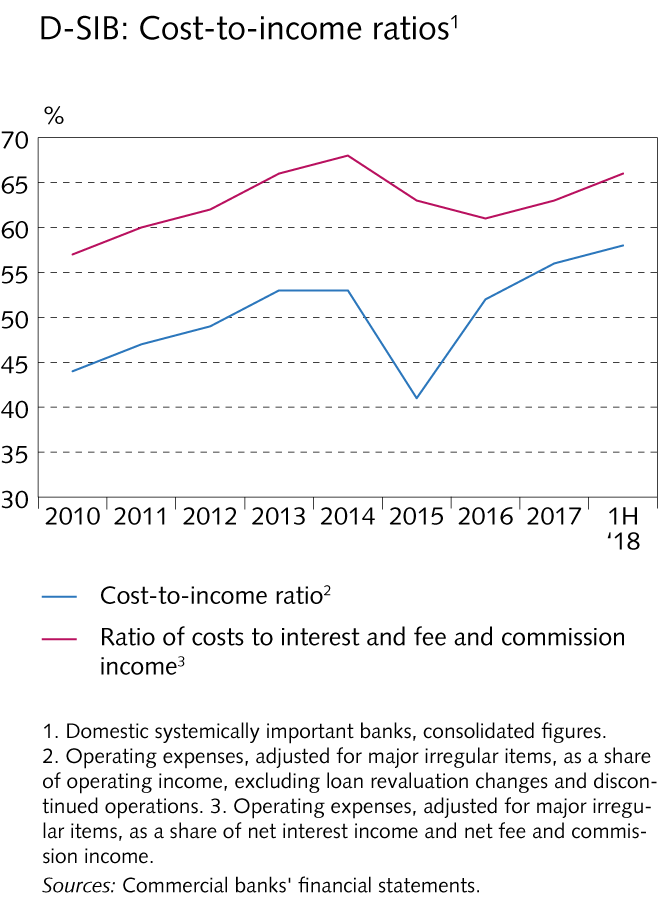 Financial institutions and other lenders
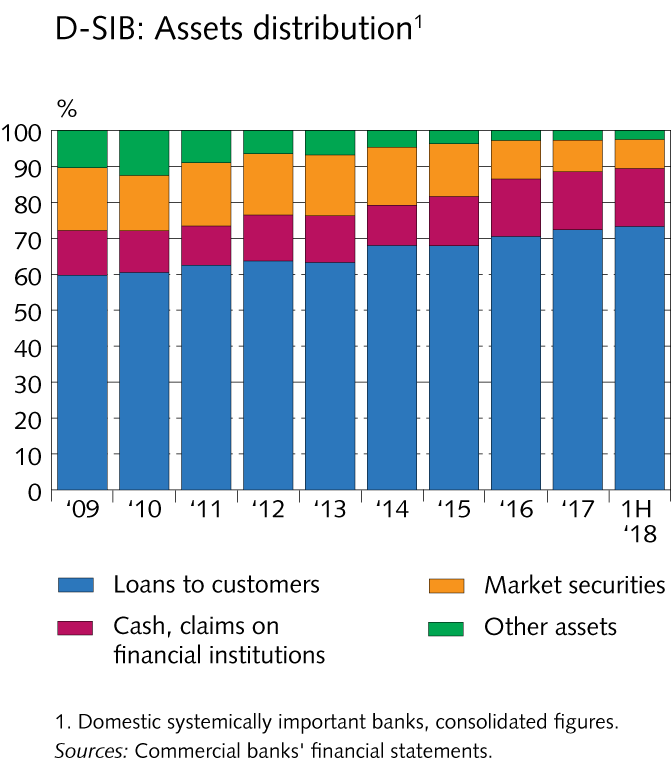 Financial institutions and other lenders
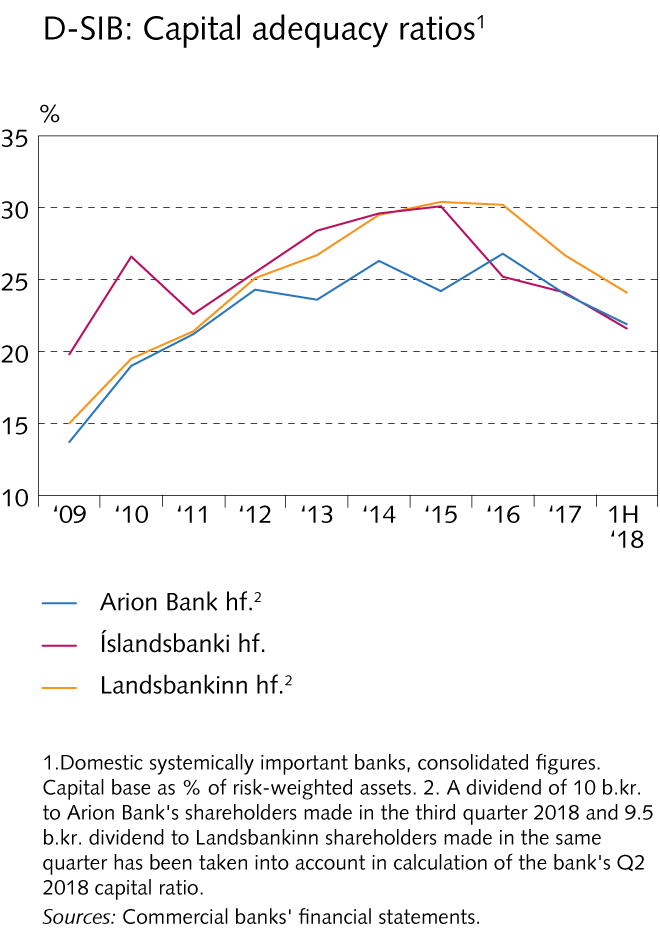 Financial institutions and other lenders
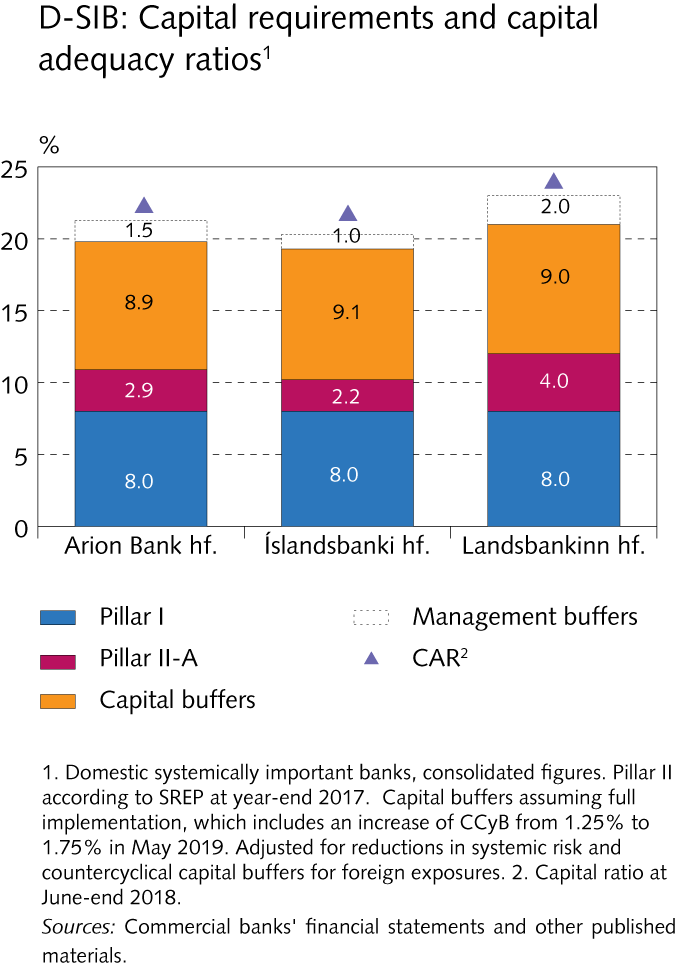 Financial institutions and other lenders
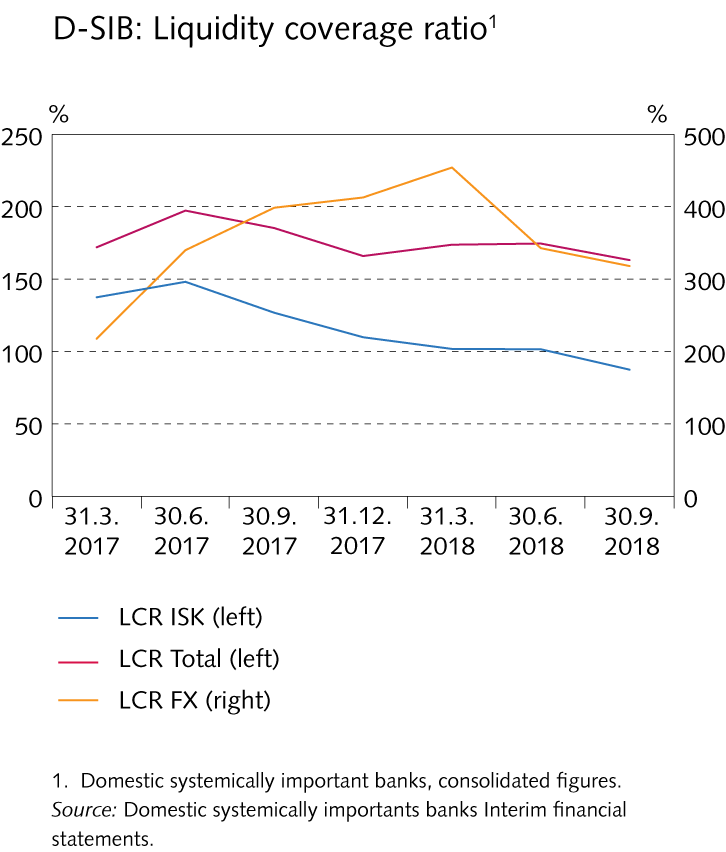 Financial institutions and other lenders
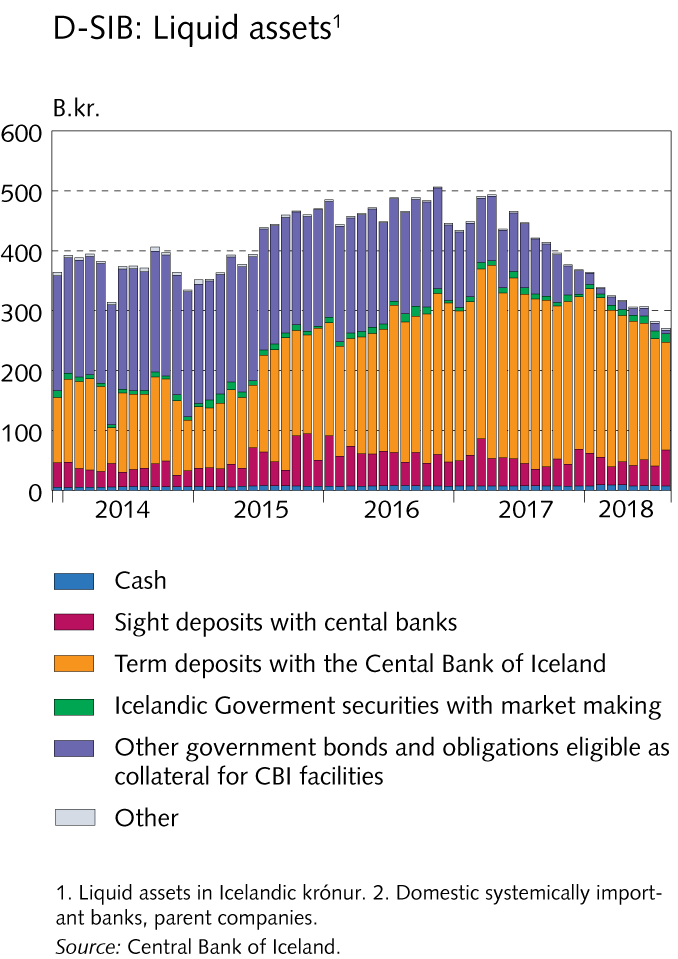 Financial institutions and other lenders
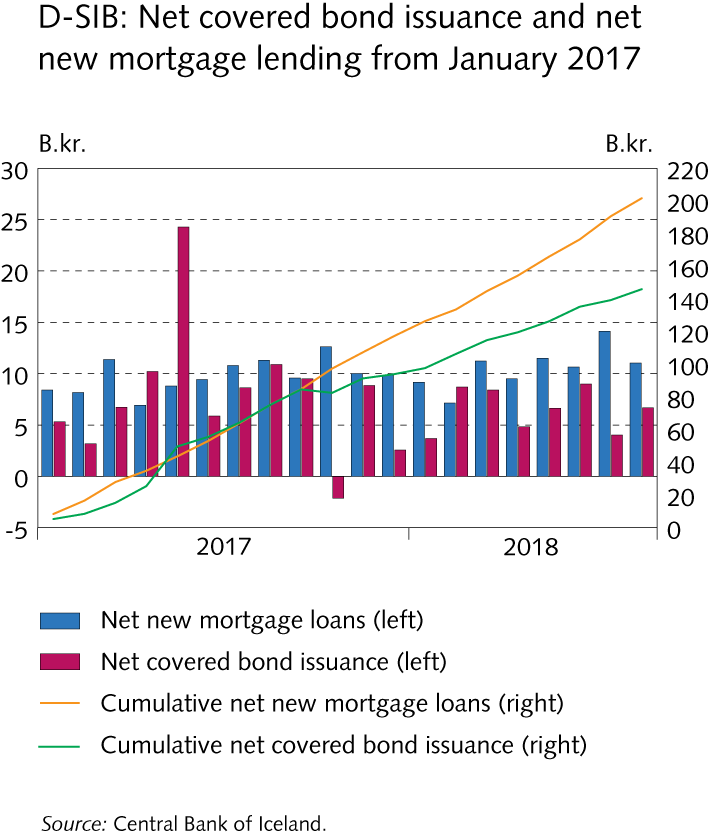 Financial institutions and other lenders
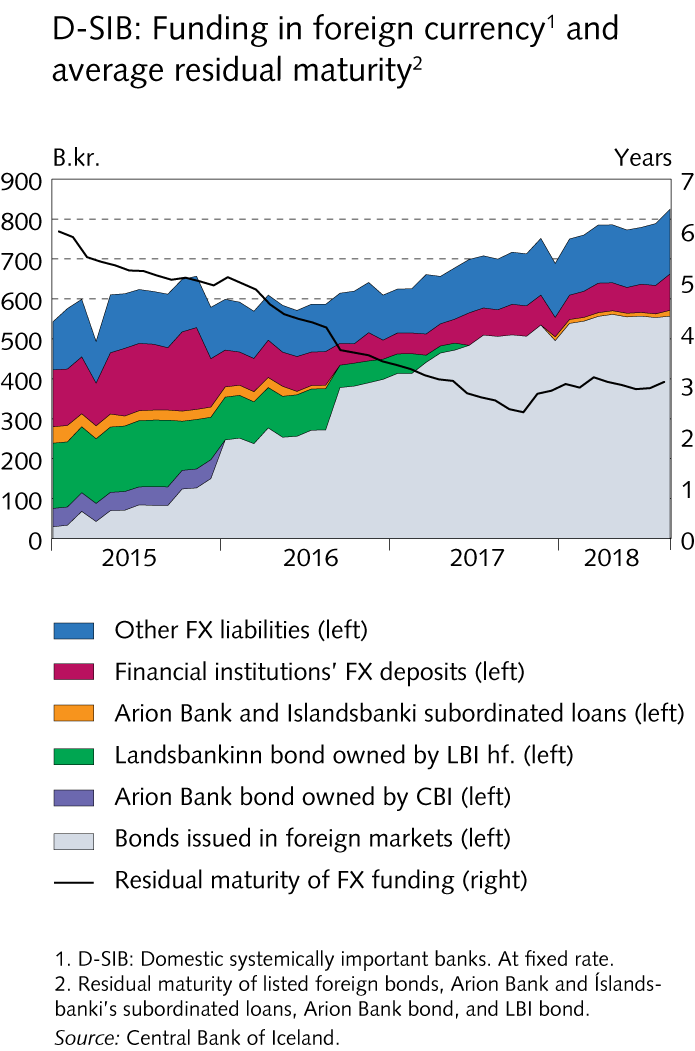 Financial institutions and other lenders
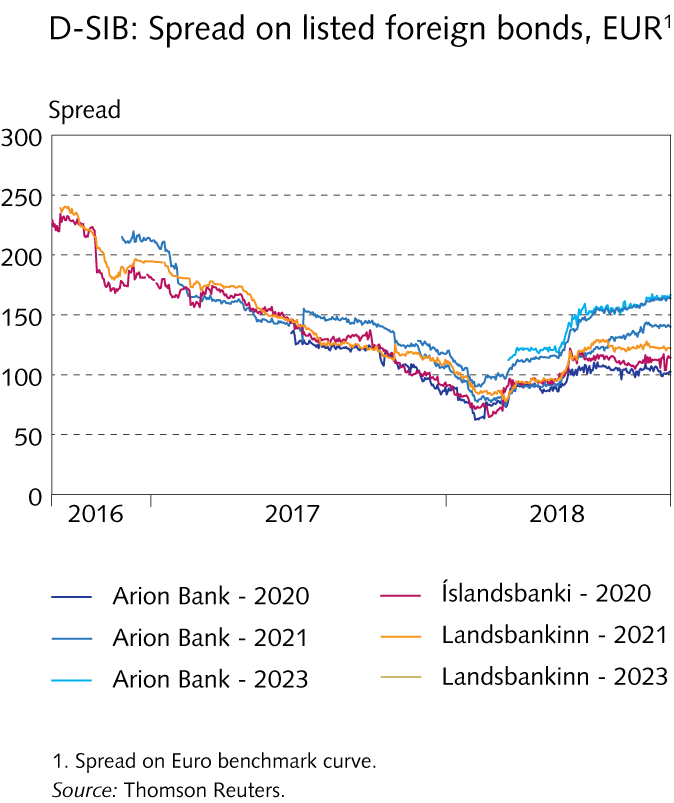 Financial institutions and other lenders
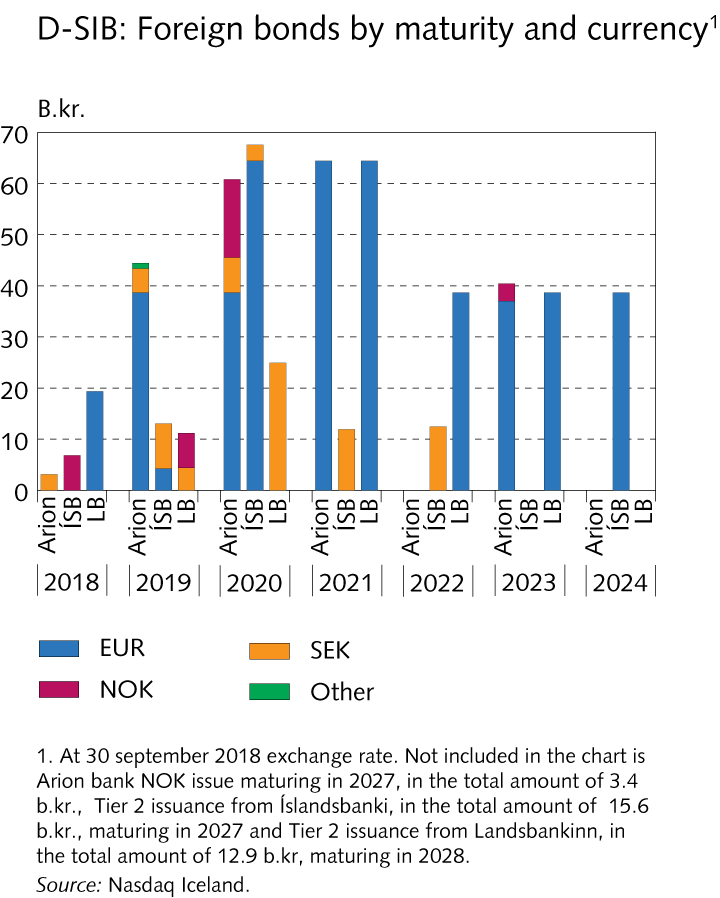 Financial institutions and other lenders
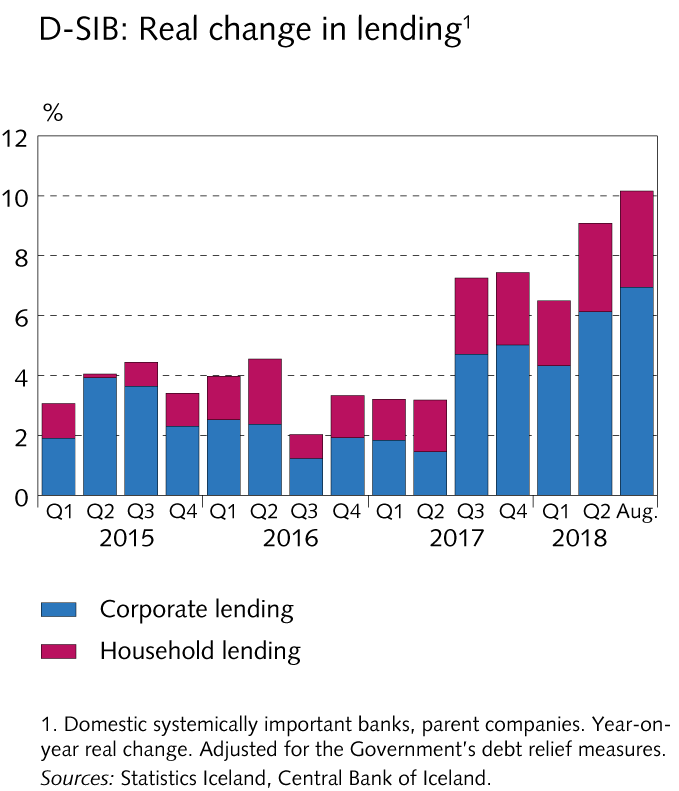 Financial institutions and other lenders
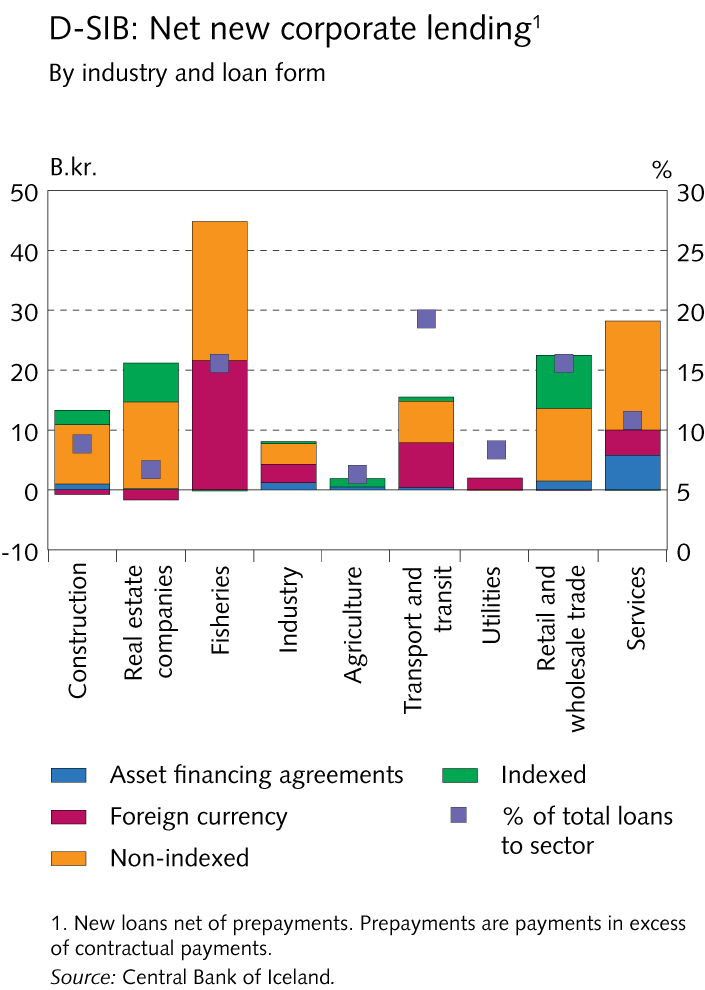 Financial institutions and other lenders
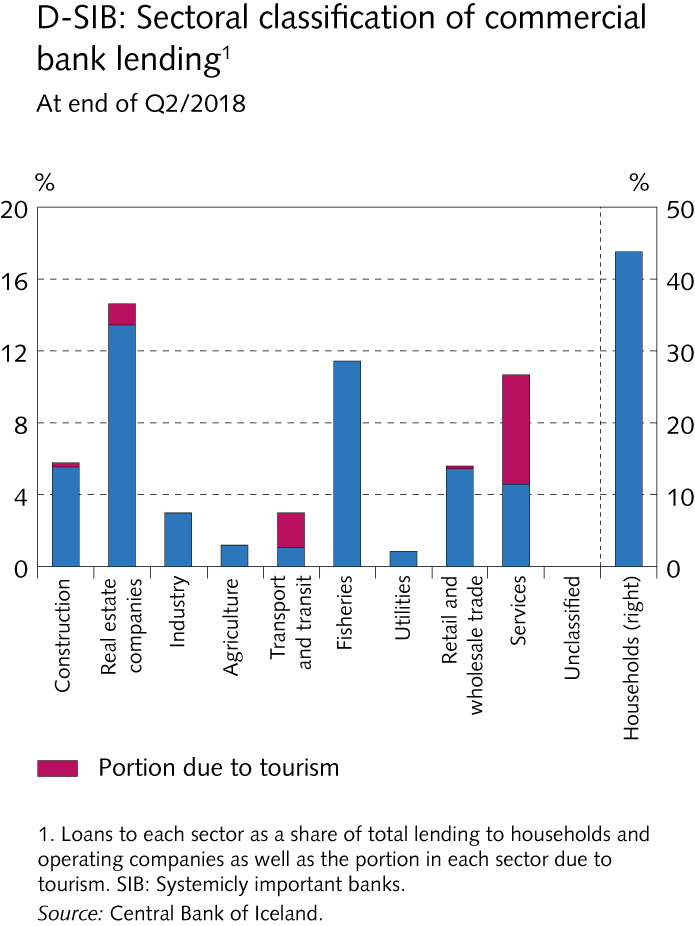 Financial institutions and other lenders
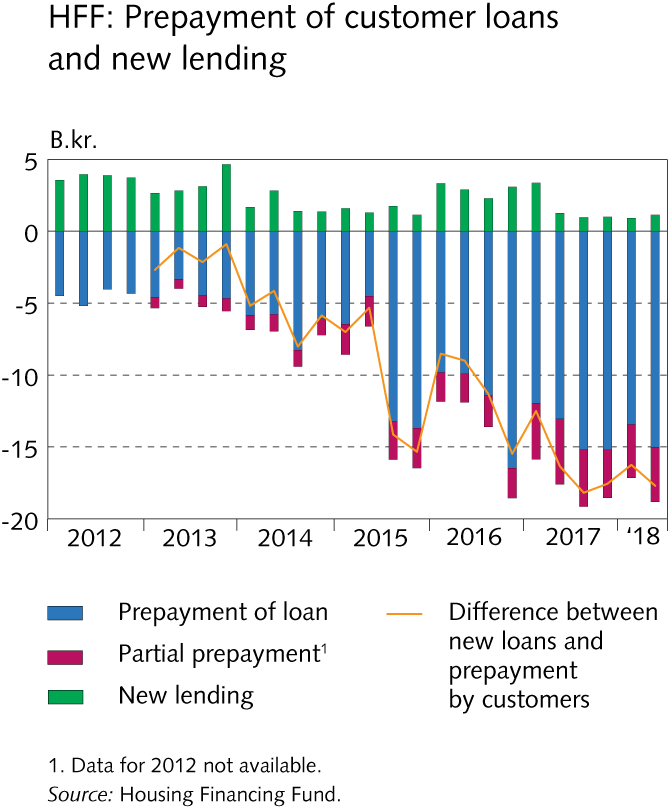 Financial institutions and other lenders
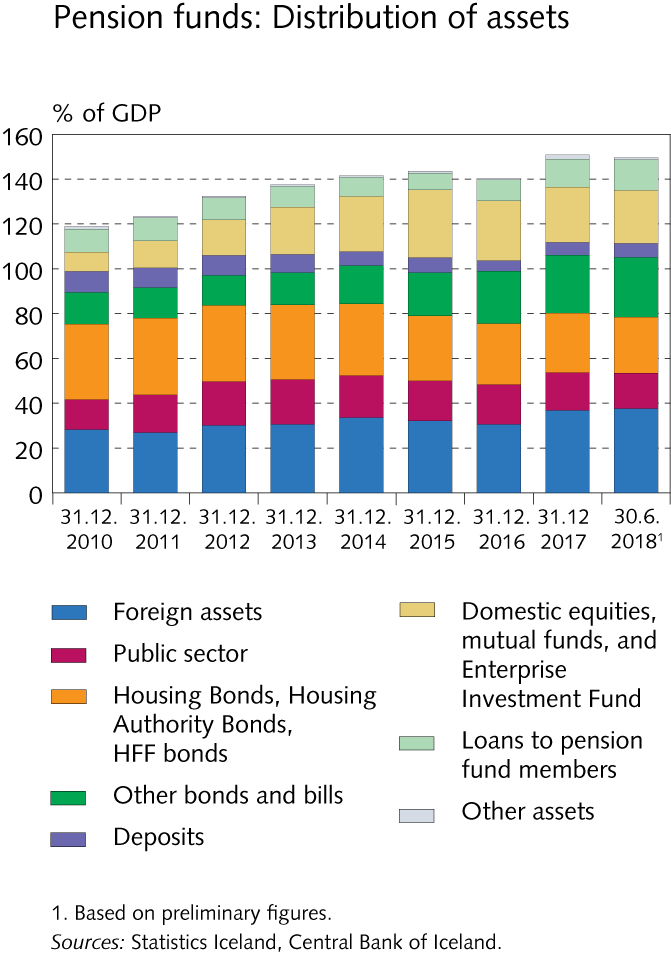 Financial institutions and other lenders
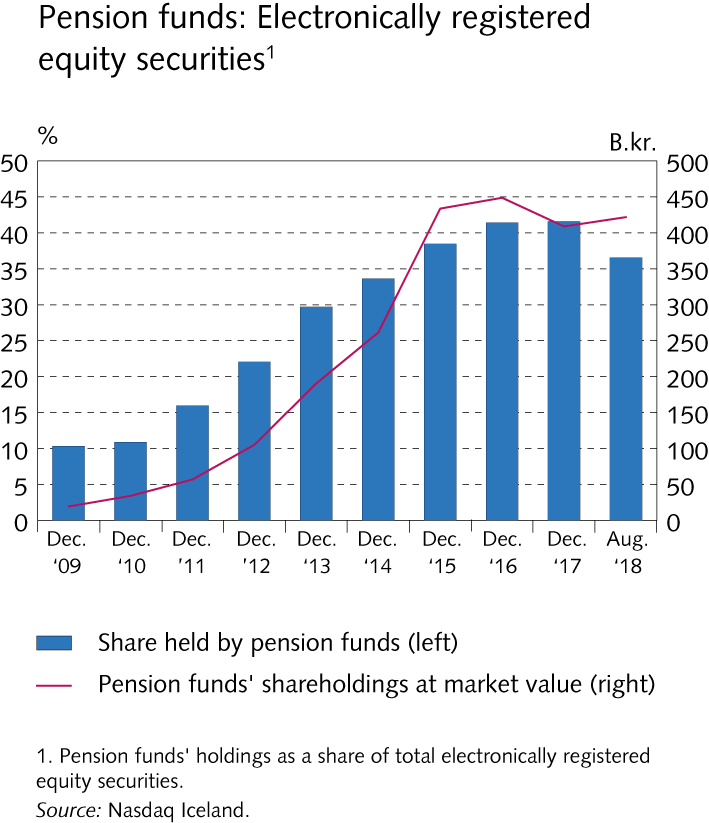 Financial institutions and other lenders
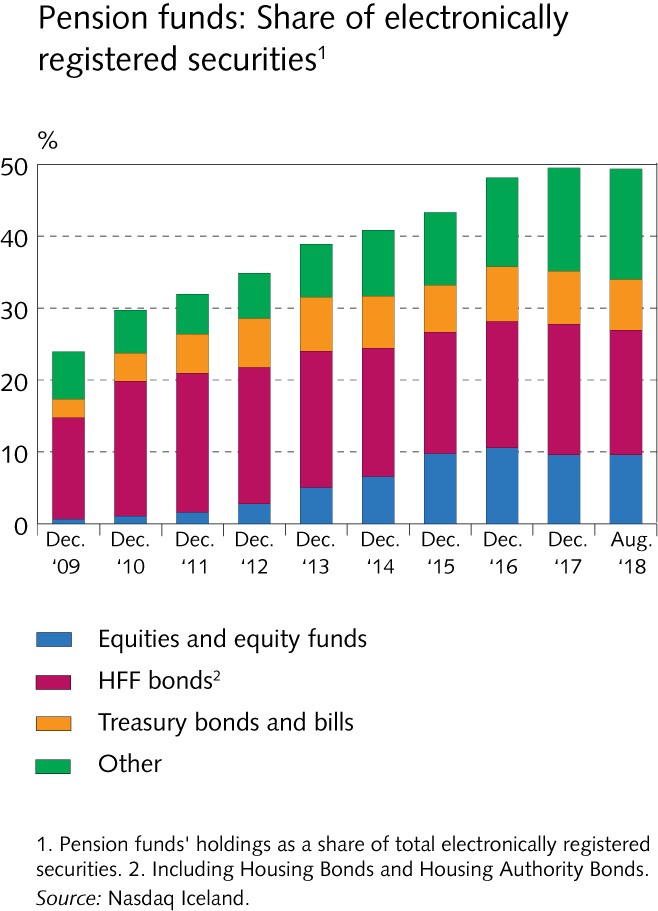 Financial institutions and other lenders
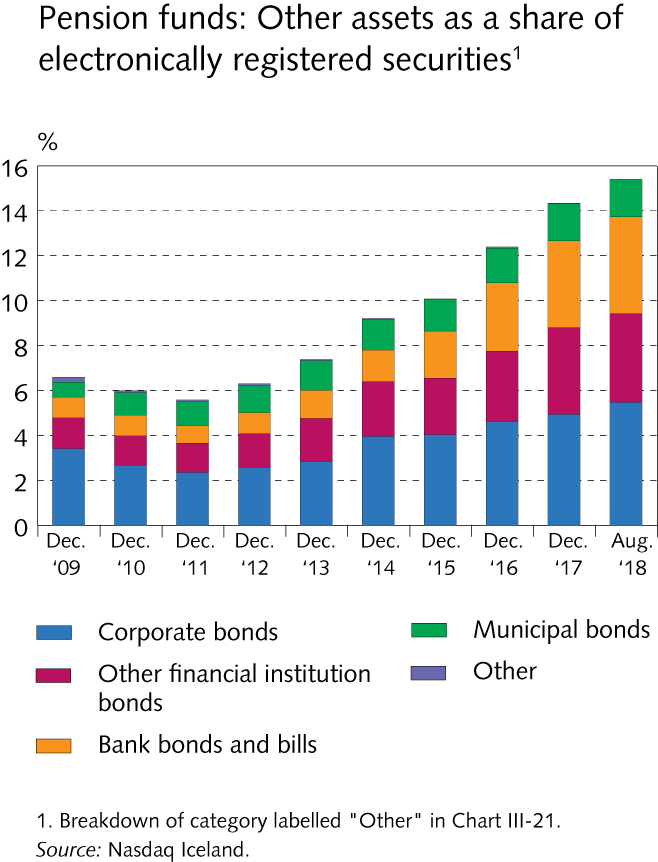 Central Bank stress test 2018
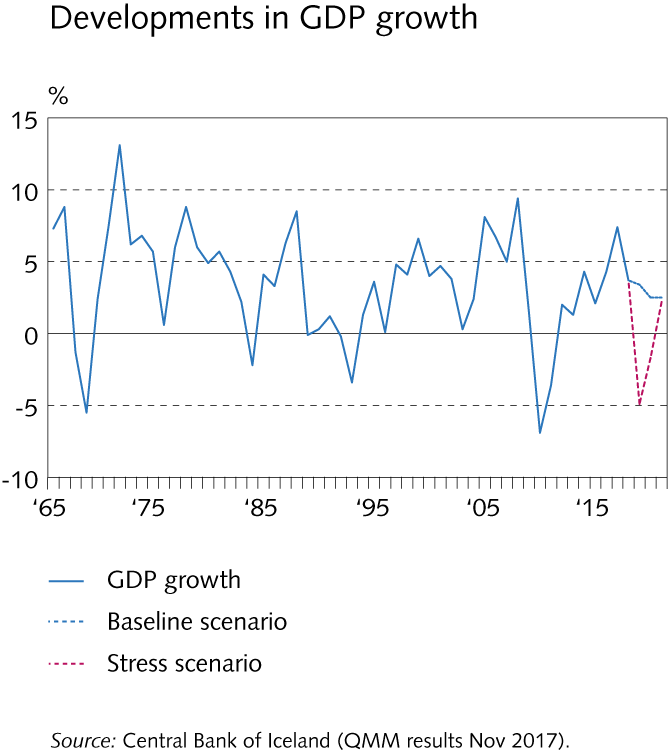 Central Bank stress test 2018
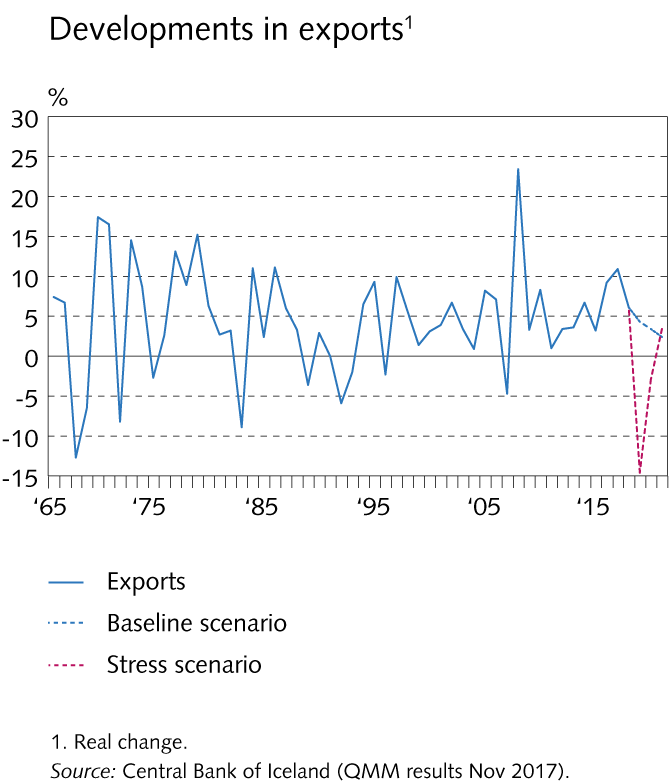 Central Bank stress test 2018
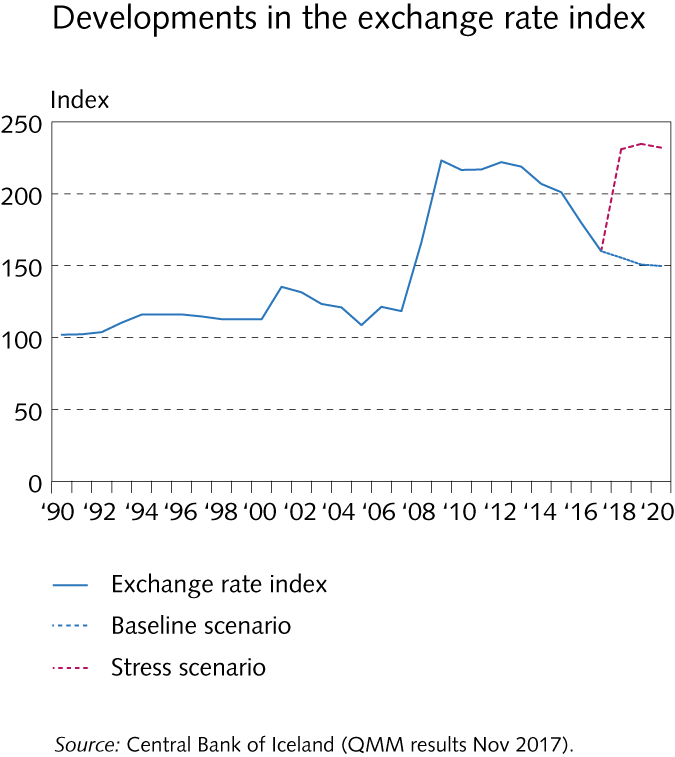 Central Bank stress test 2018
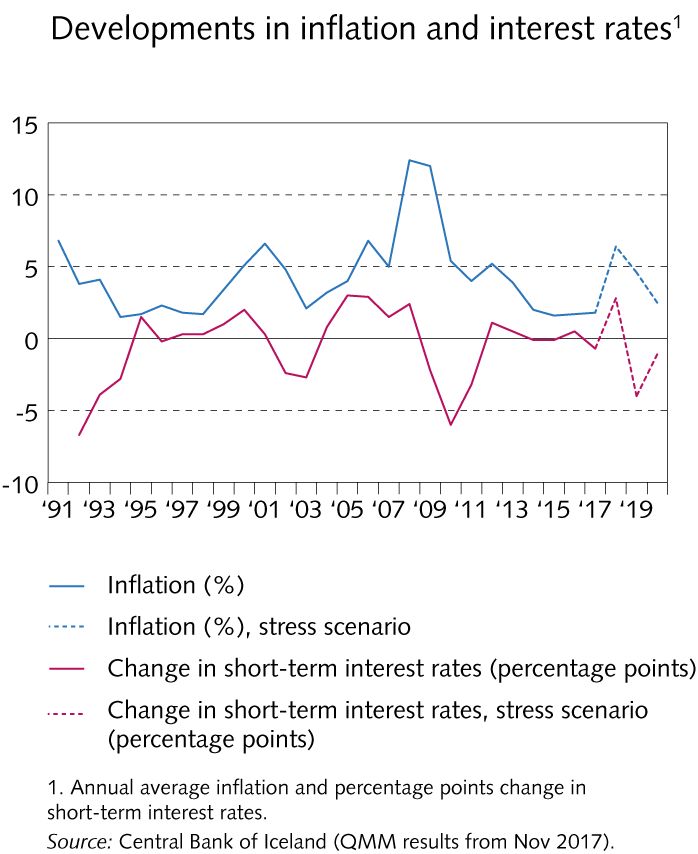 Central Bank stress test 2018
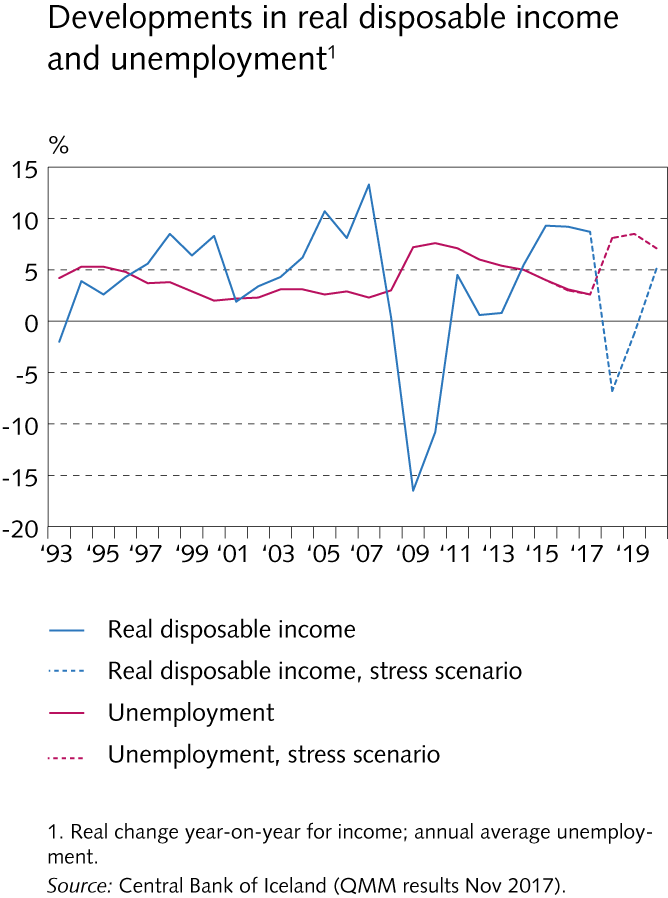 Central Bank stress test 2018
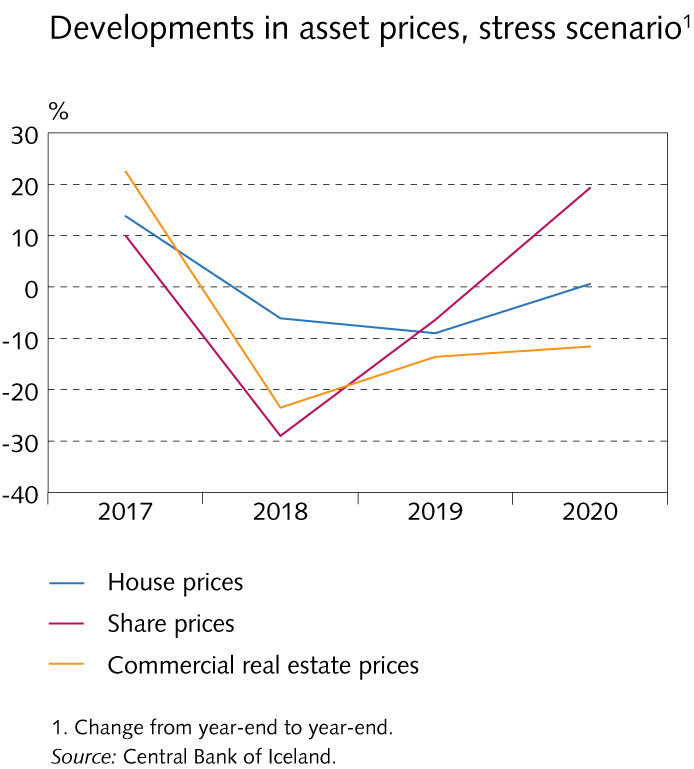 Central Bank stress test 2018
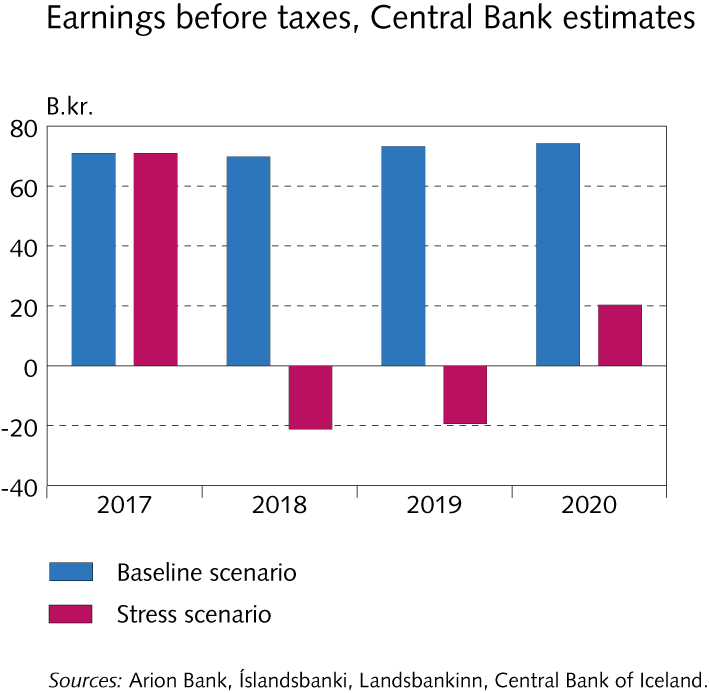 Central Bank stress test 2018
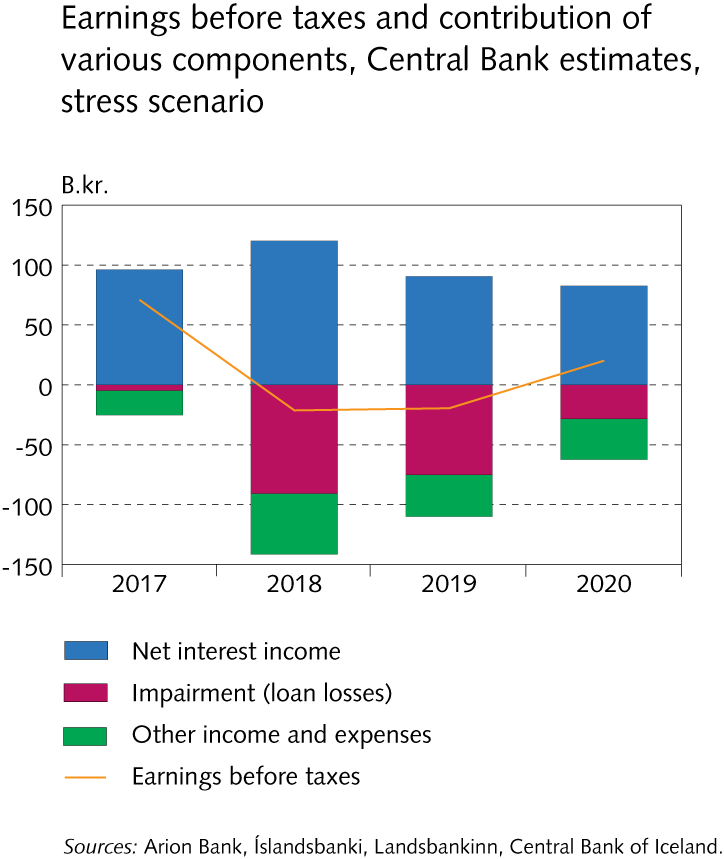 Central Bank stress test 2018
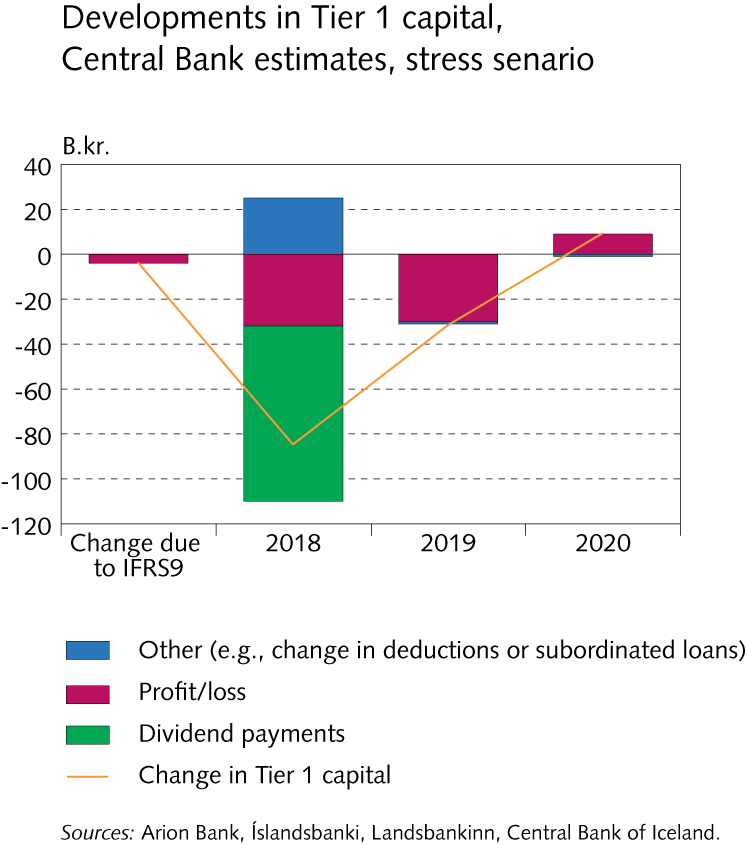 Central Bank stress test 2018
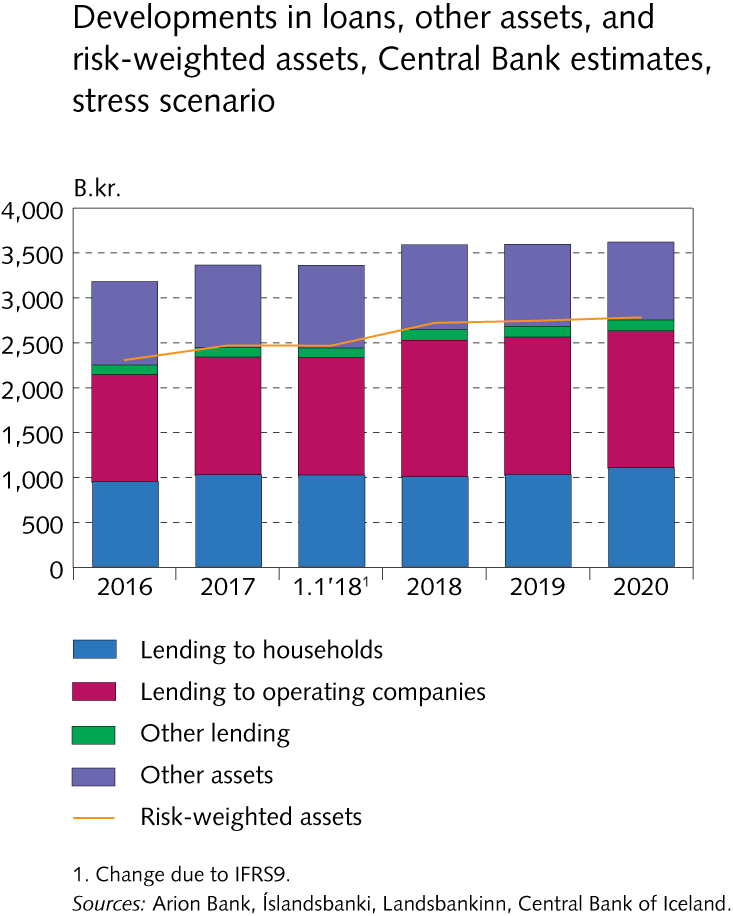 Central Bank stress test 2018
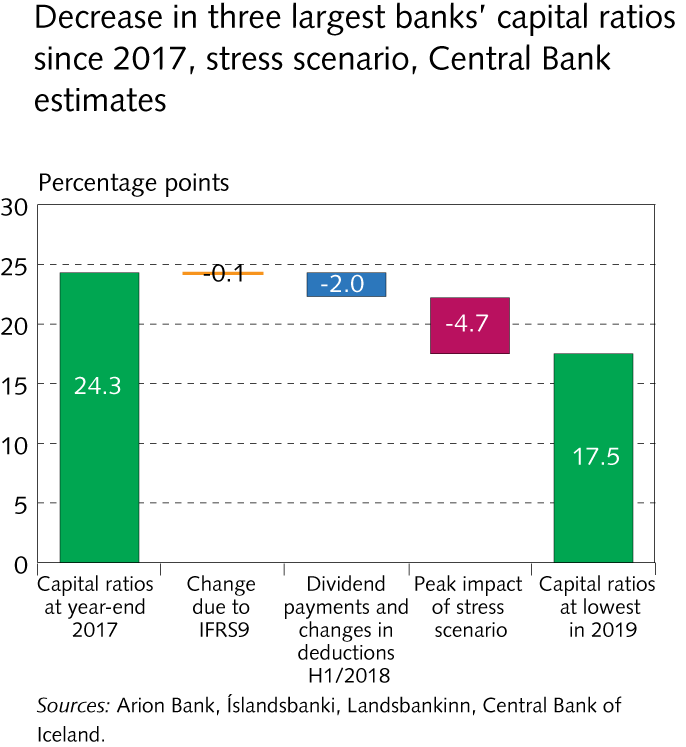 Central Bank stress test 2018
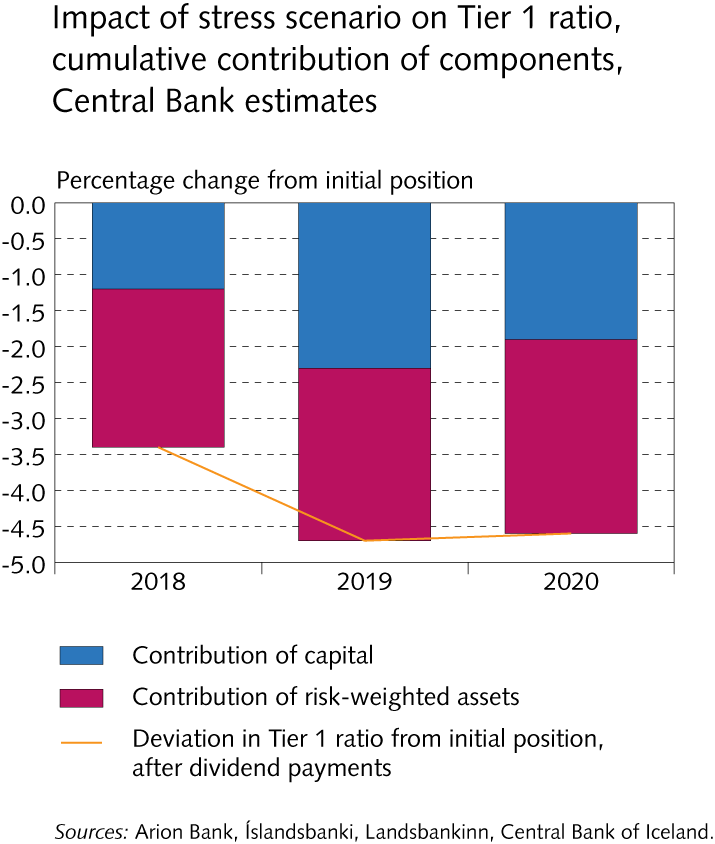 Central Bank stress test 2018
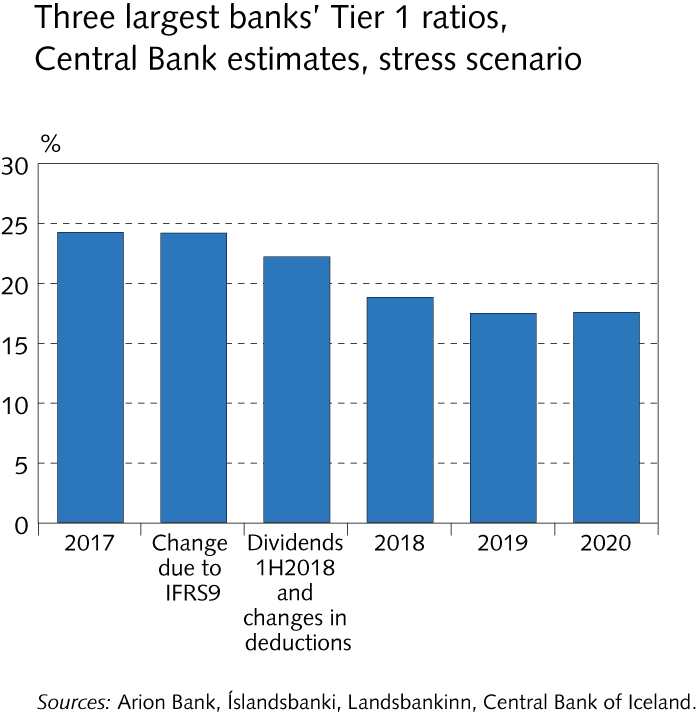 Central Bank stress test 2018
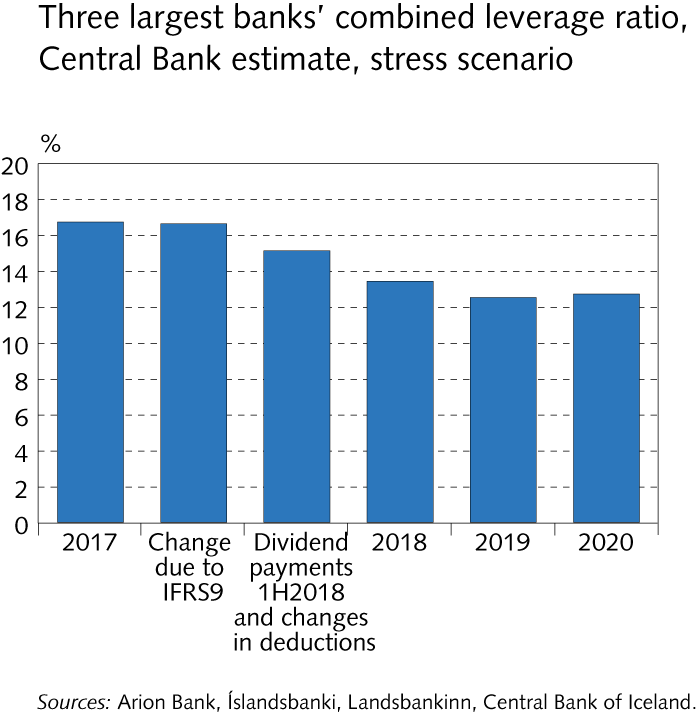 Appendix I
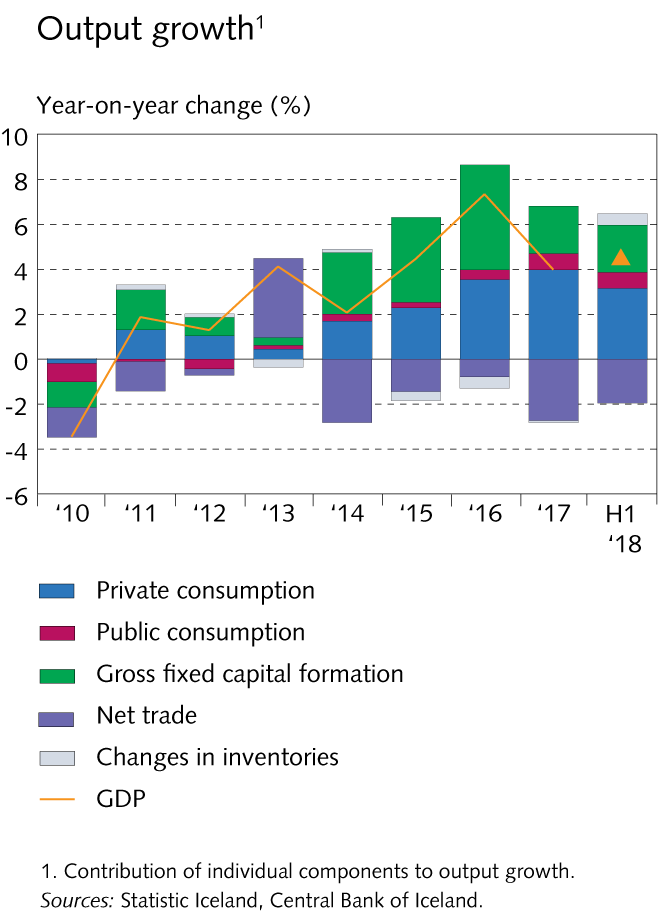 Appendix I
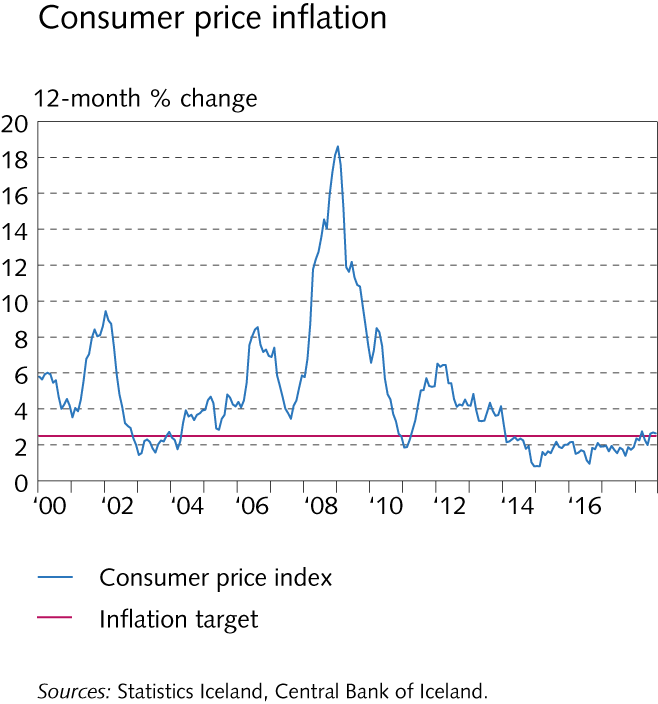 Appendix I
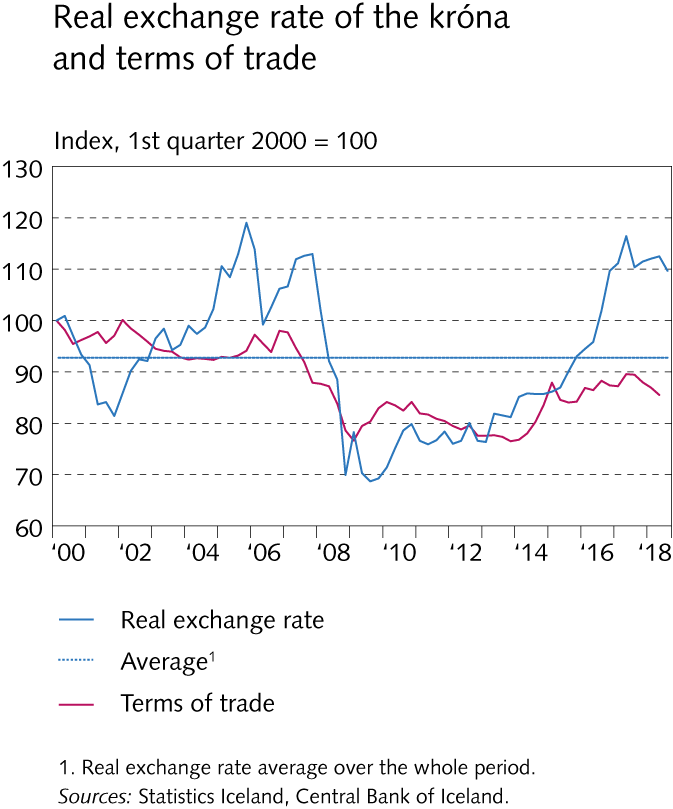 Appendix I
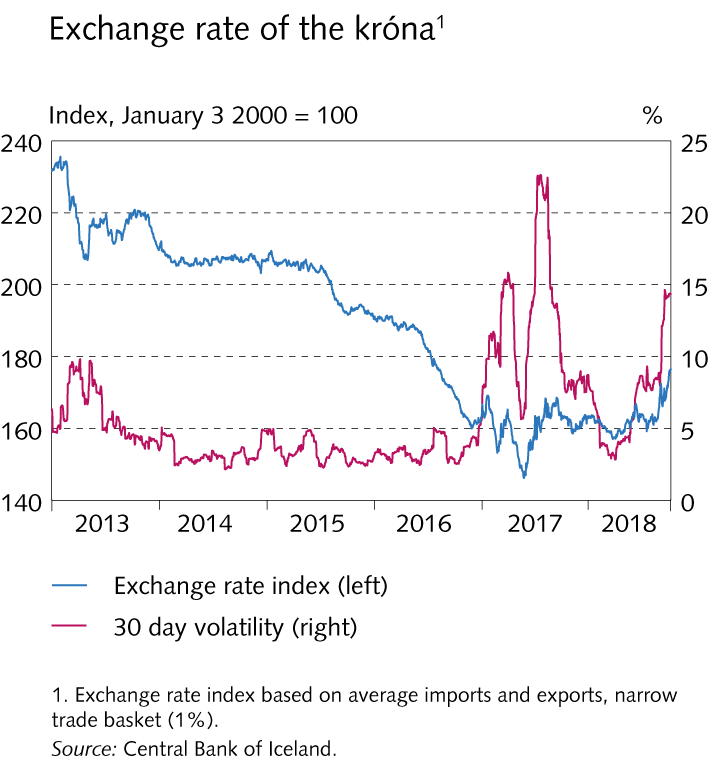 Appendix I
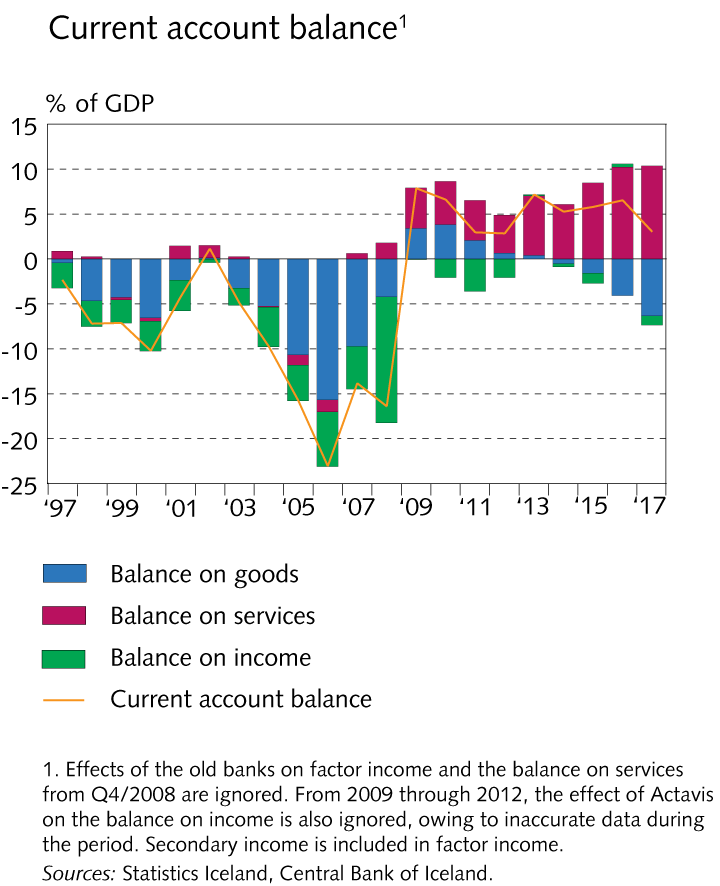 Appendix I
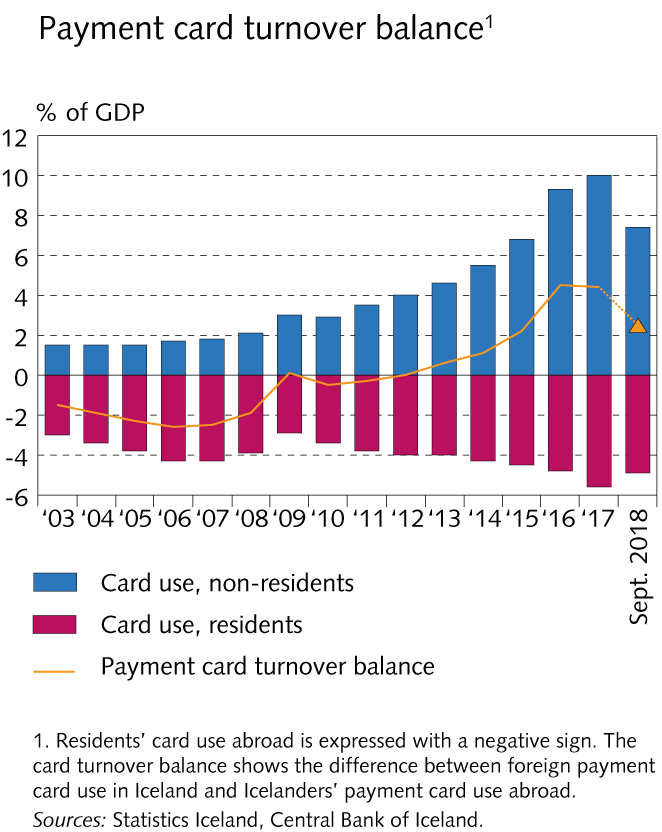 Appendix I
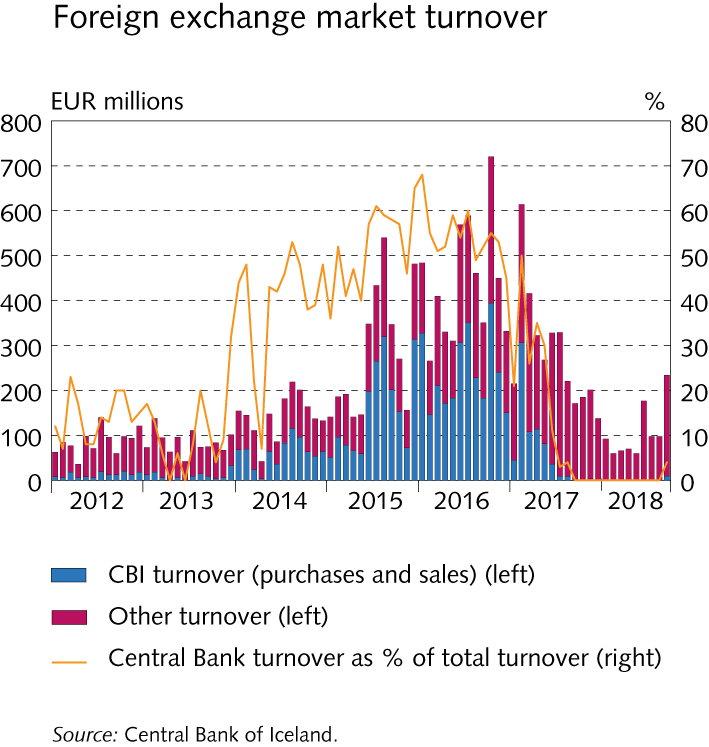 Appendix I
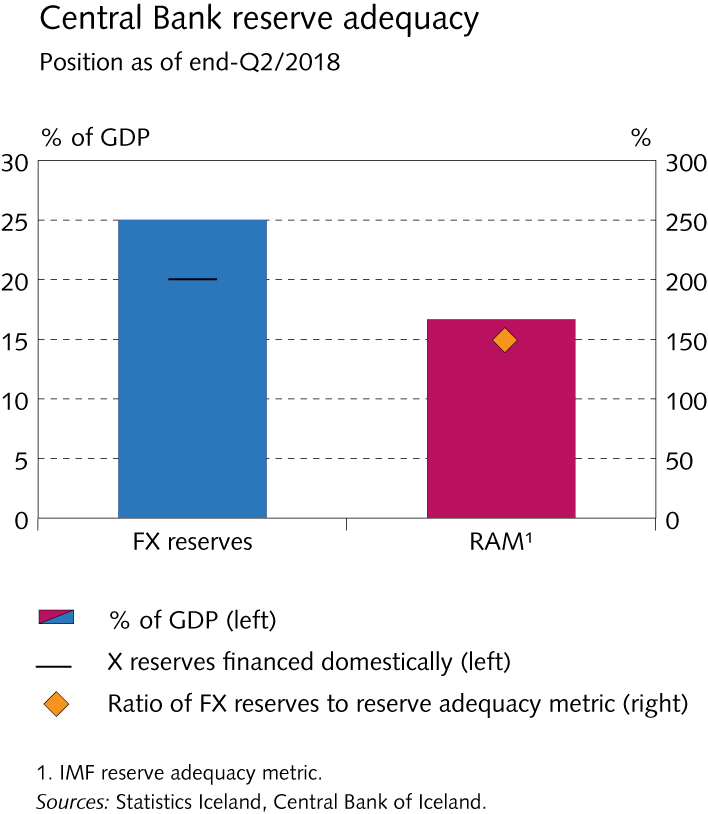 Appendix I
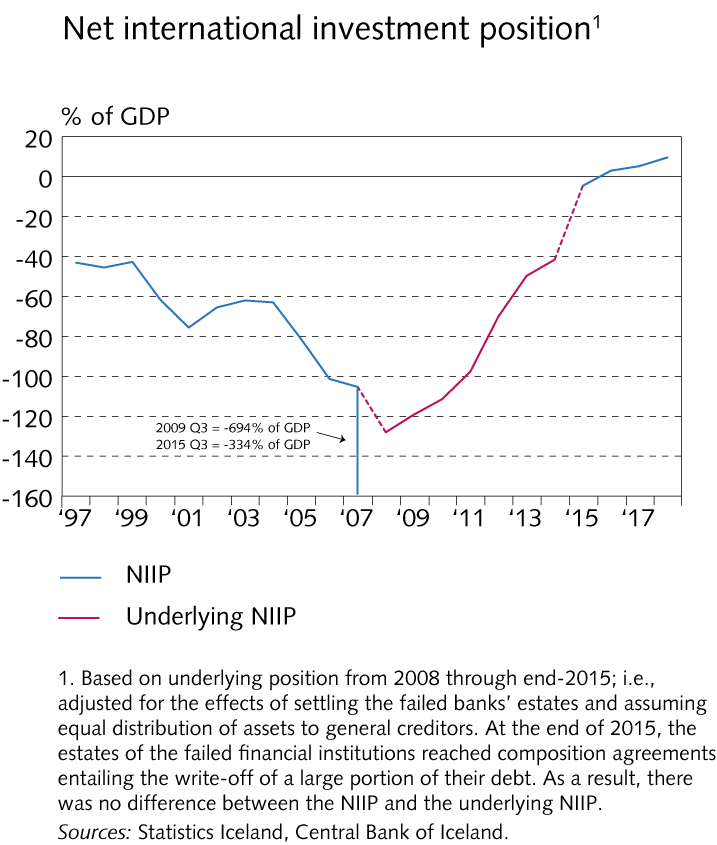 Appendix I
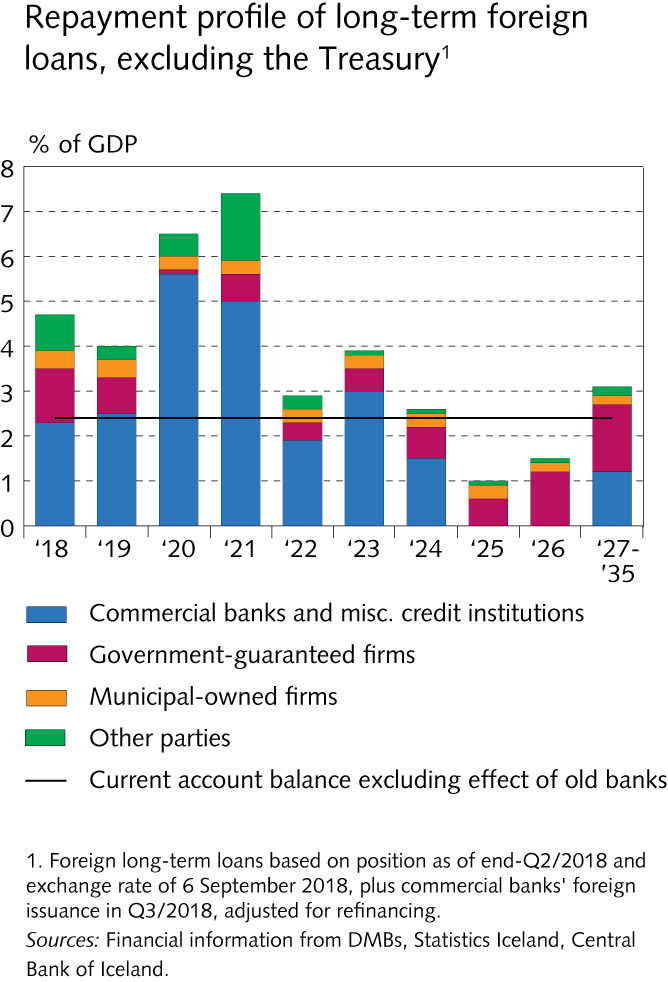 Appendix I
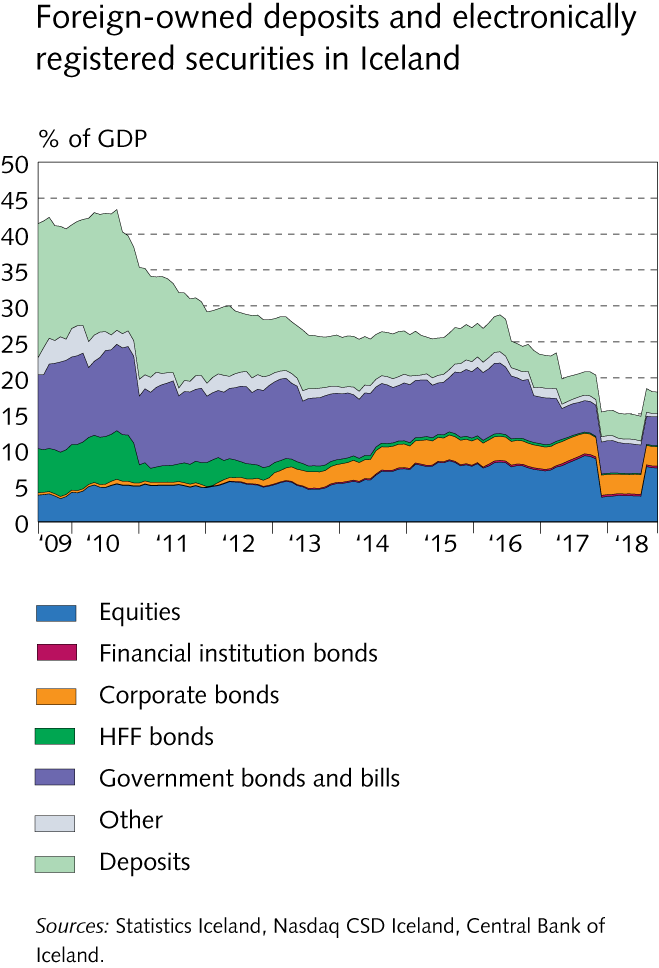 Appendix I
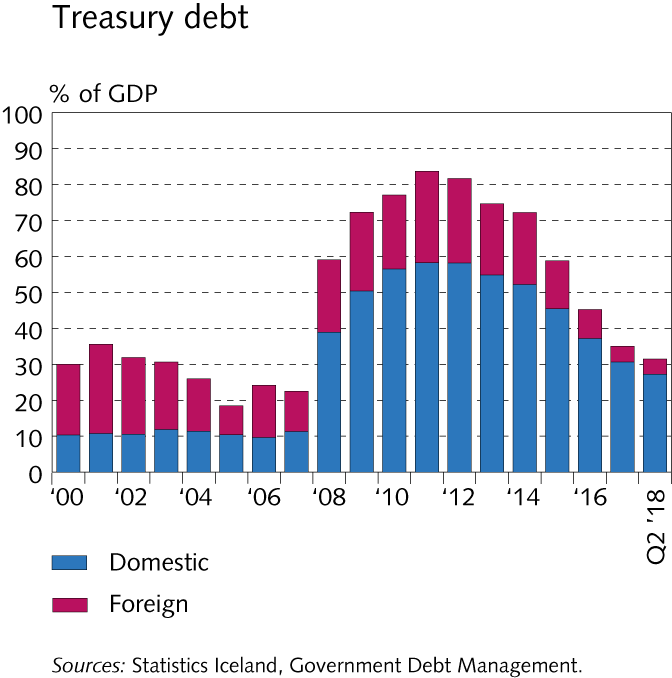 Appendix I
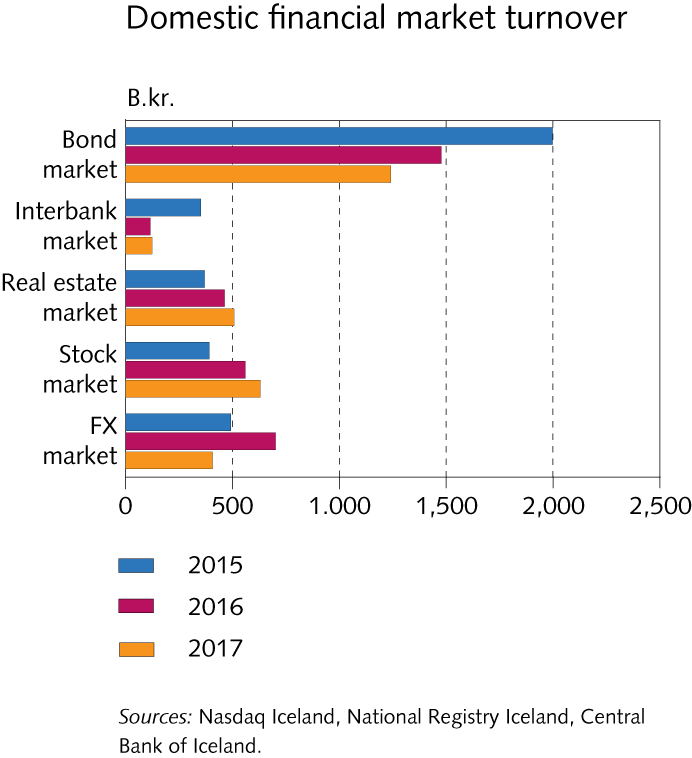 Appendix I
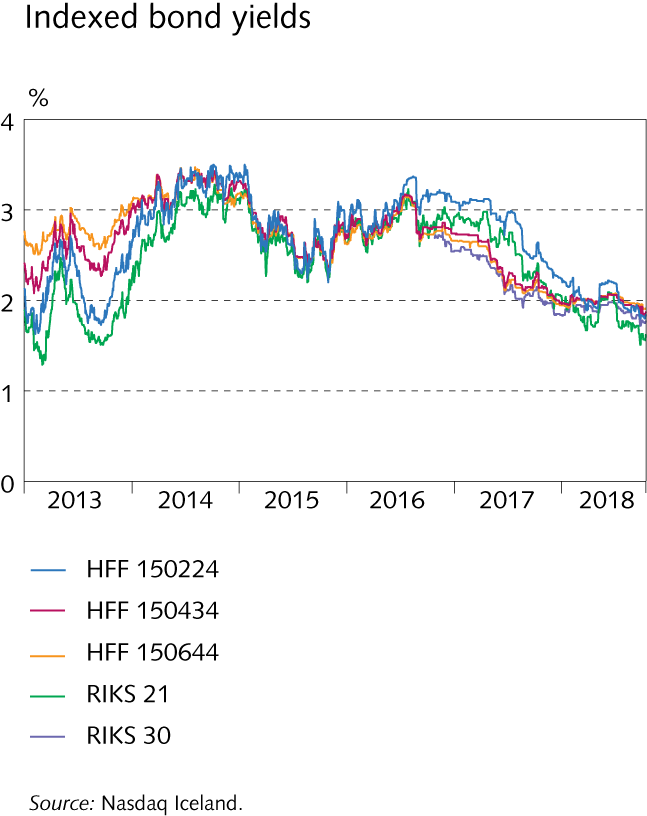 Appendix I
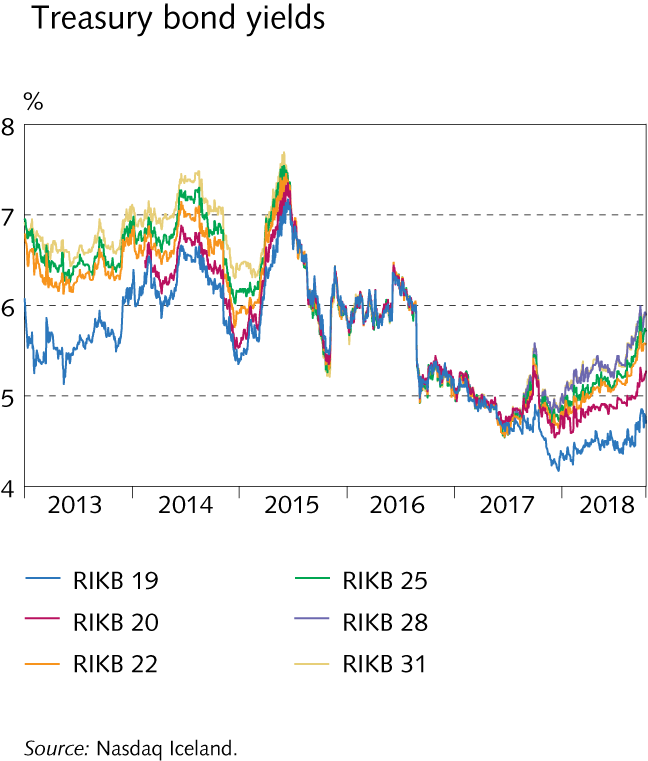 Appendix I
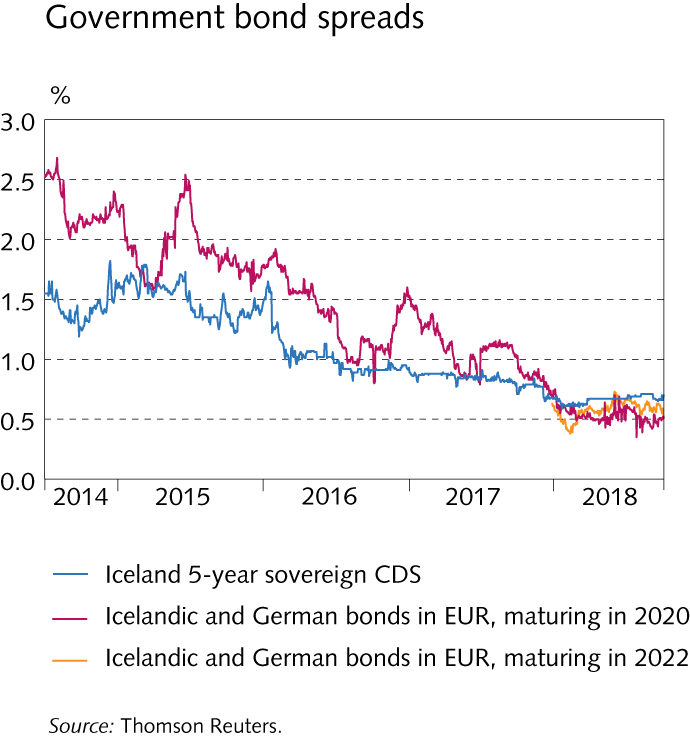 Appendix I
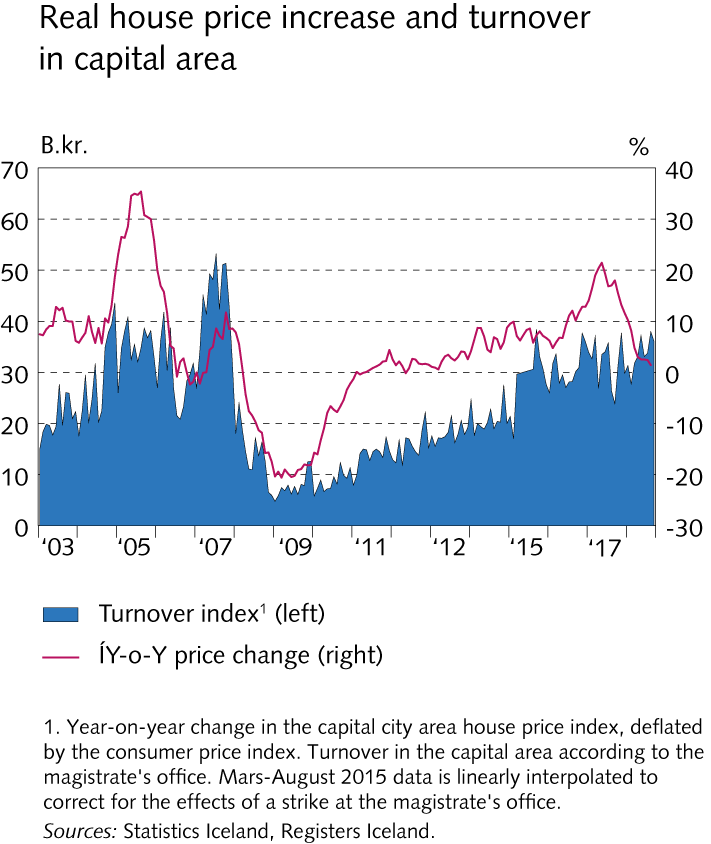 Appendix I
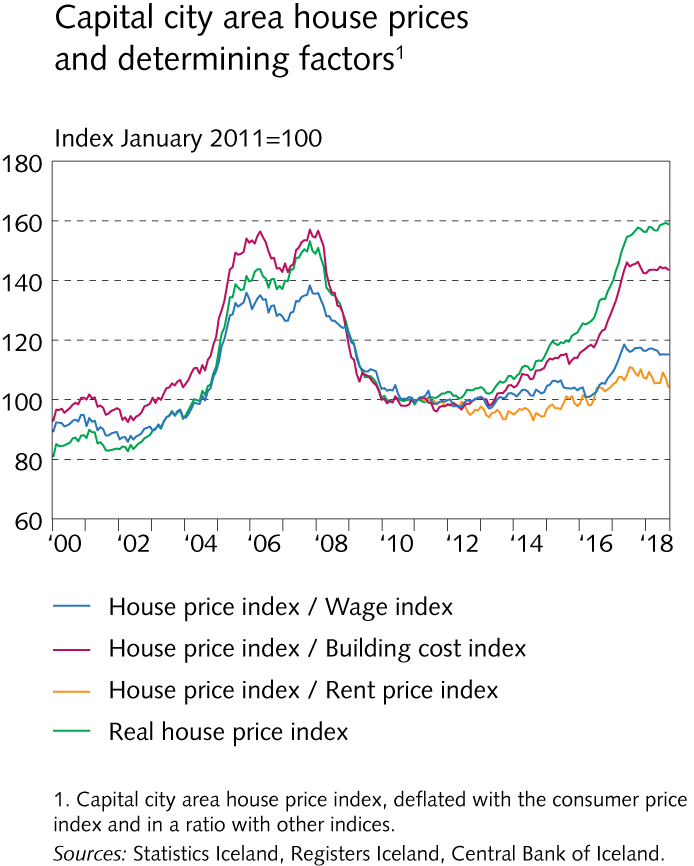 Appendix I
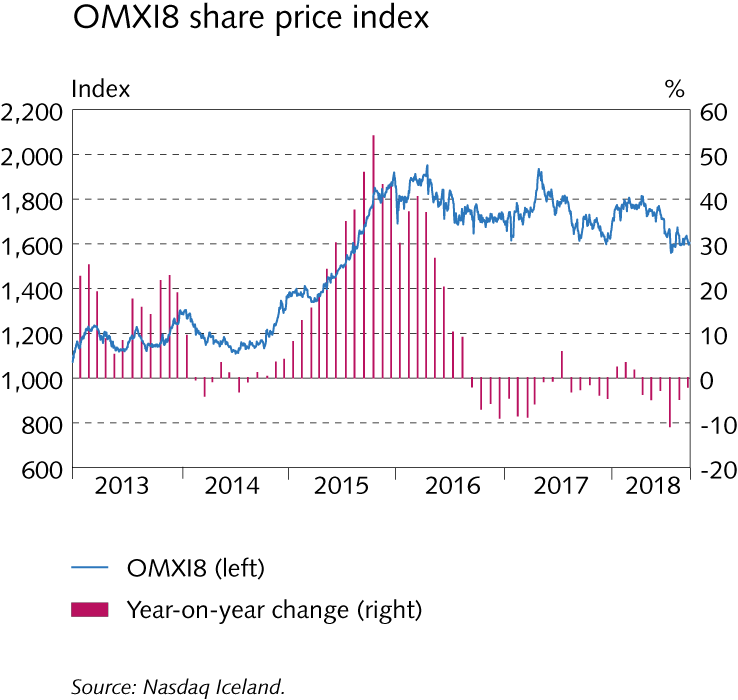 Appendix I
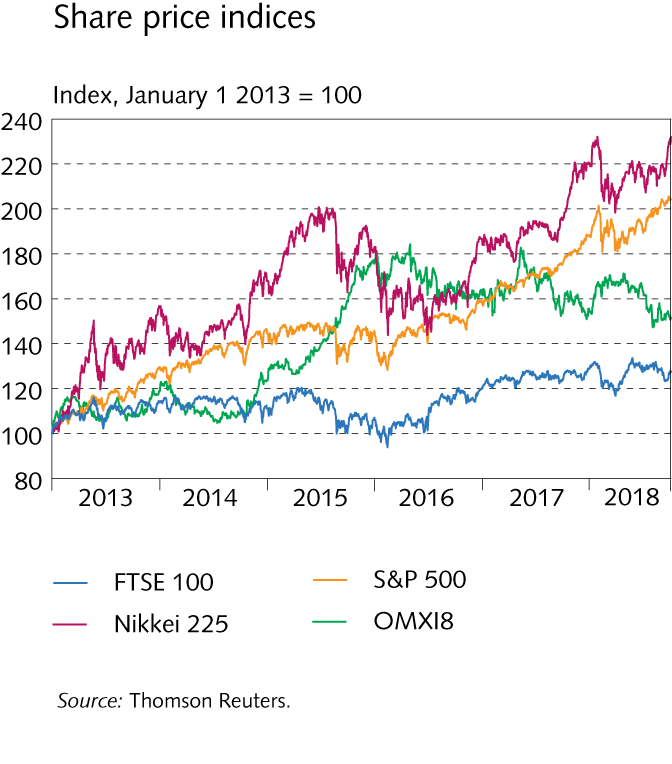 Appendix I
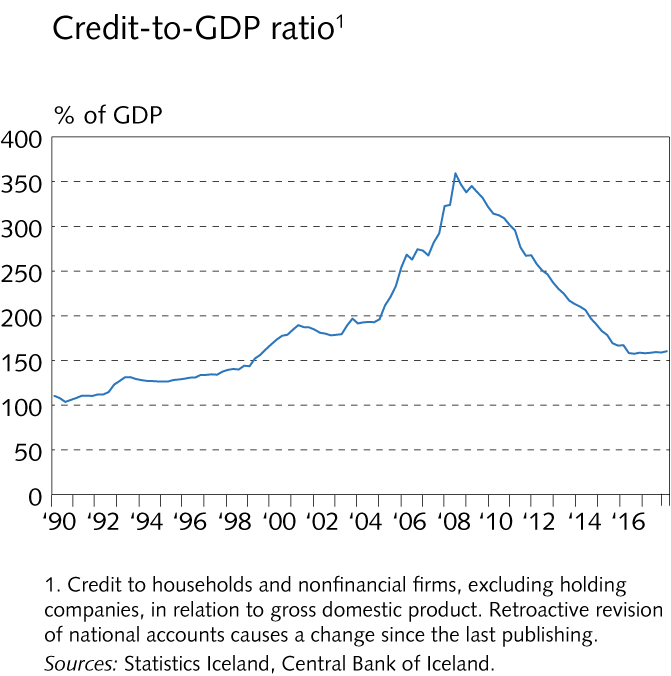 Appendix I
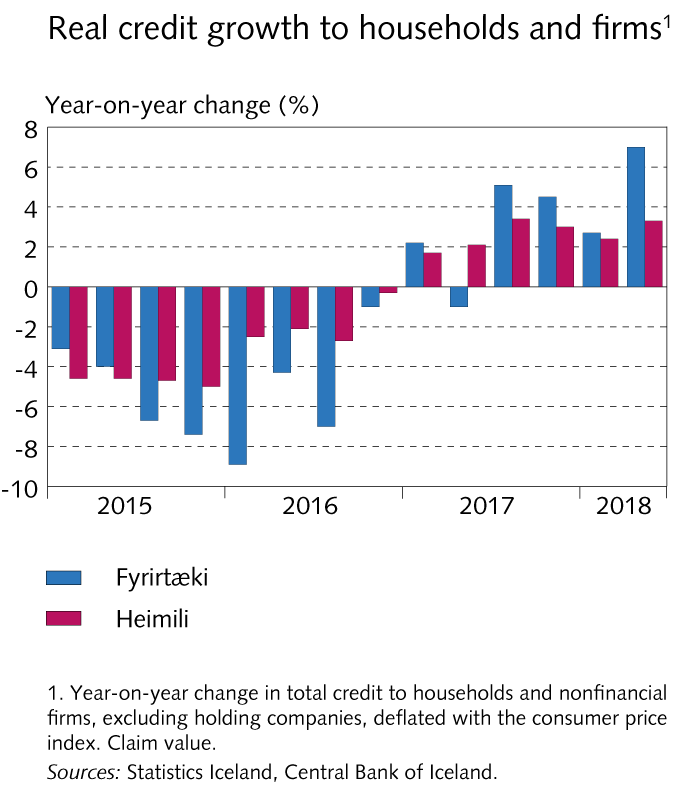 Appendix I
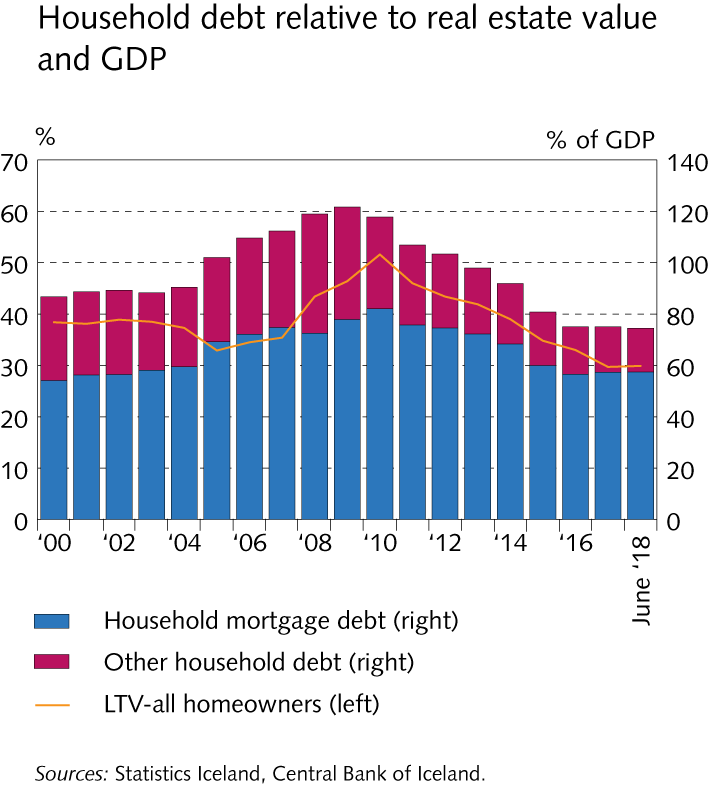 Appendix I
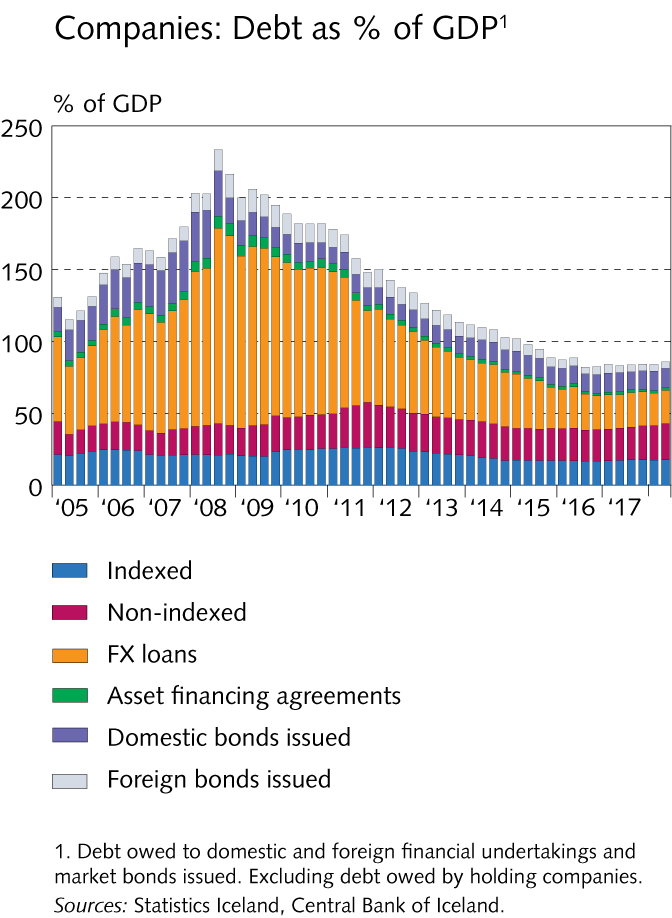 Appendix I
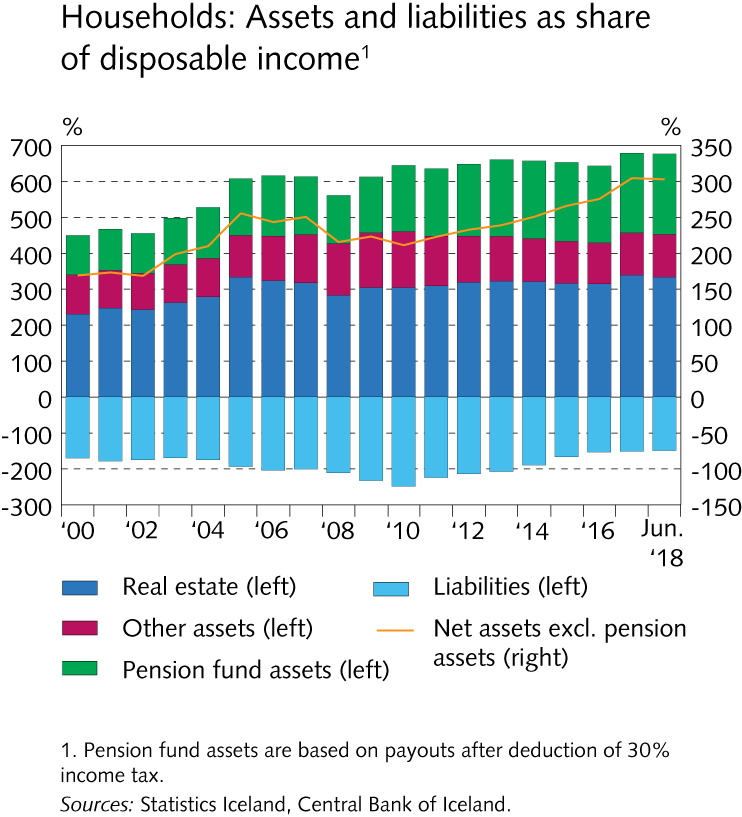 Appendix I
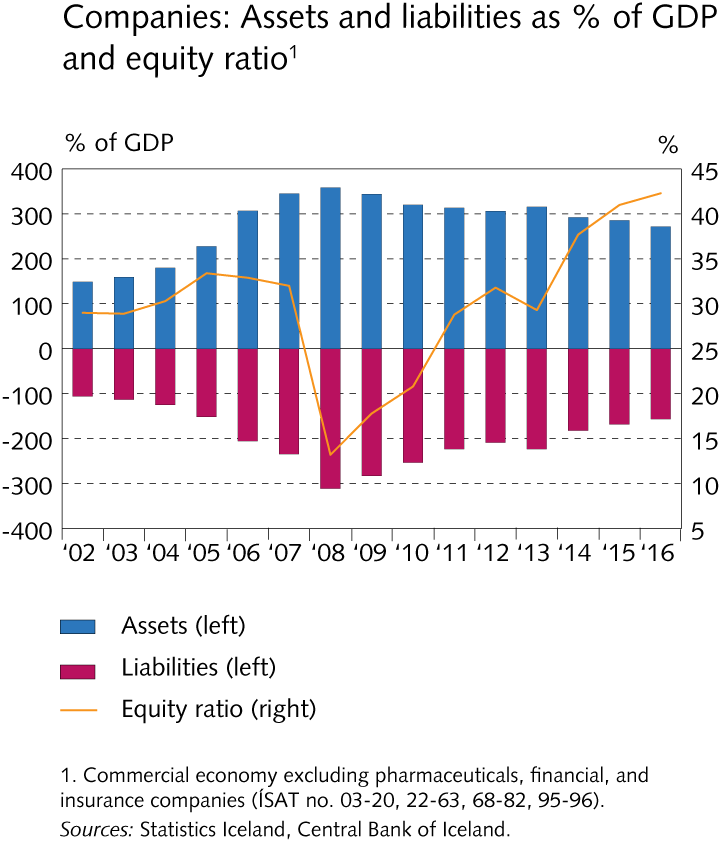 Appendix I
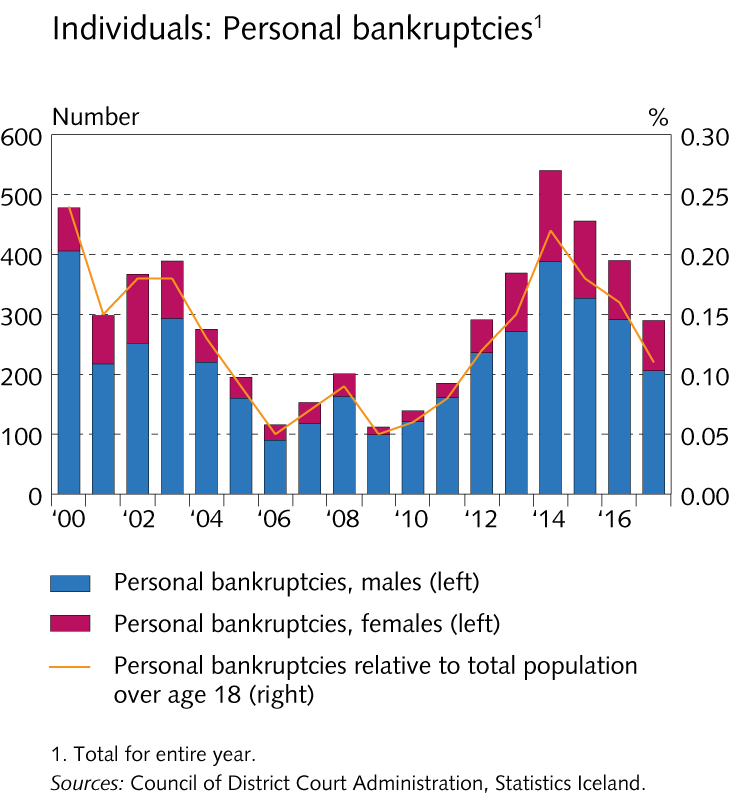 Appendix I
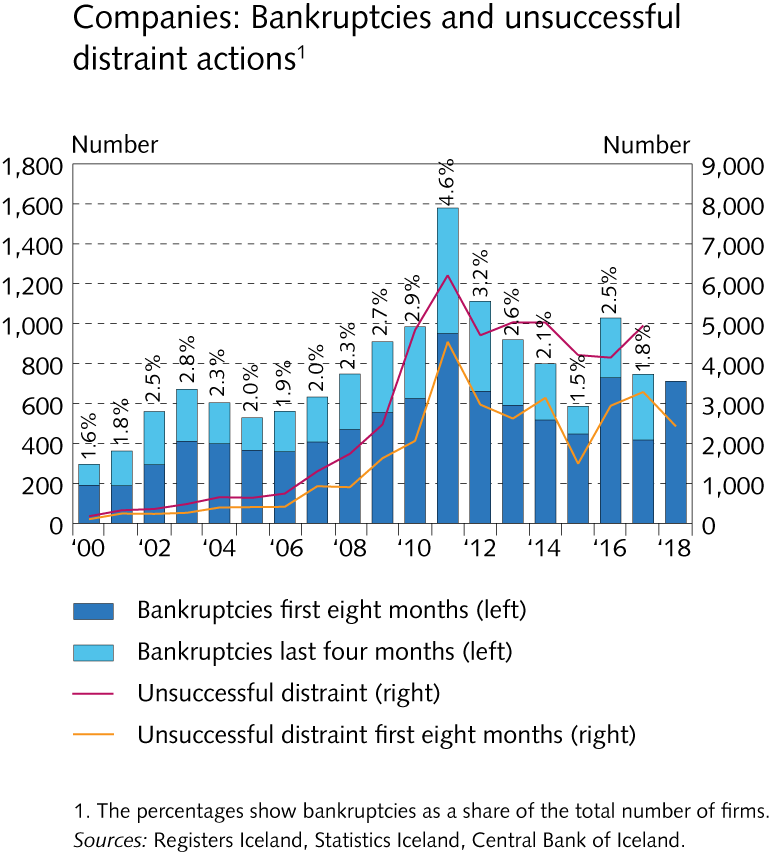 Appendix I
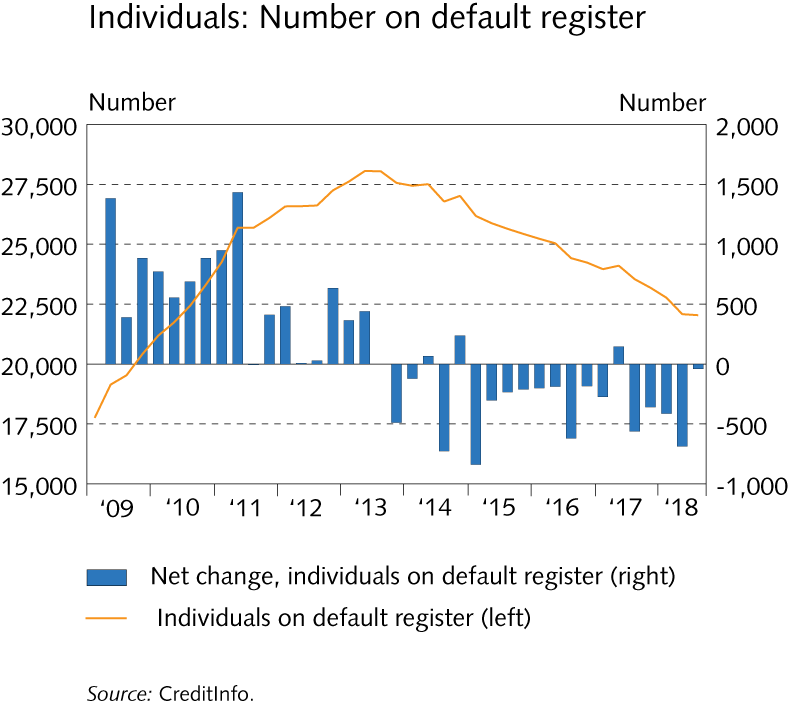 Appendix I
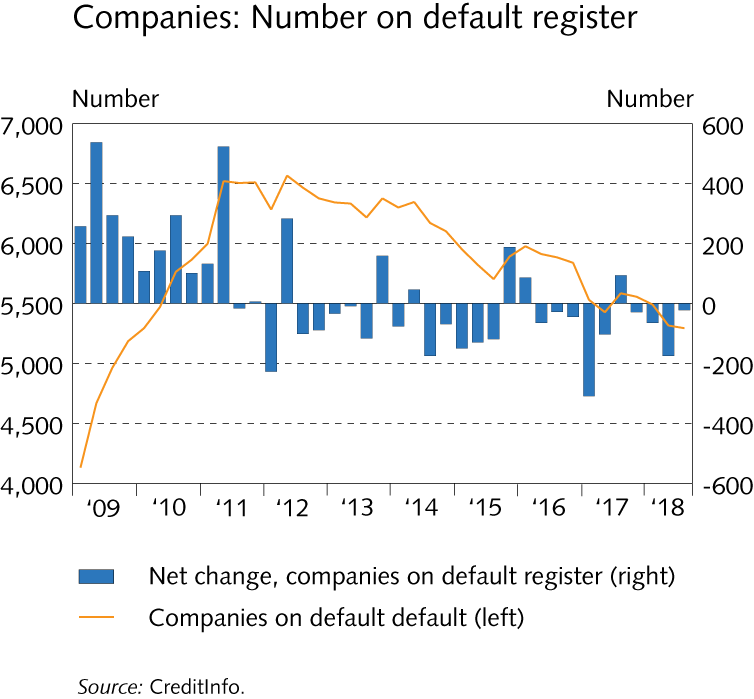 Appendix I
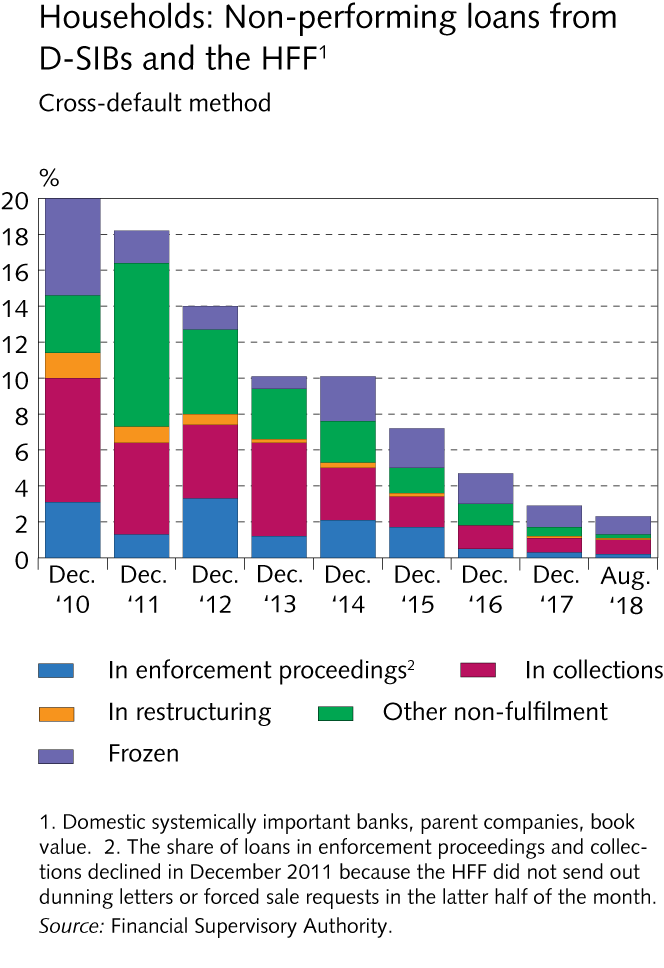 Appendix I
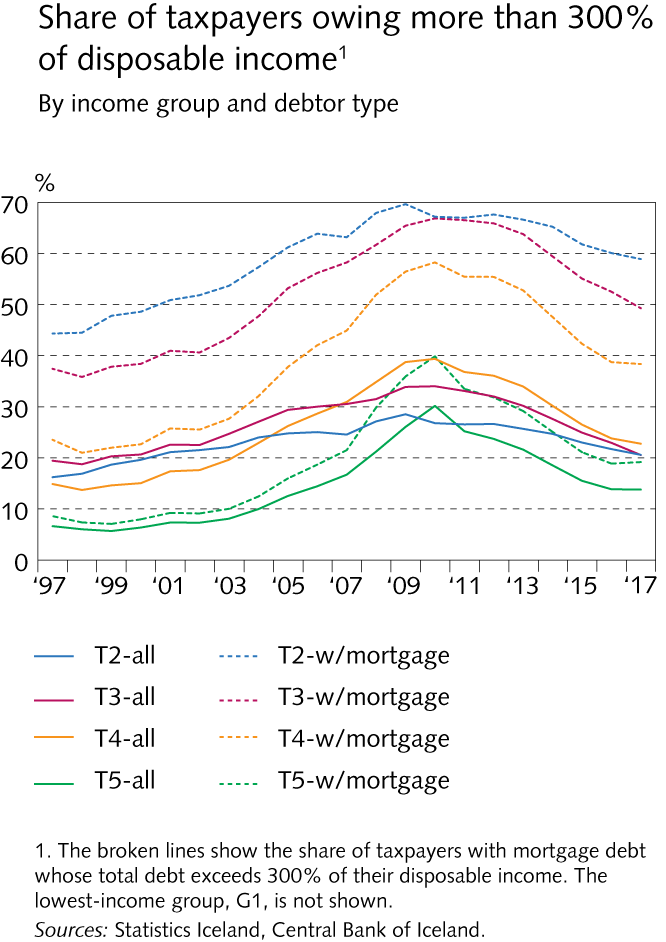 Appendix I
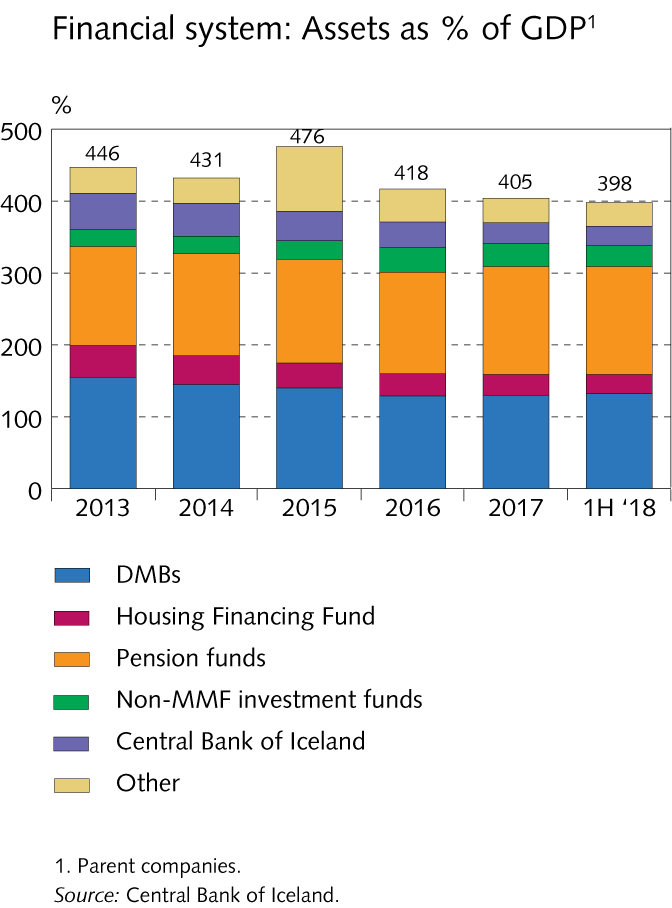 Appendix I
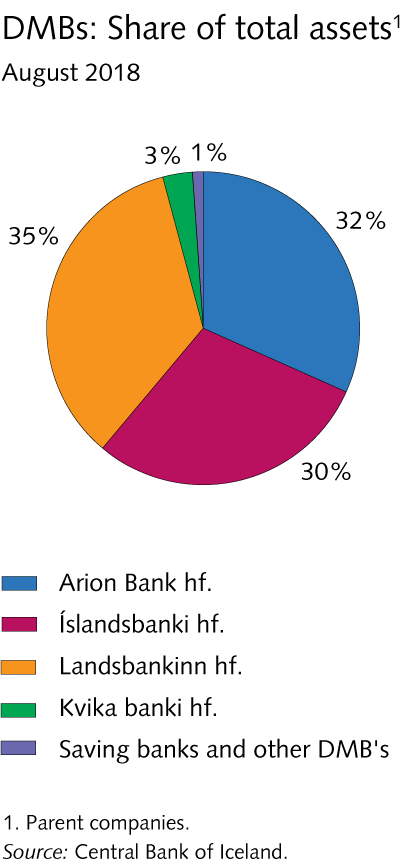 Appendix I
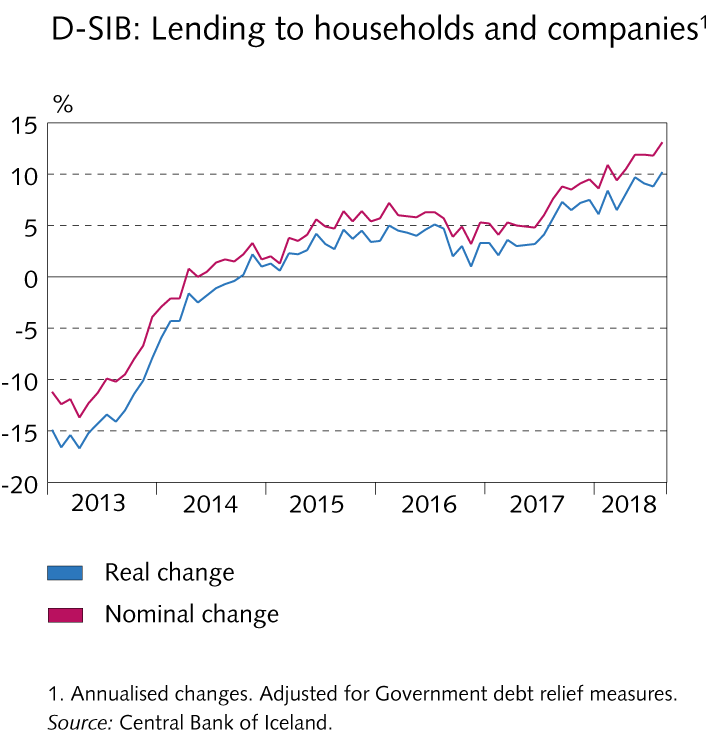 Appendix I
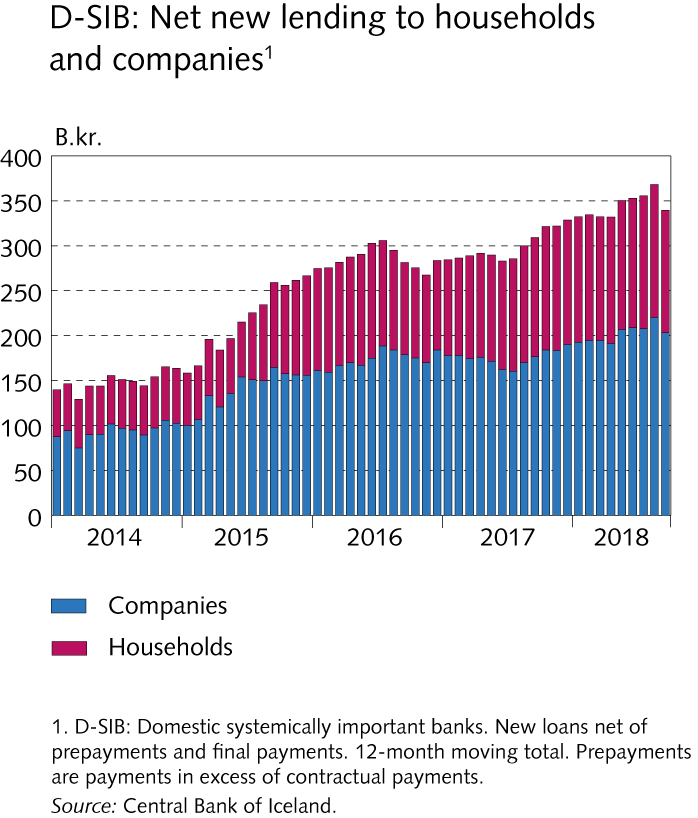 Appendix I
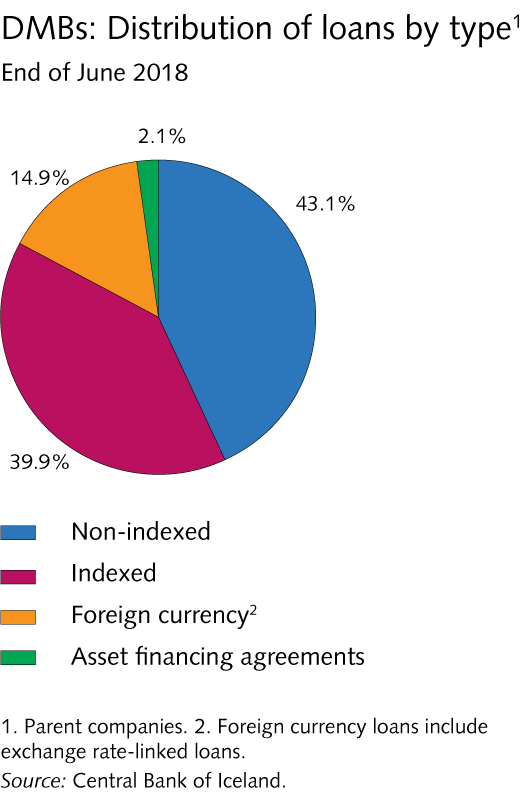 Appendix I
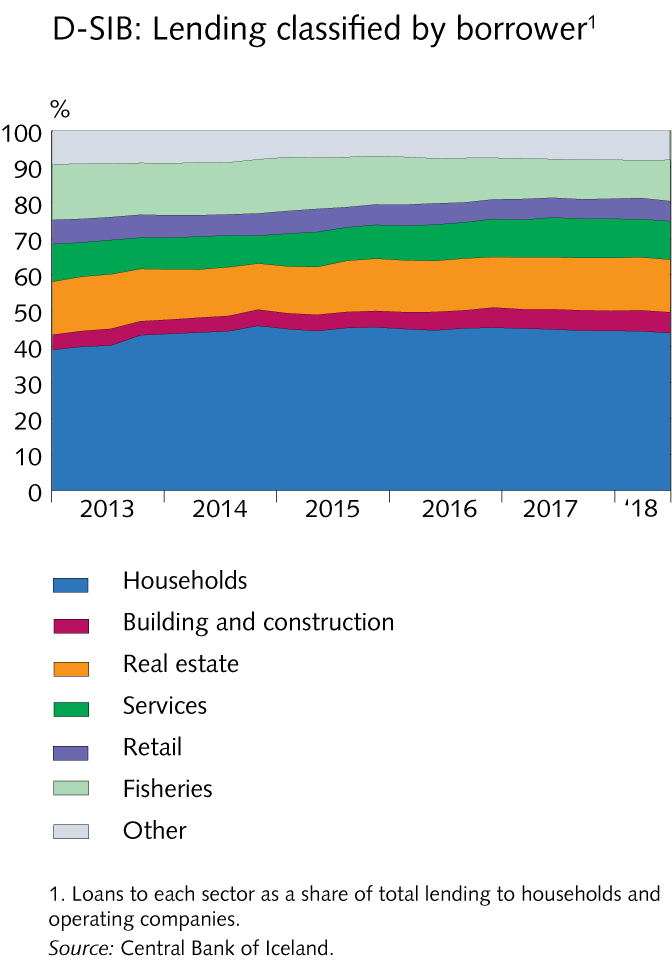 Appendix I
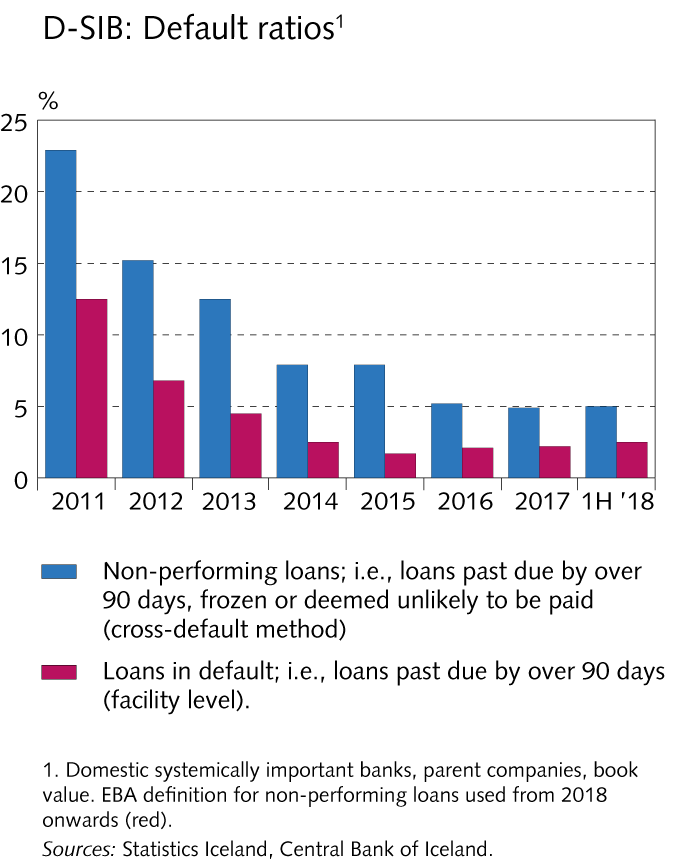 Appendix I
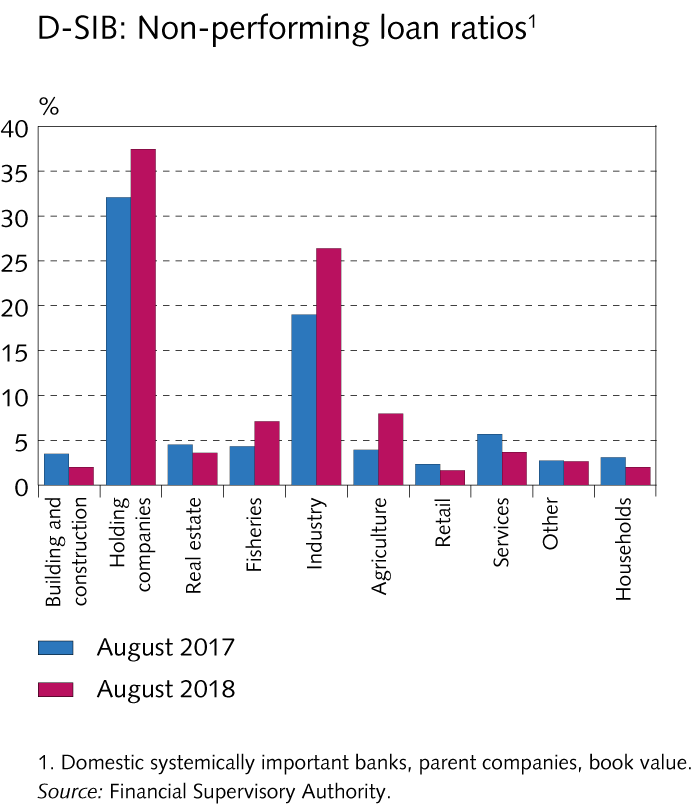 Appendix I
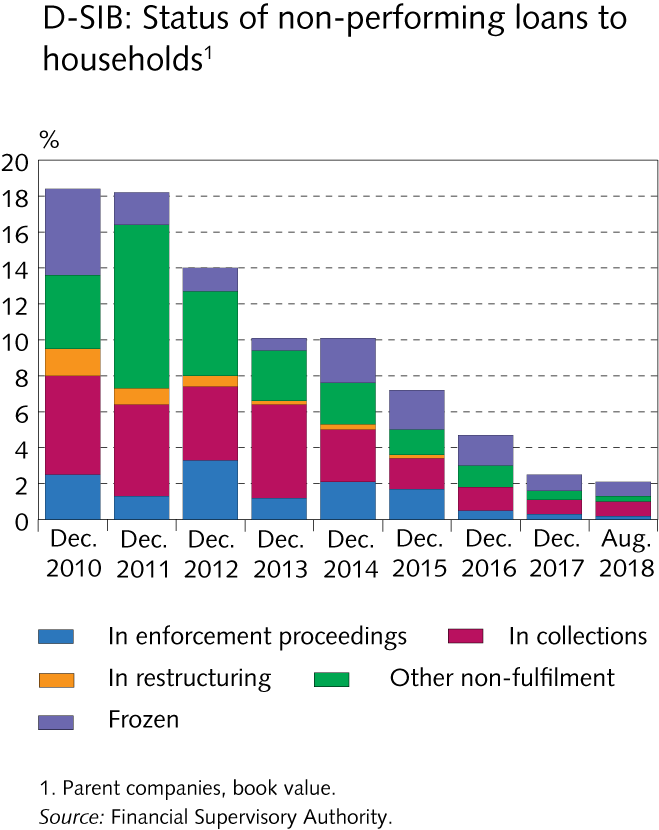 Appendix I
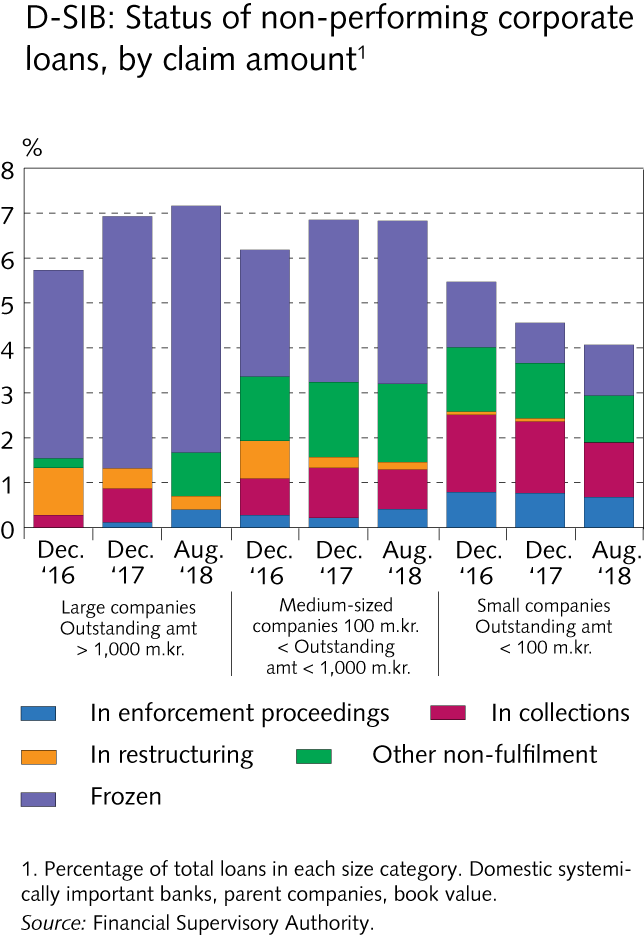 Appendix I
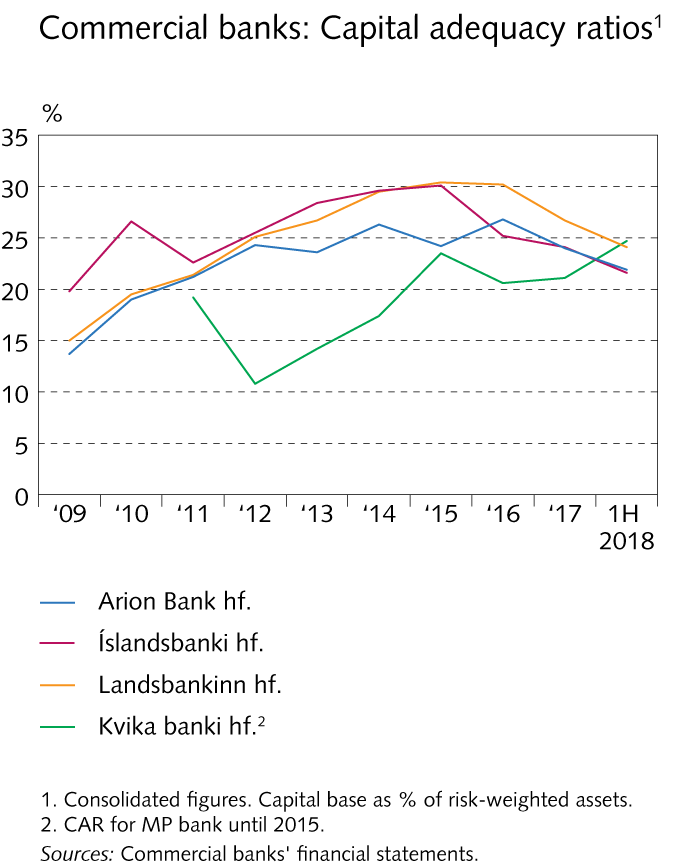 Appendix I
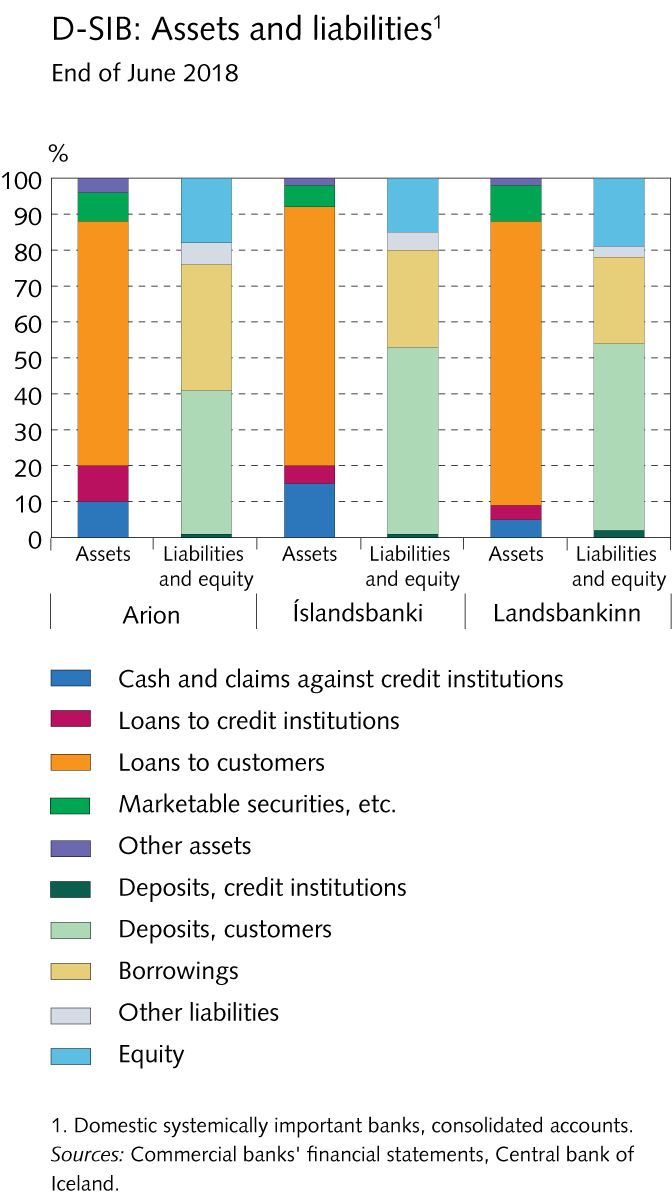 Appendix I
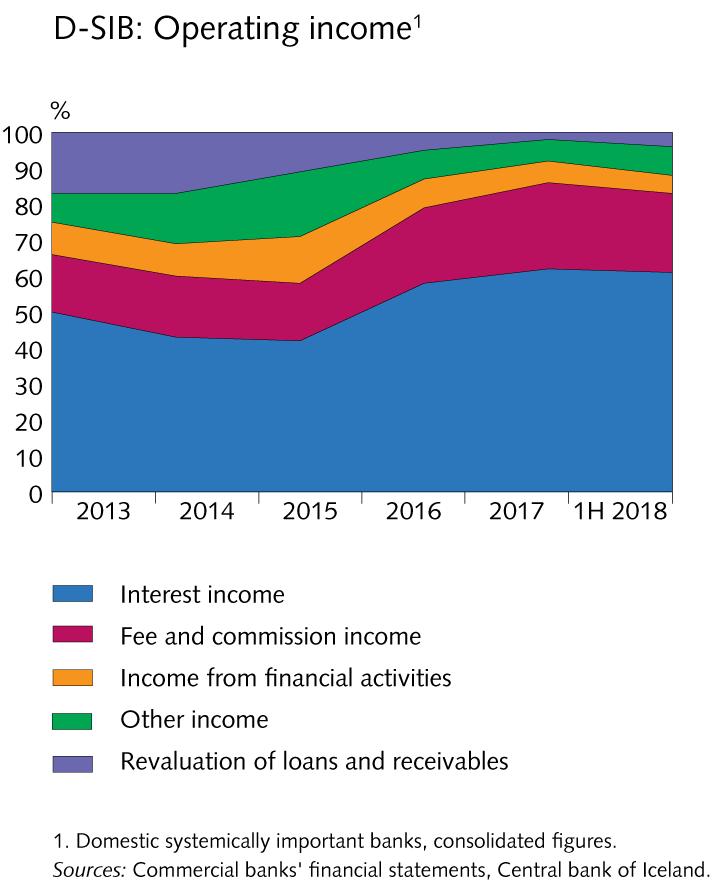 Appendix I
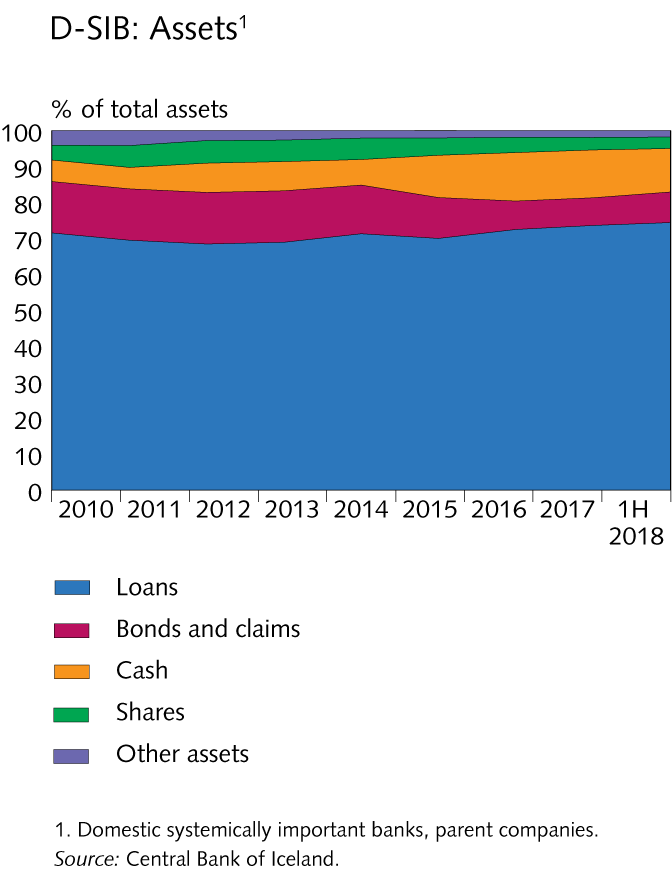 Appendix I
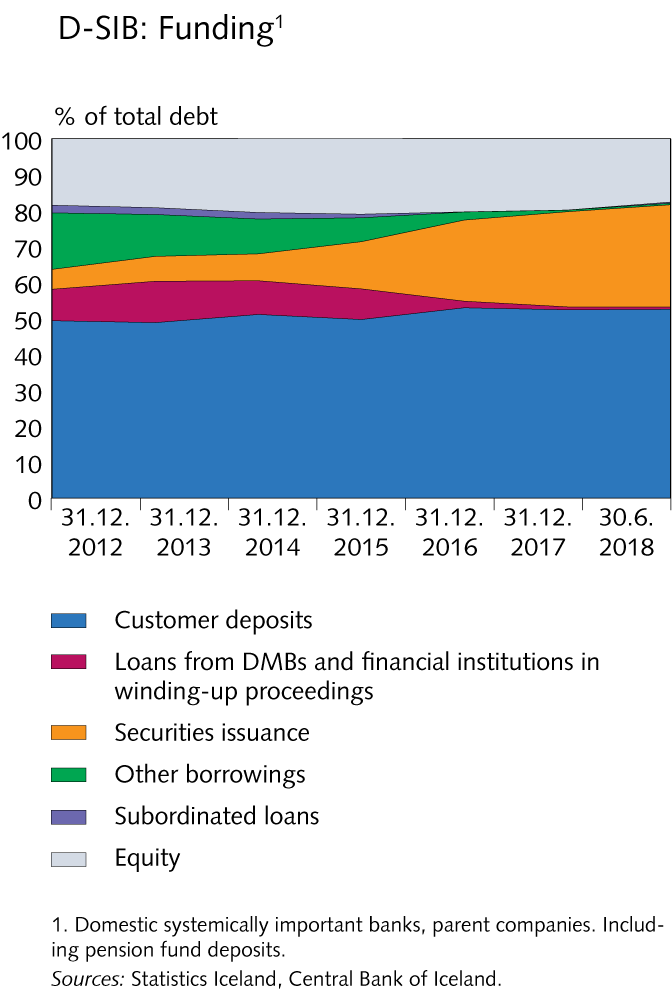 Appendix I
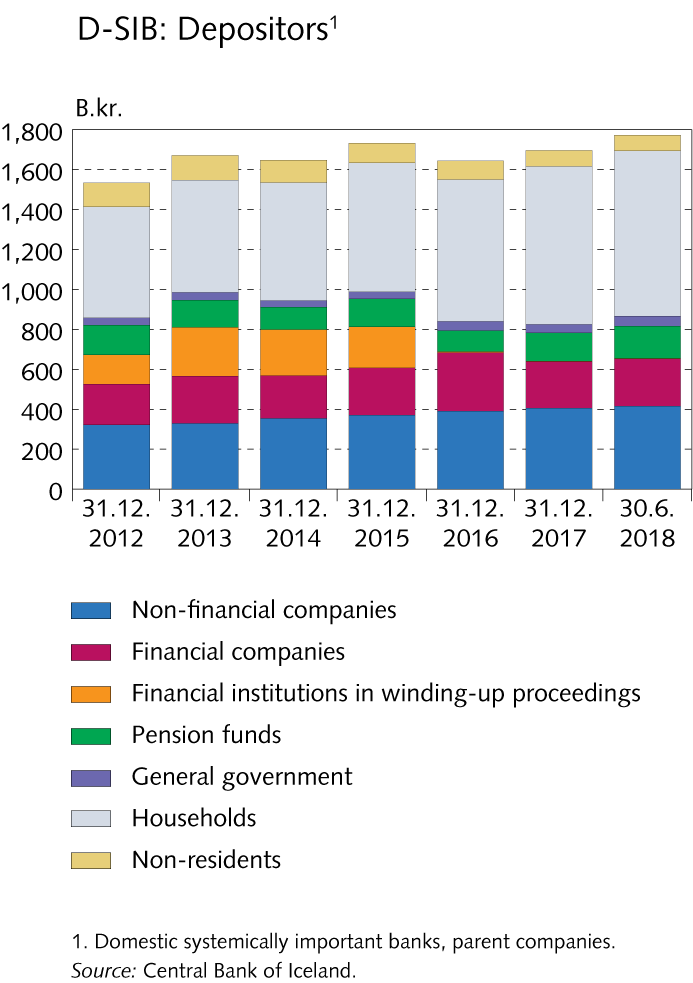 Appendix I
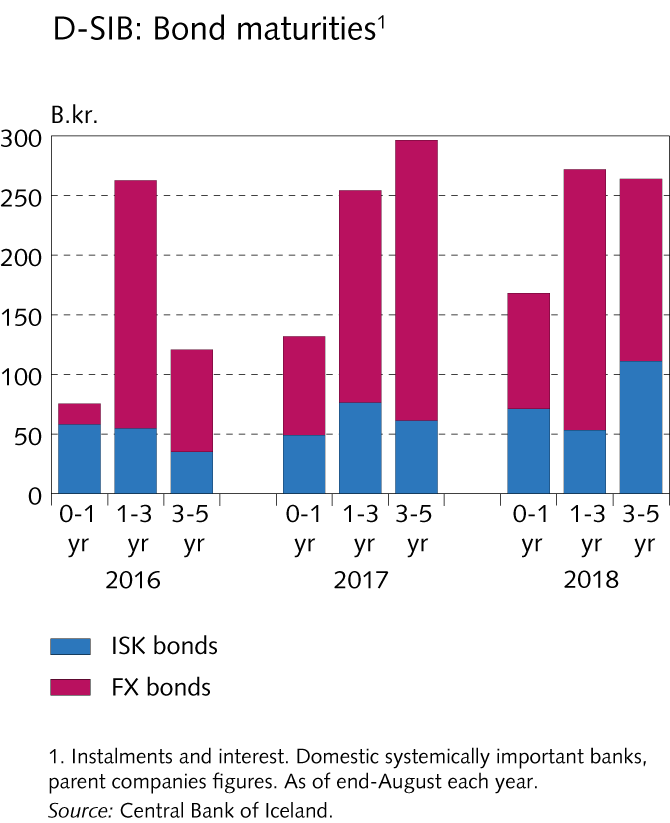 Appendix I
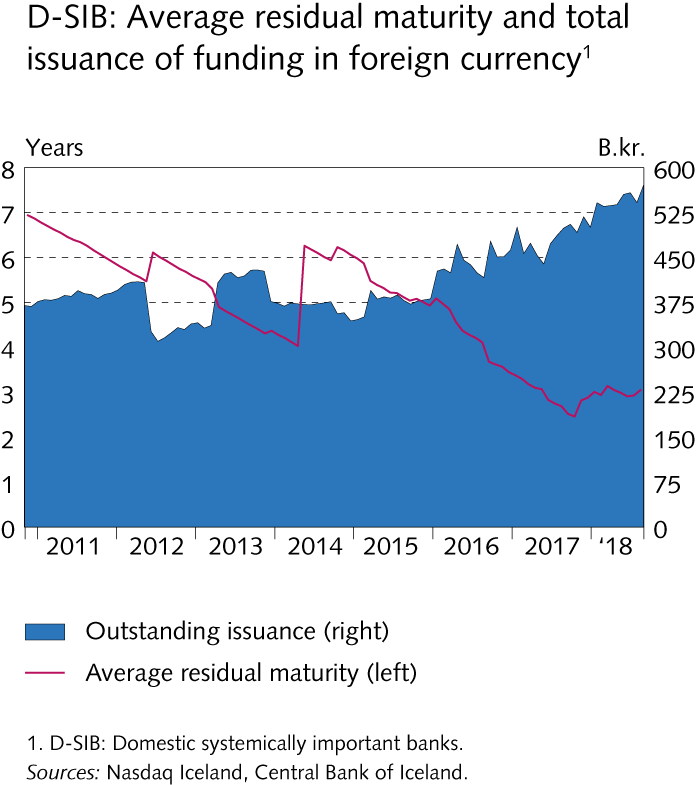 Appendix I
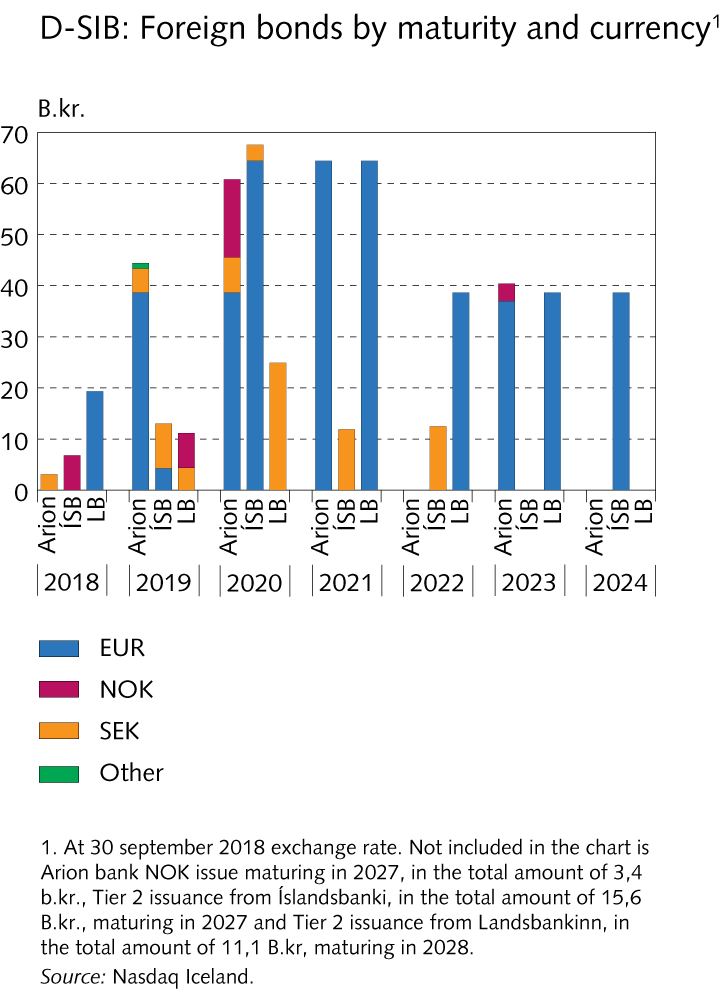 Appendix I
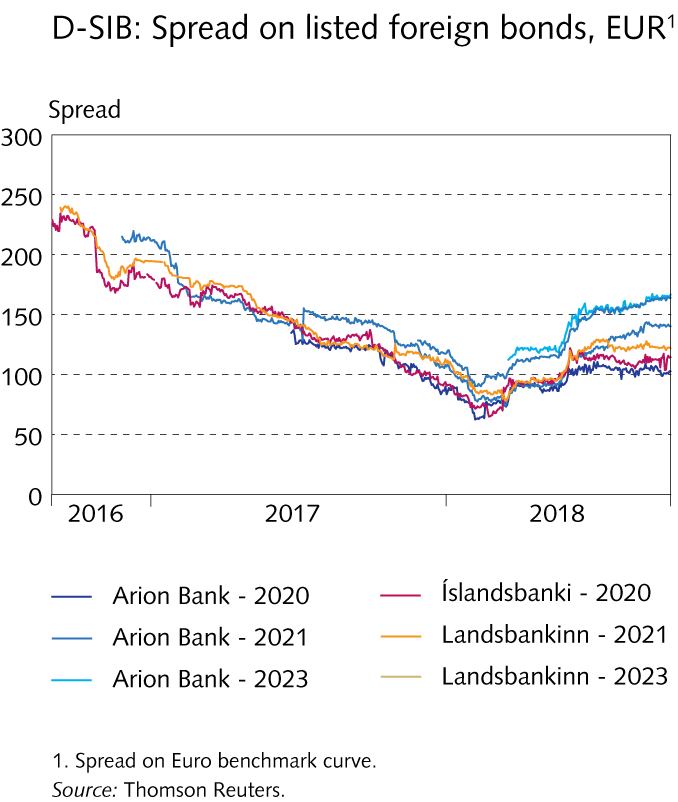 Appendix I
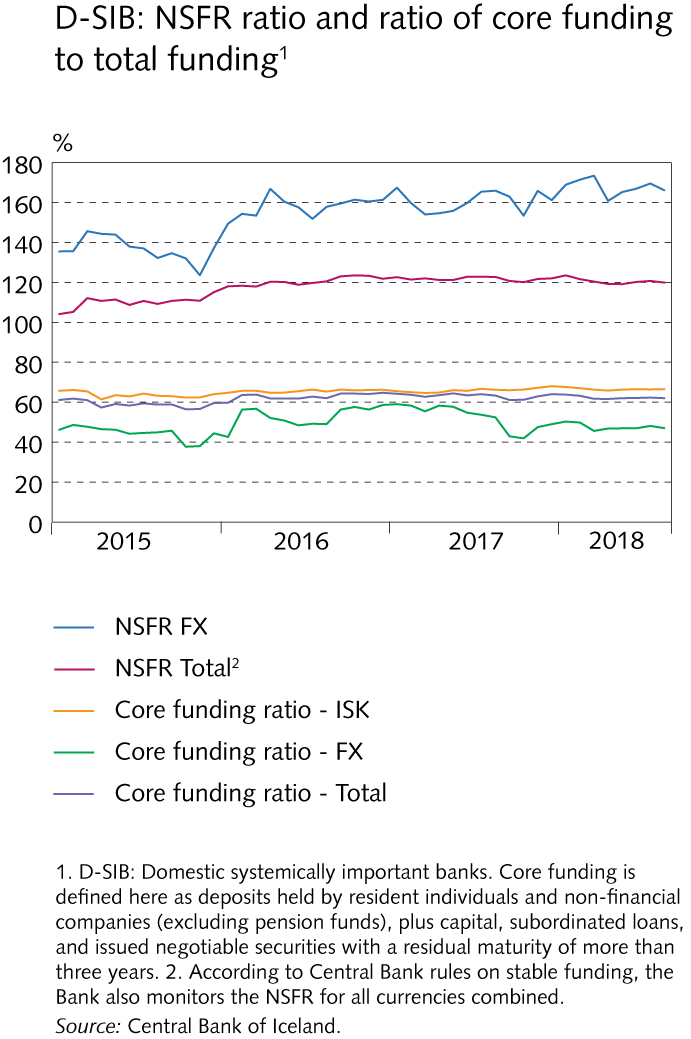 Appendix I
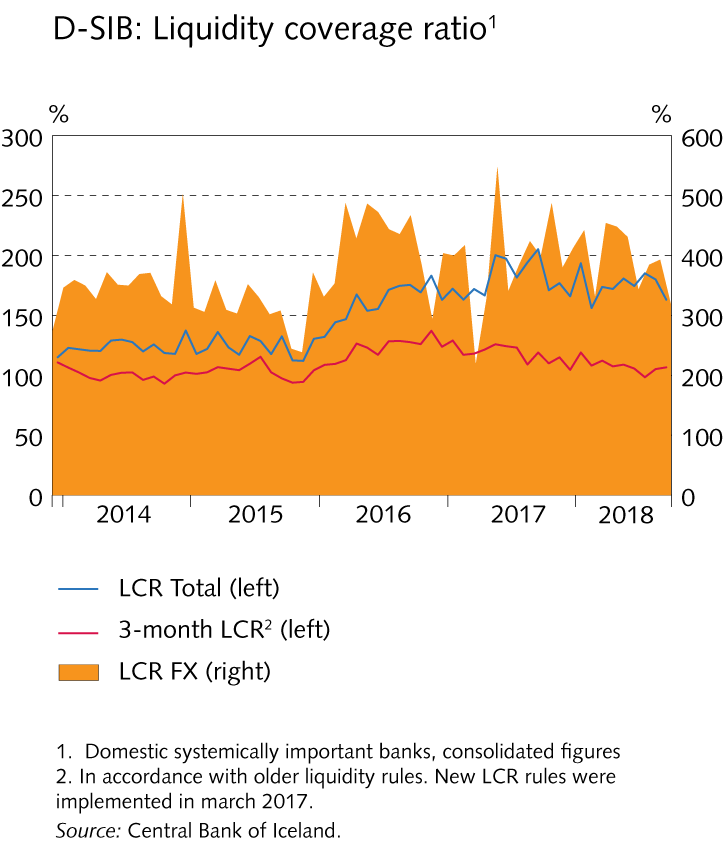 Appendix I
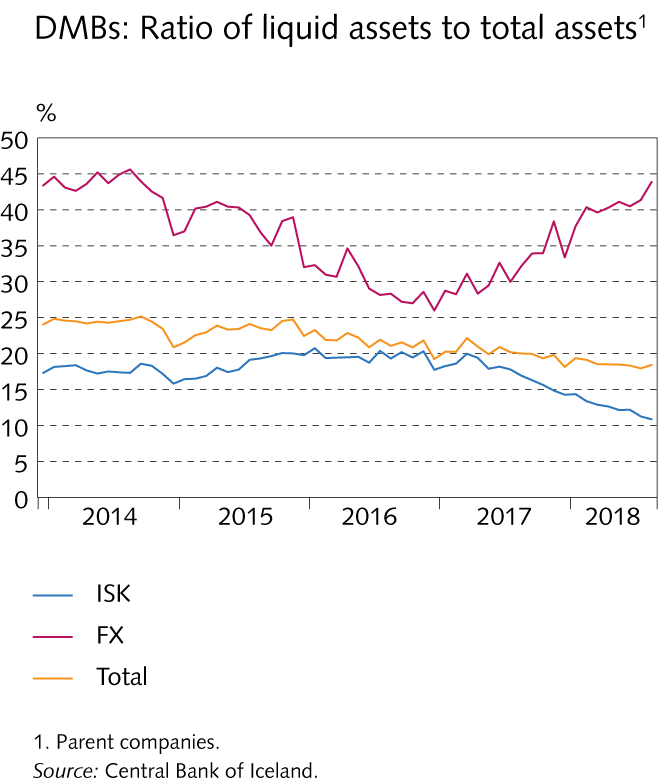 Appendix I
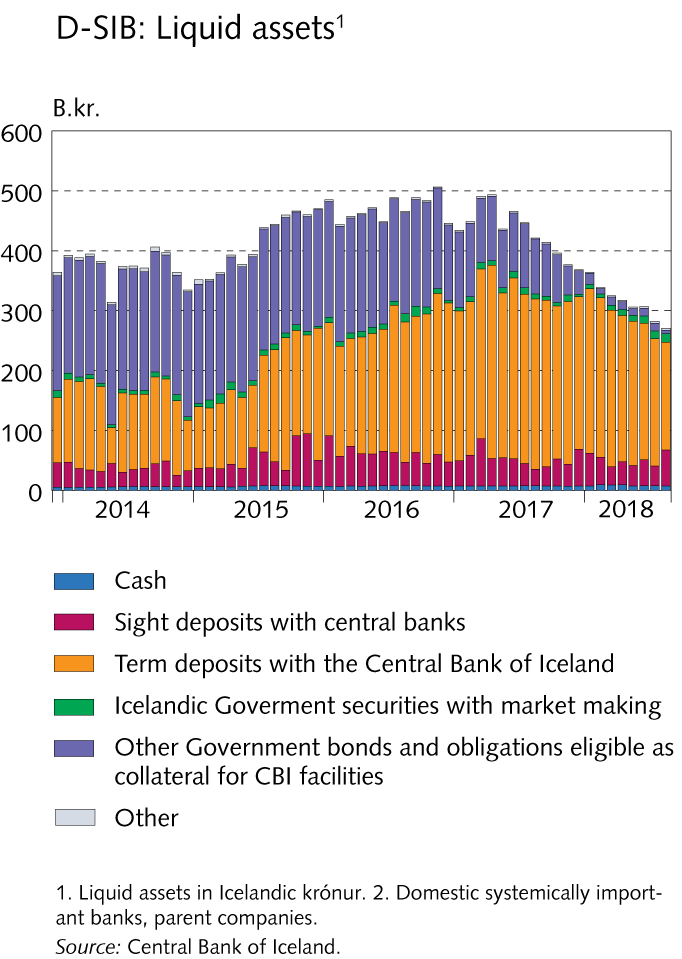 Appendix I
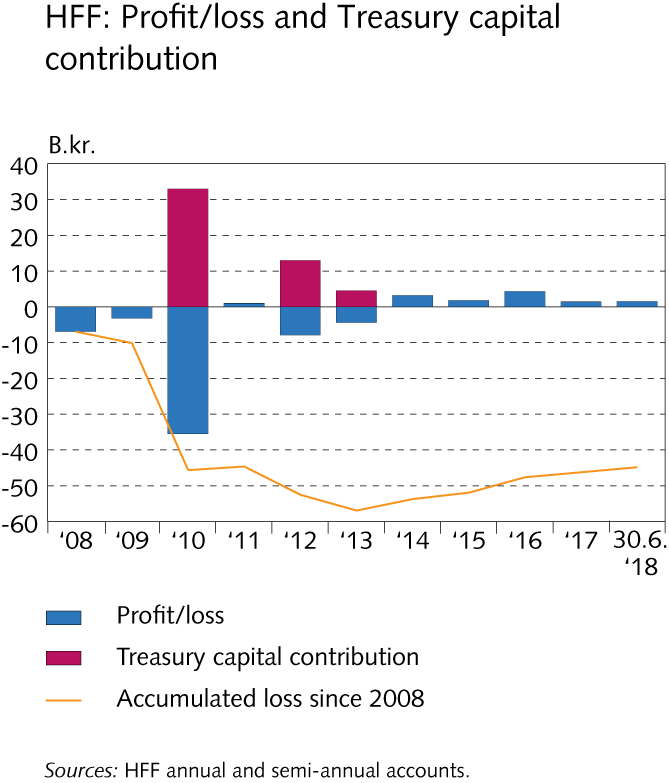 Appendix I
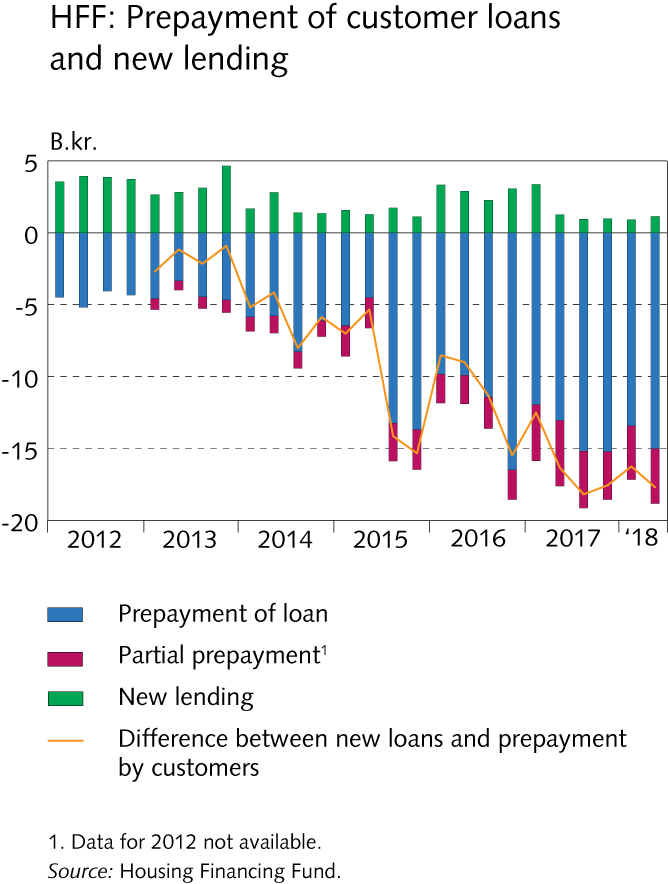 Appendix I
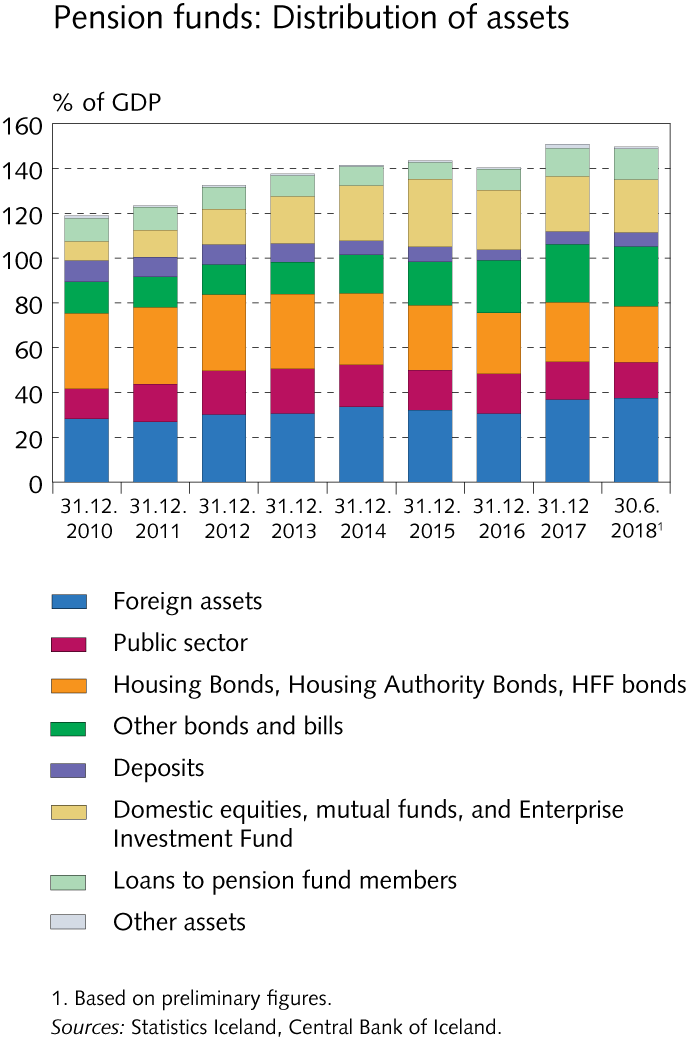 Appendix I
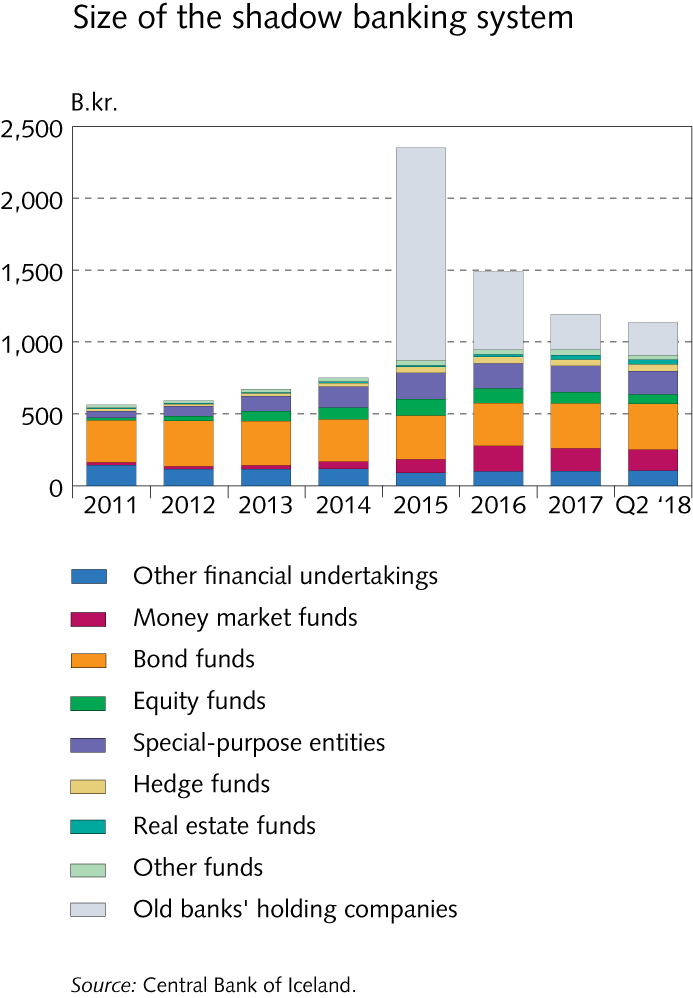 Appendix I
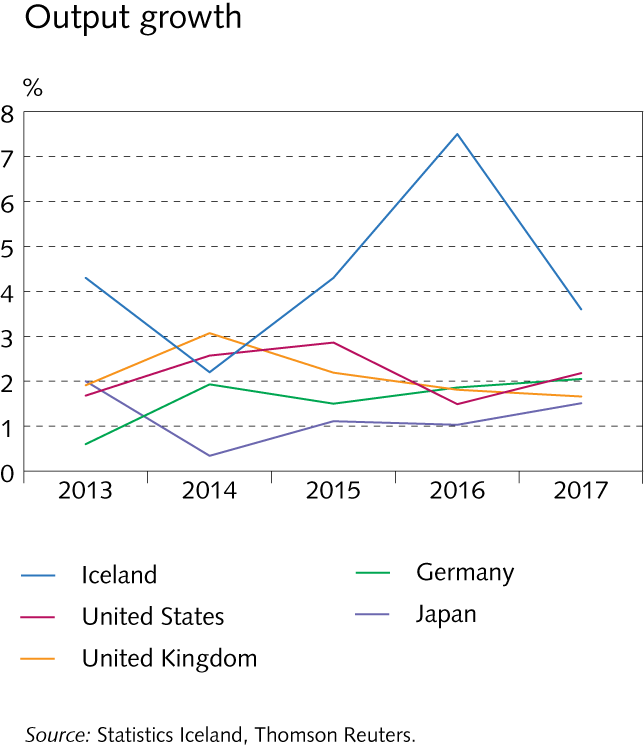 Appendix I
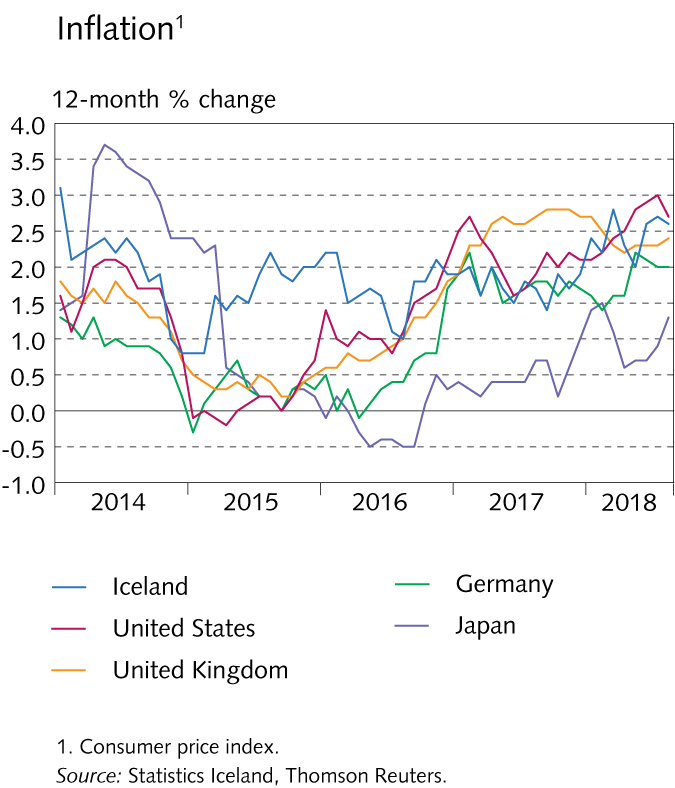 Appendix I
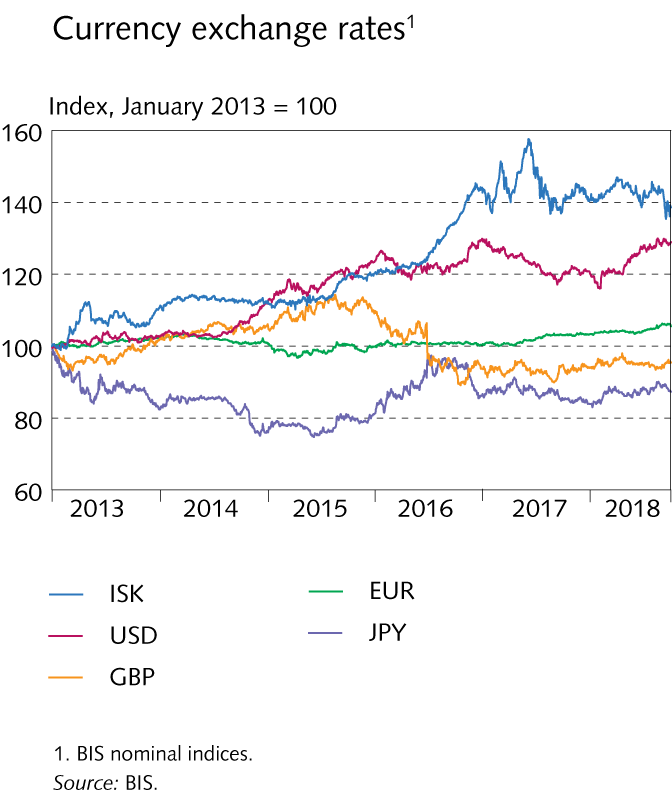 Appendix I
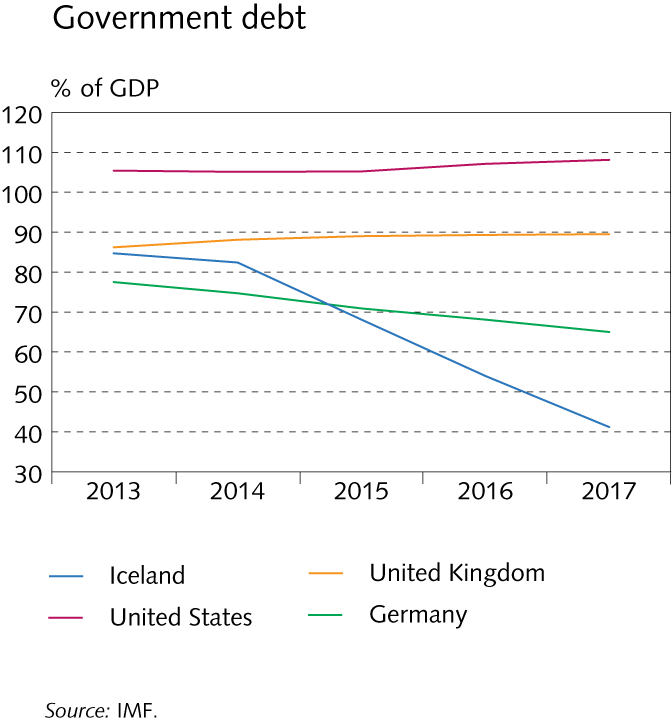 Appendix I
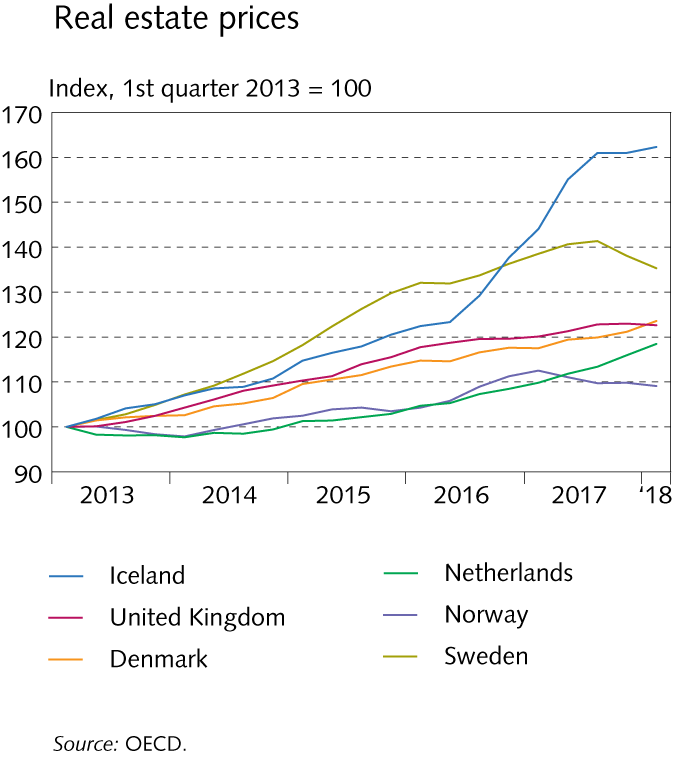 Appendix I
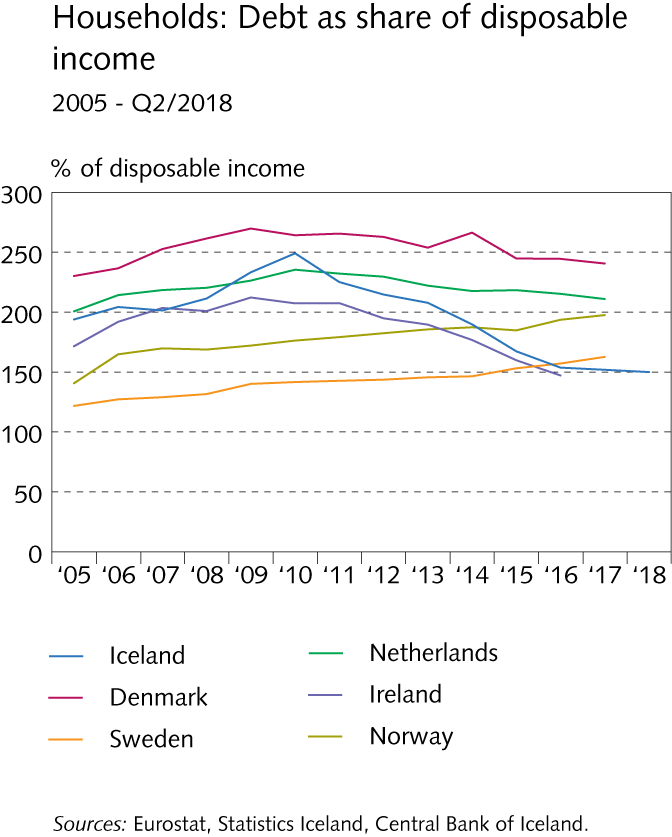 Appendix I
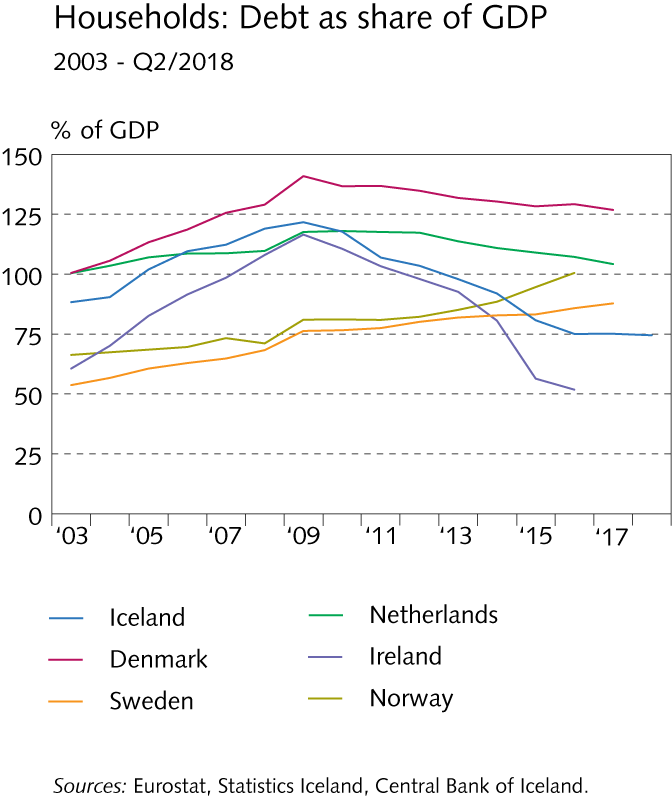 Appendix I
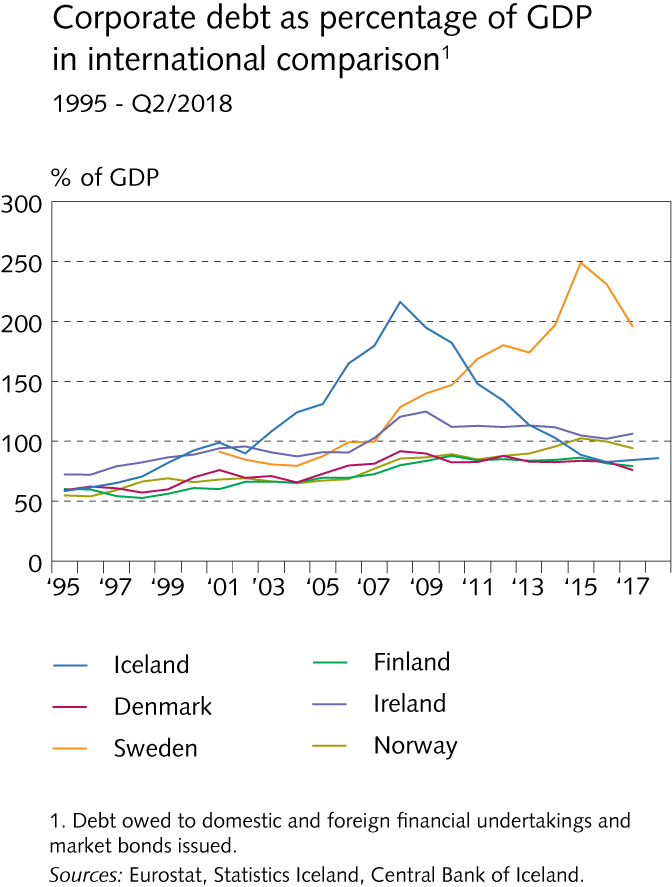 Appendix I
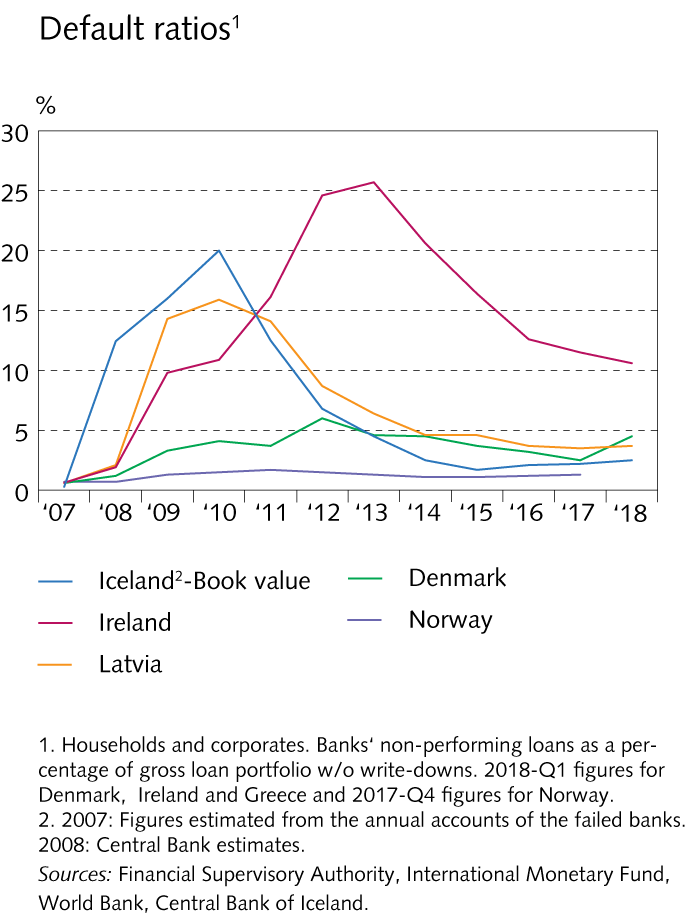 Appendix I
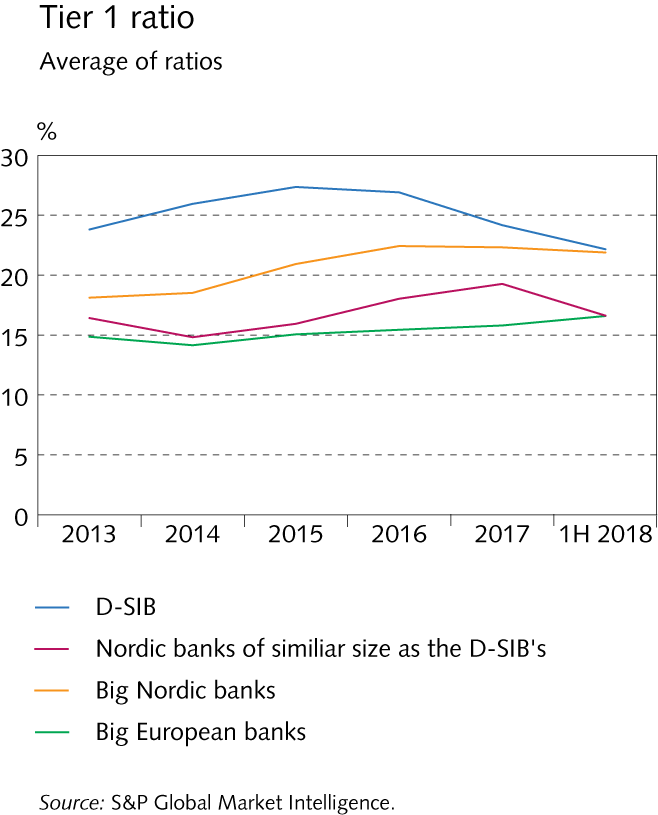 Appendix I
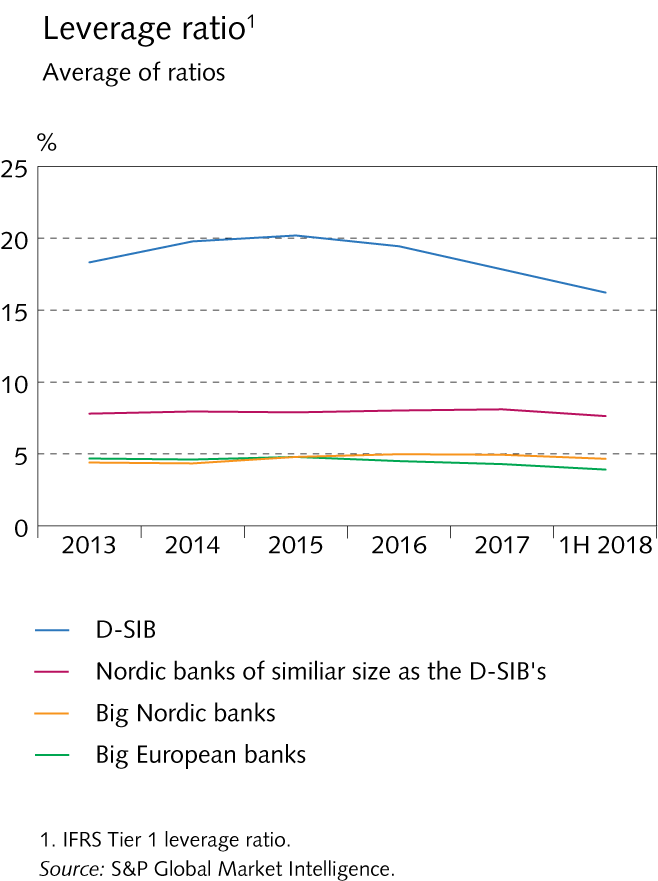 Appendix I
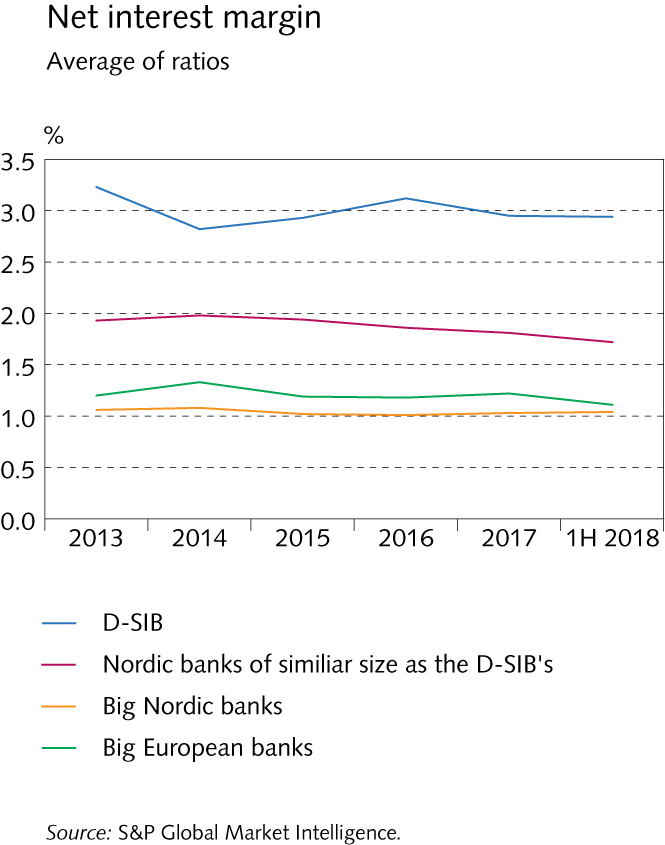 Appendix I
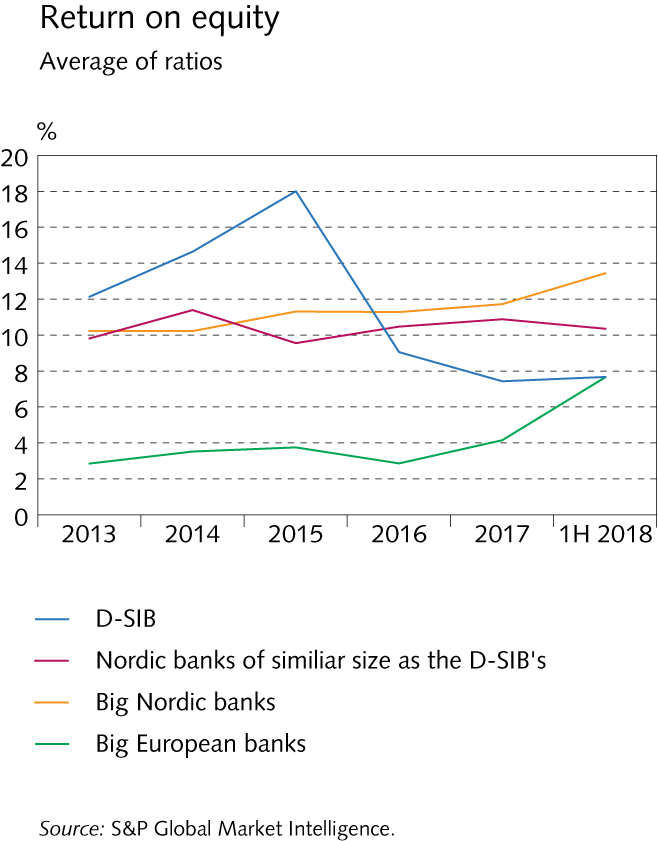 Appendix I
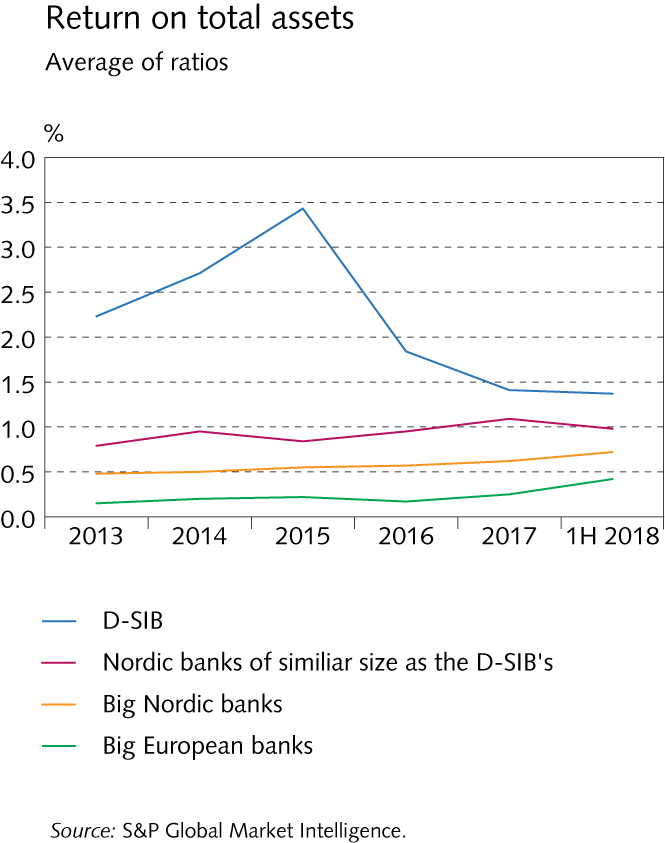 Appendix I
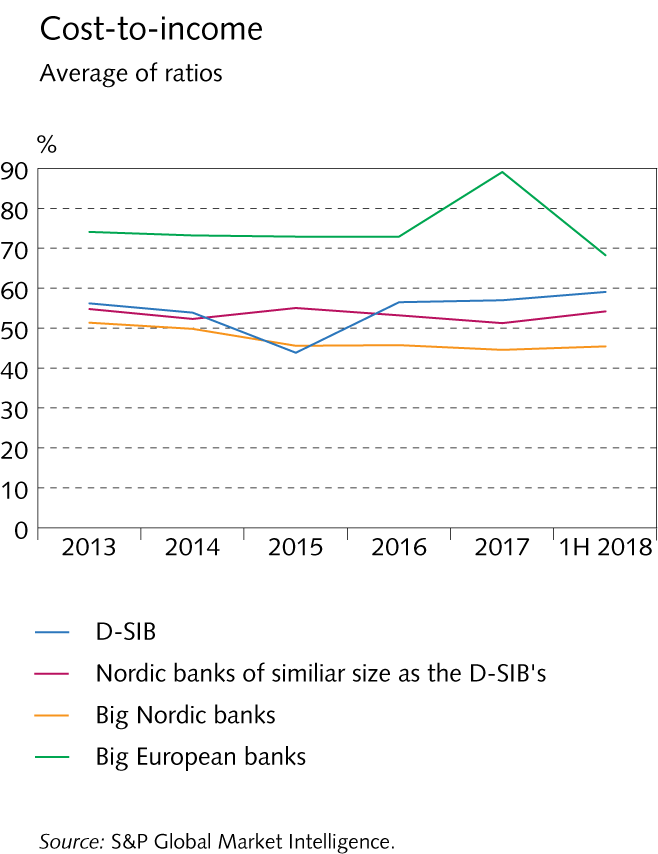 Appendix I
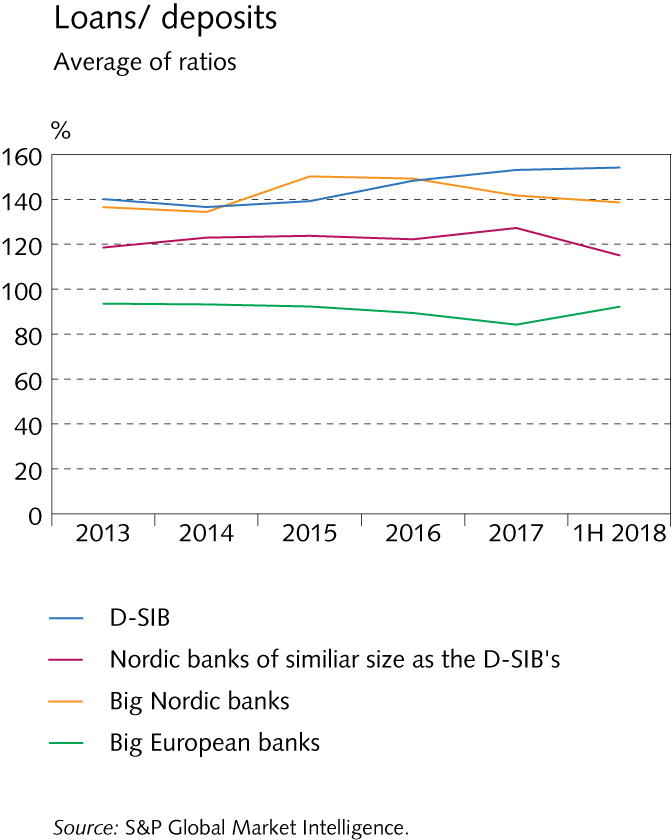 Appendix I
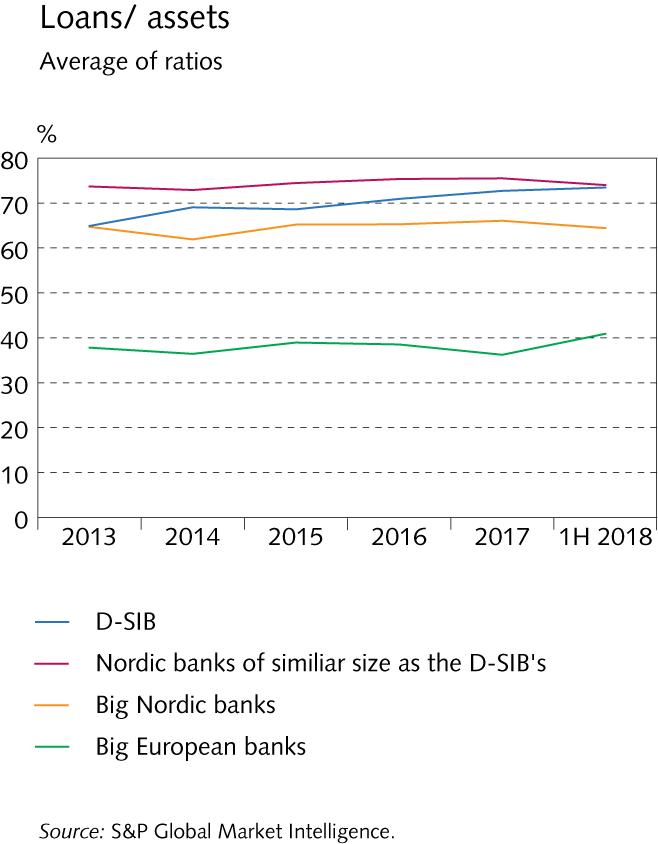